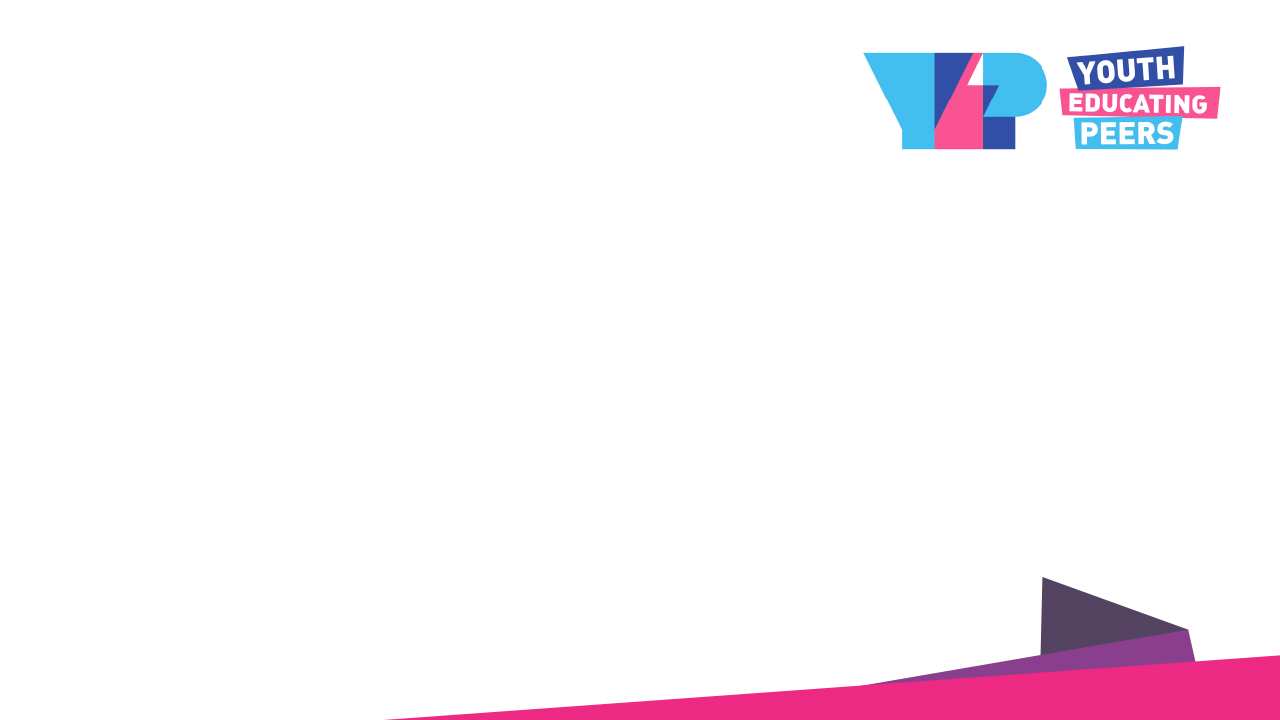 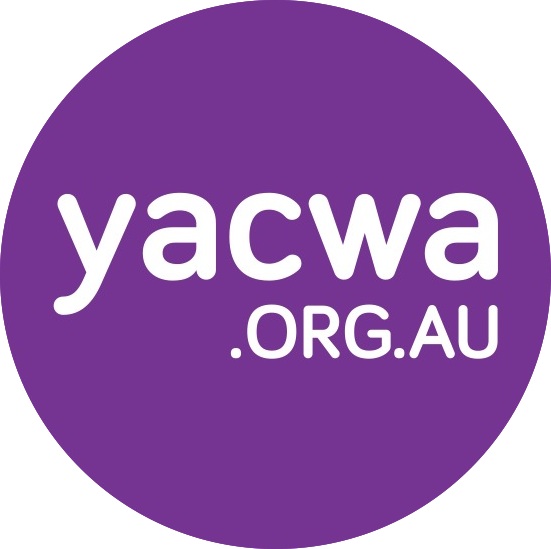 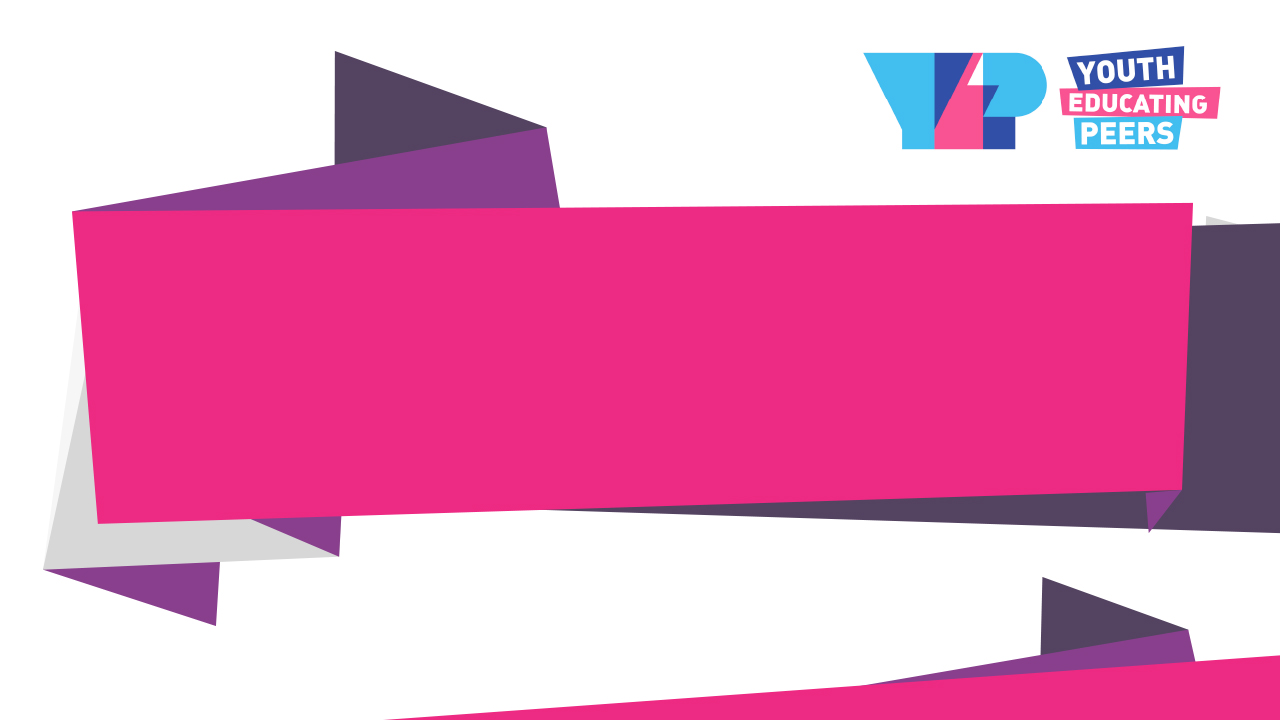 The YEP Project
SiREN Symposium 2022

Innovative adaptions in youth sexual health education, in response to COVID-19.
[Speaker Notes: Intro: Bridget]
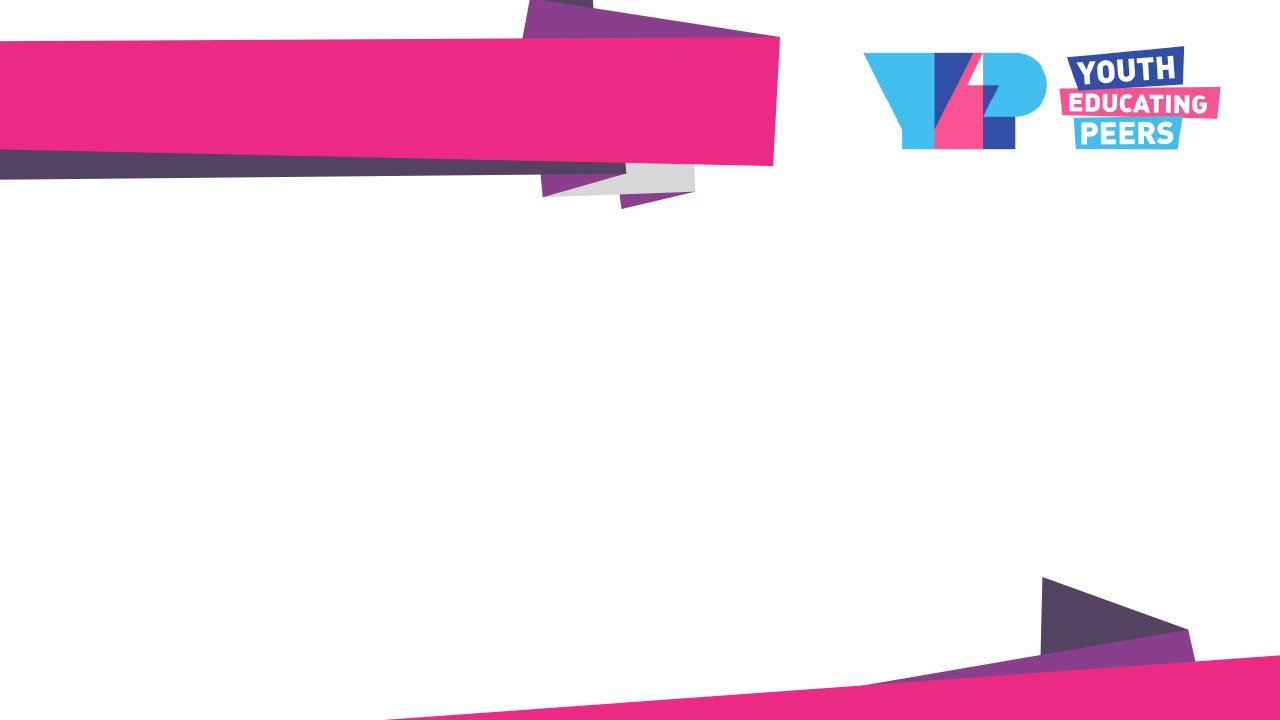 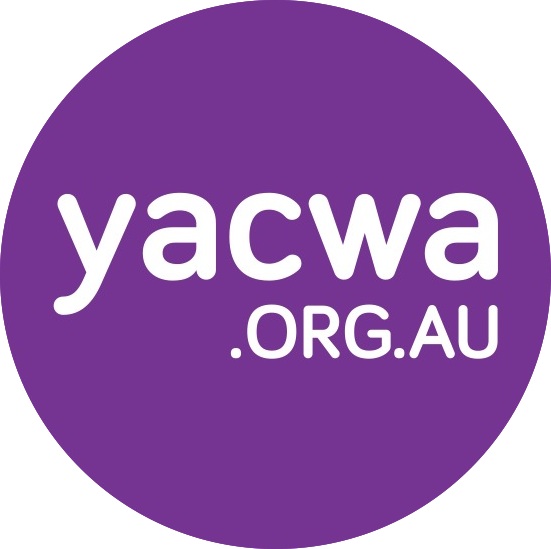 Acknowledgement of Country
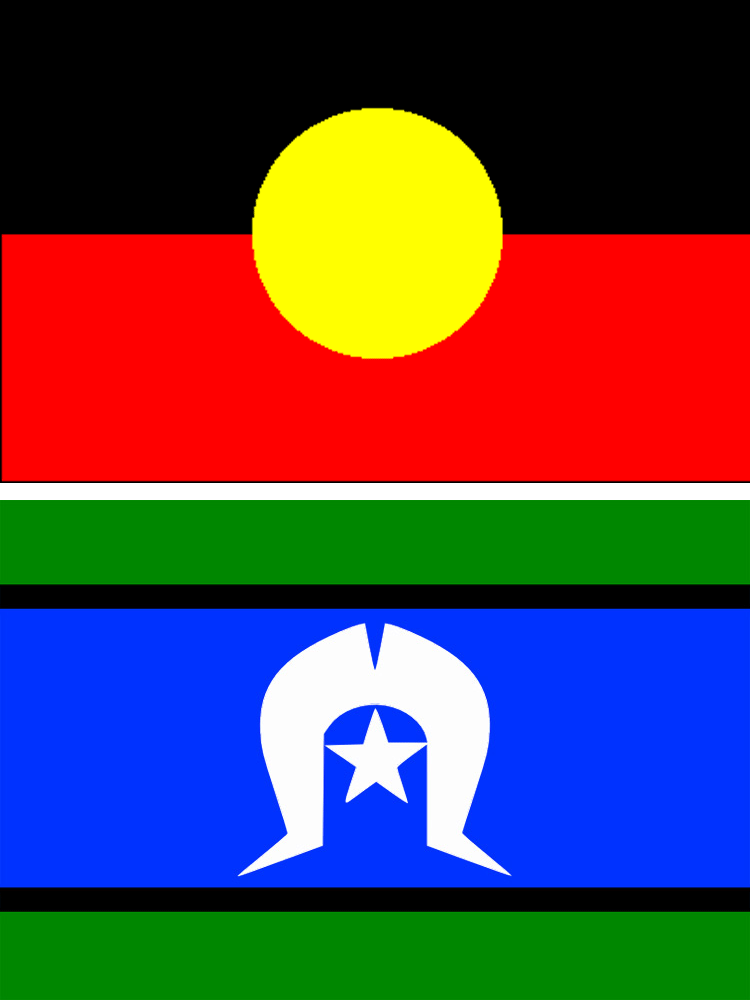 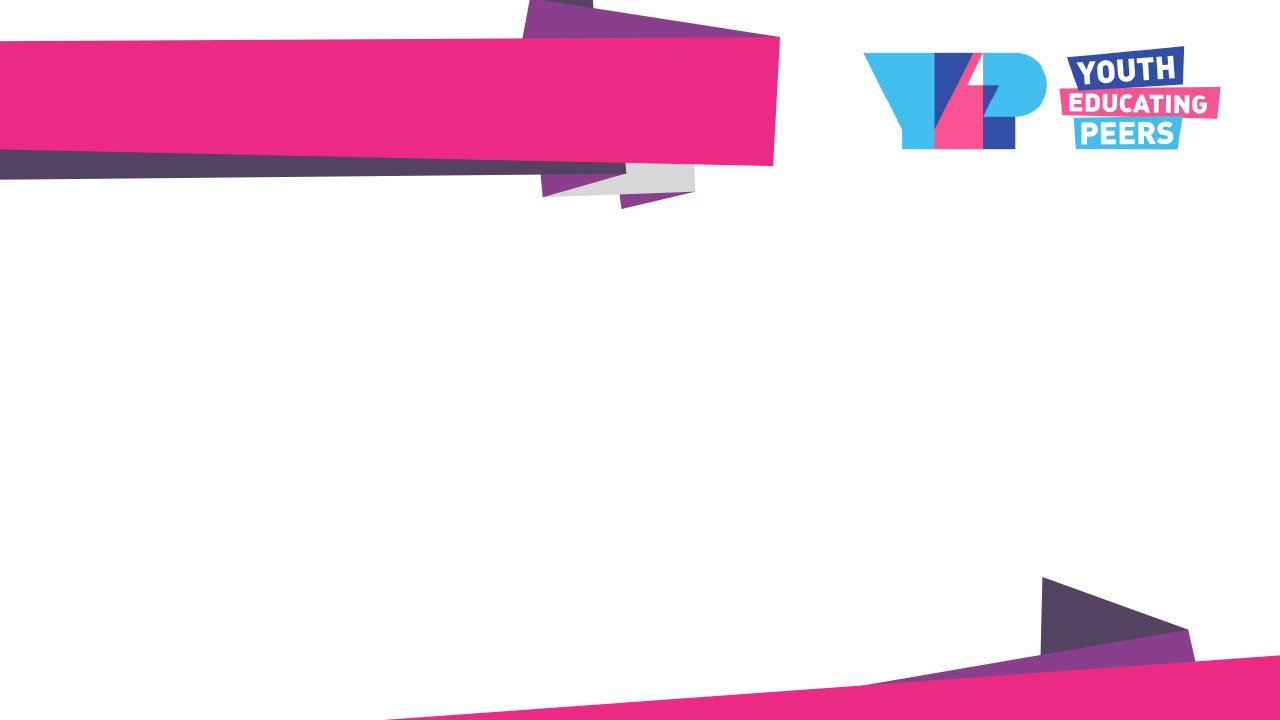 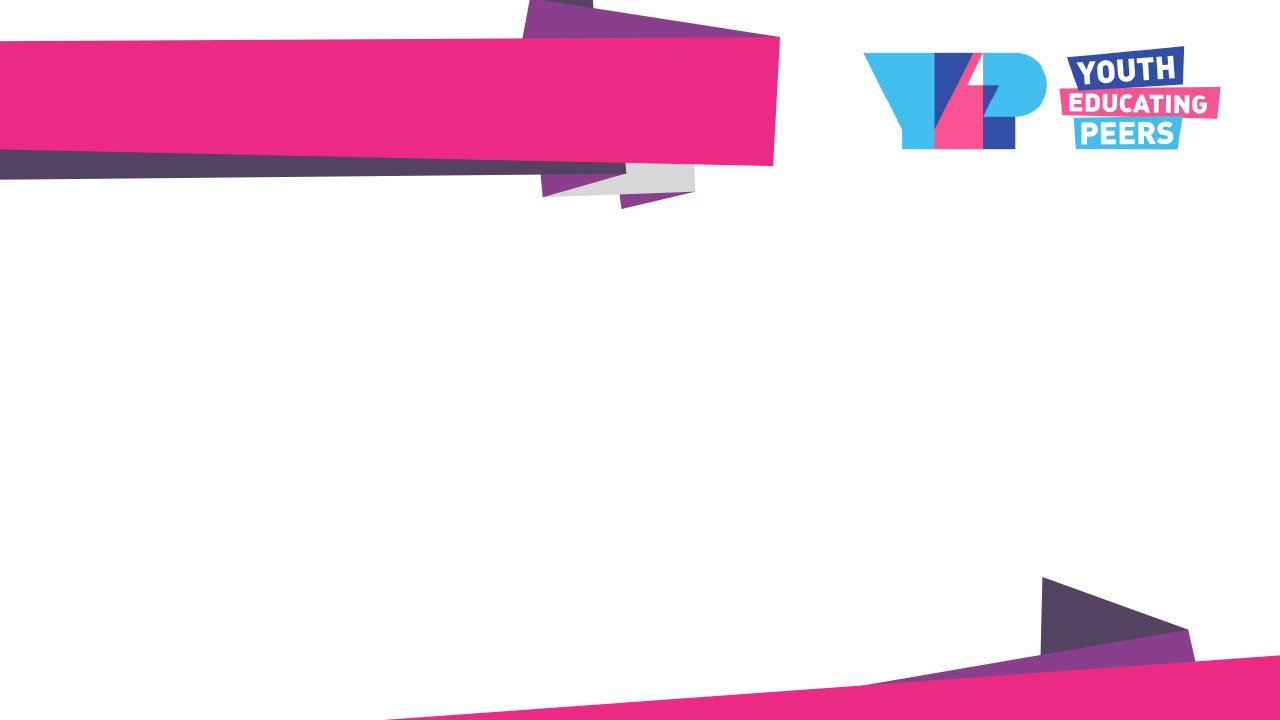 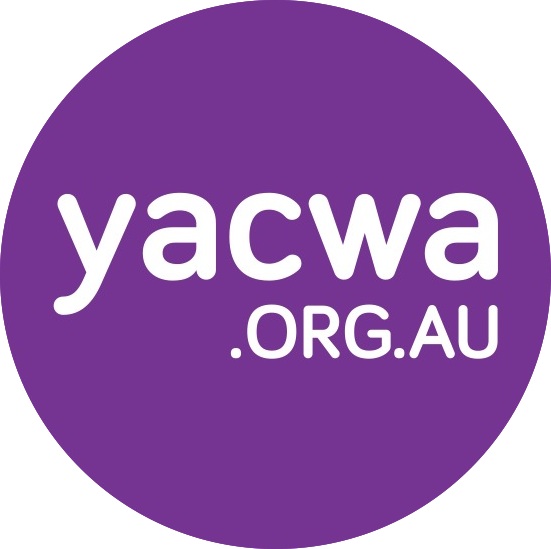 Presentation Overview
What we’re going to talk about:
- A bit about the YEP Project
- What our key aims were during COVID
- Lockdown learnings 
- Future recommendations
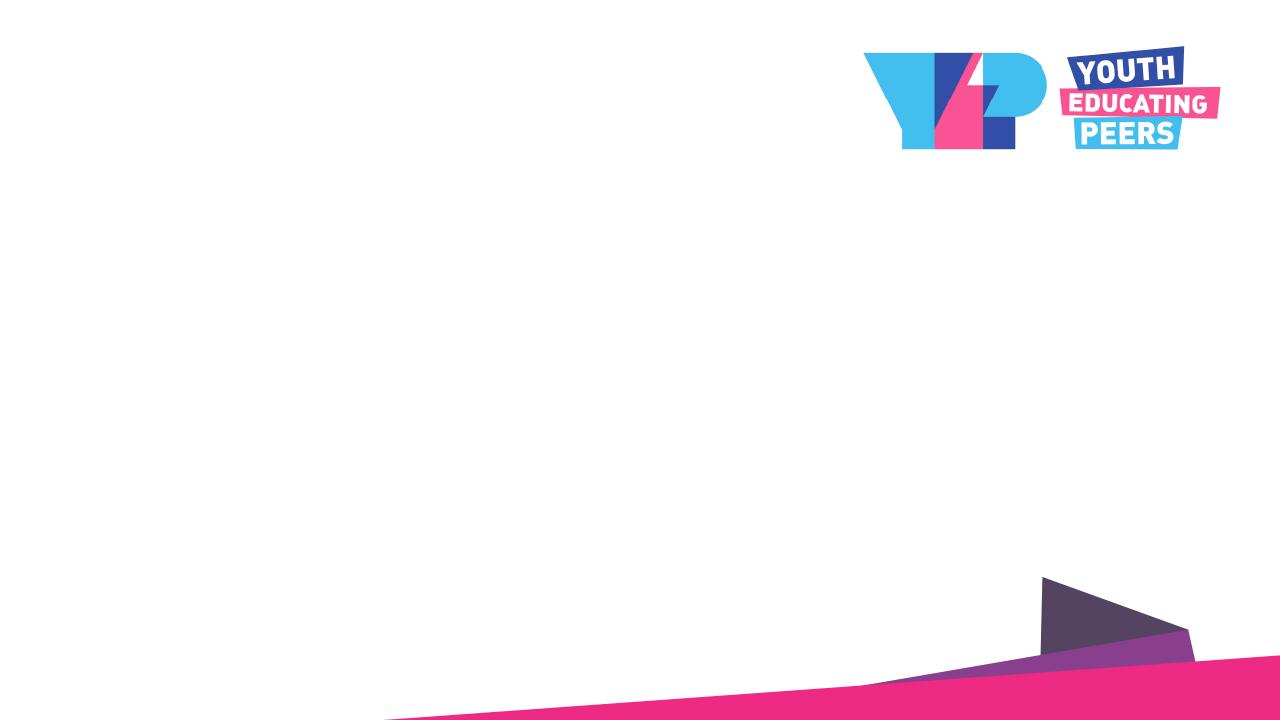 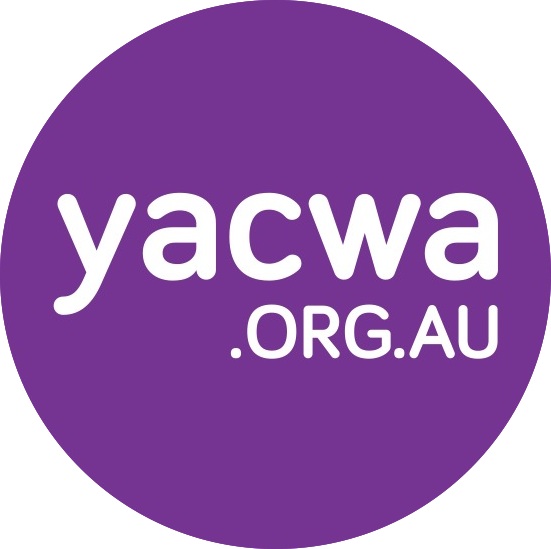 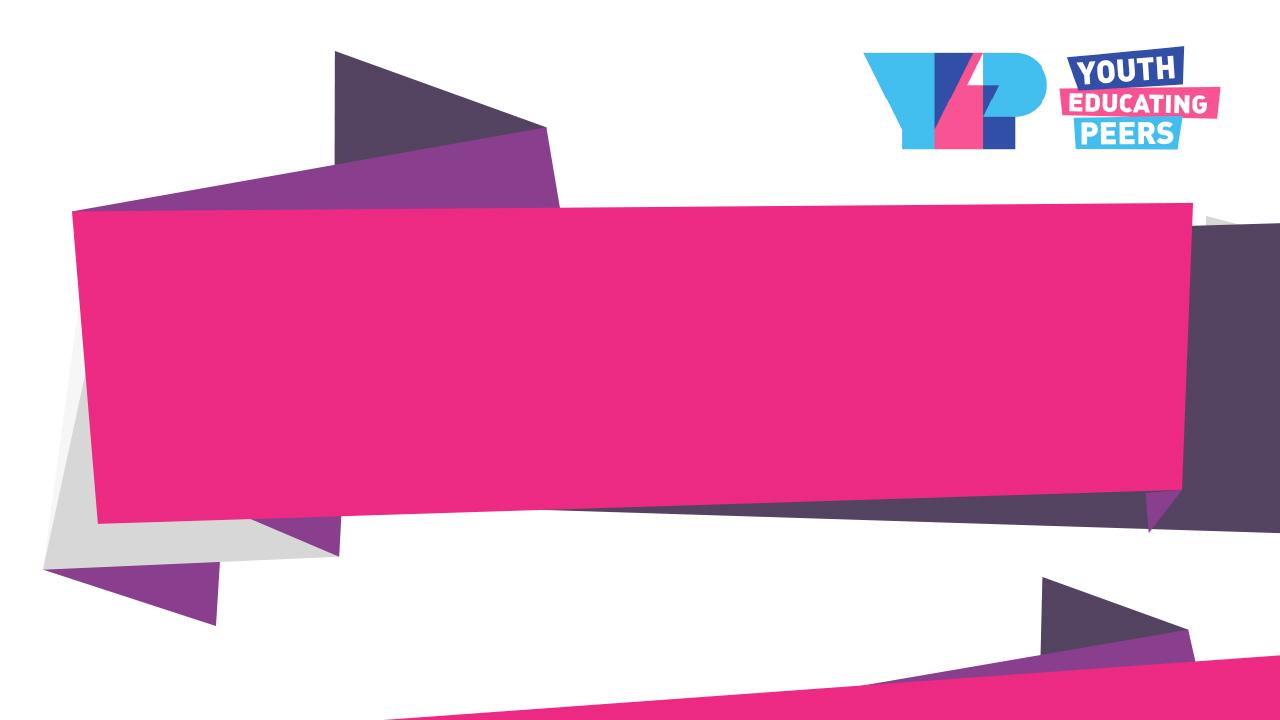 About the YEP Project
[Speaker Notes: Kai- intersex content]
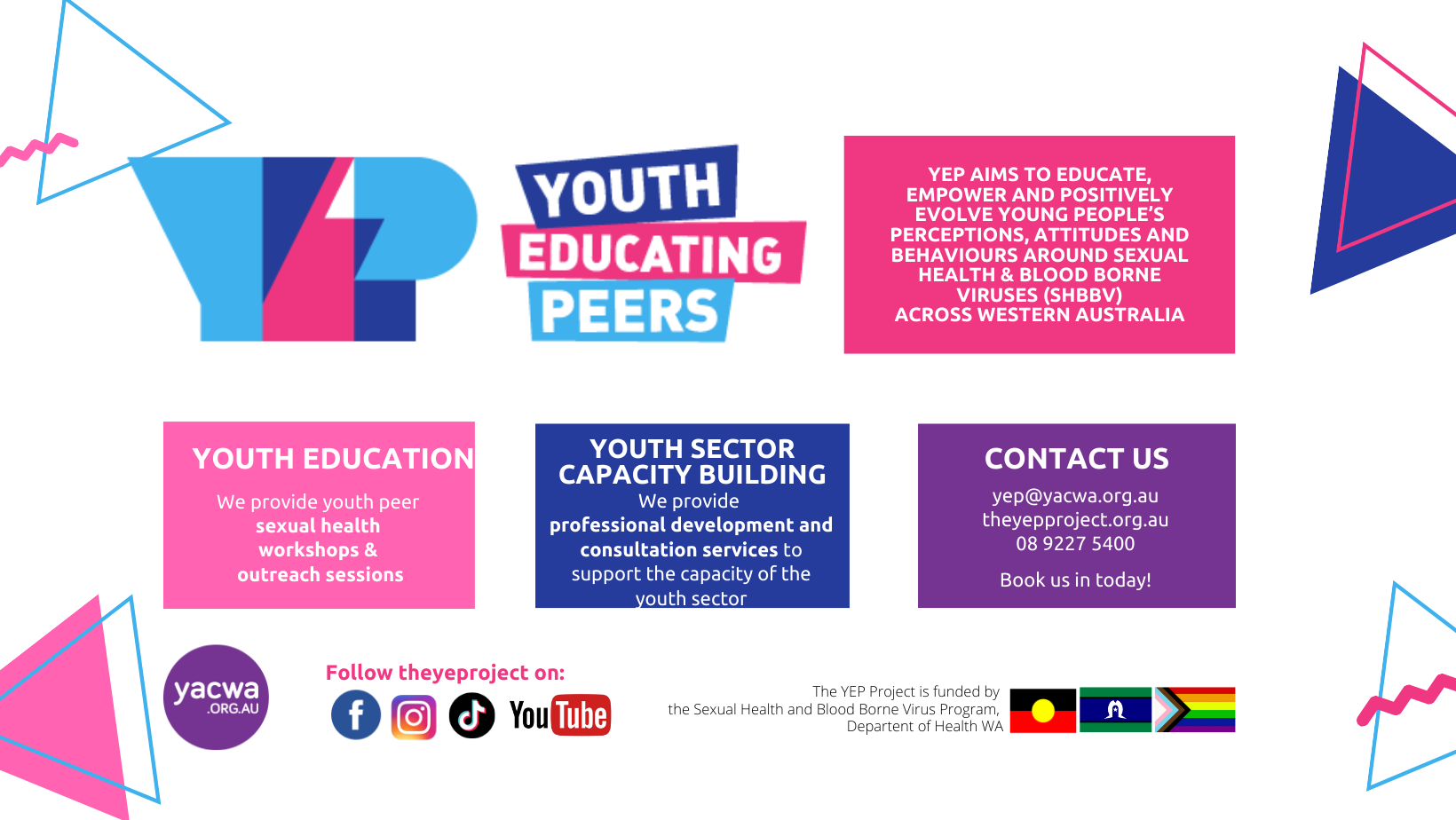 Introduce Yourself To Your Table
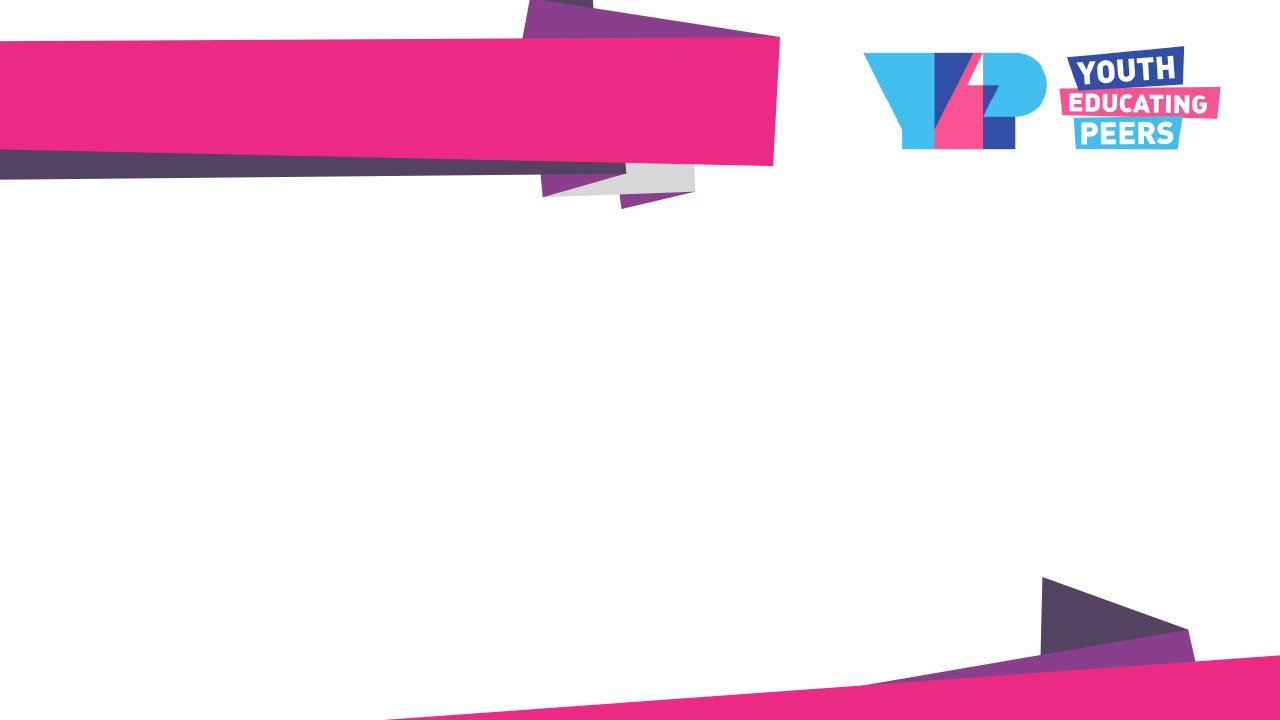 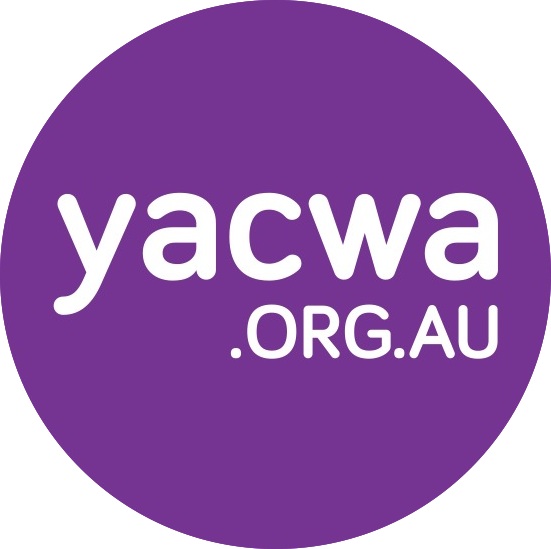 Topics We Cover
Healthy Relationships
Consent 
Sexually Transmitted Infections (STIs) and Blood-Borne Viruses (BBVs)
Barrier Methods
Contraception
LGBTIQA+
Sexting
Porn

We are also open to hearing about your needs and may have capacity to develop something bespoke for you.
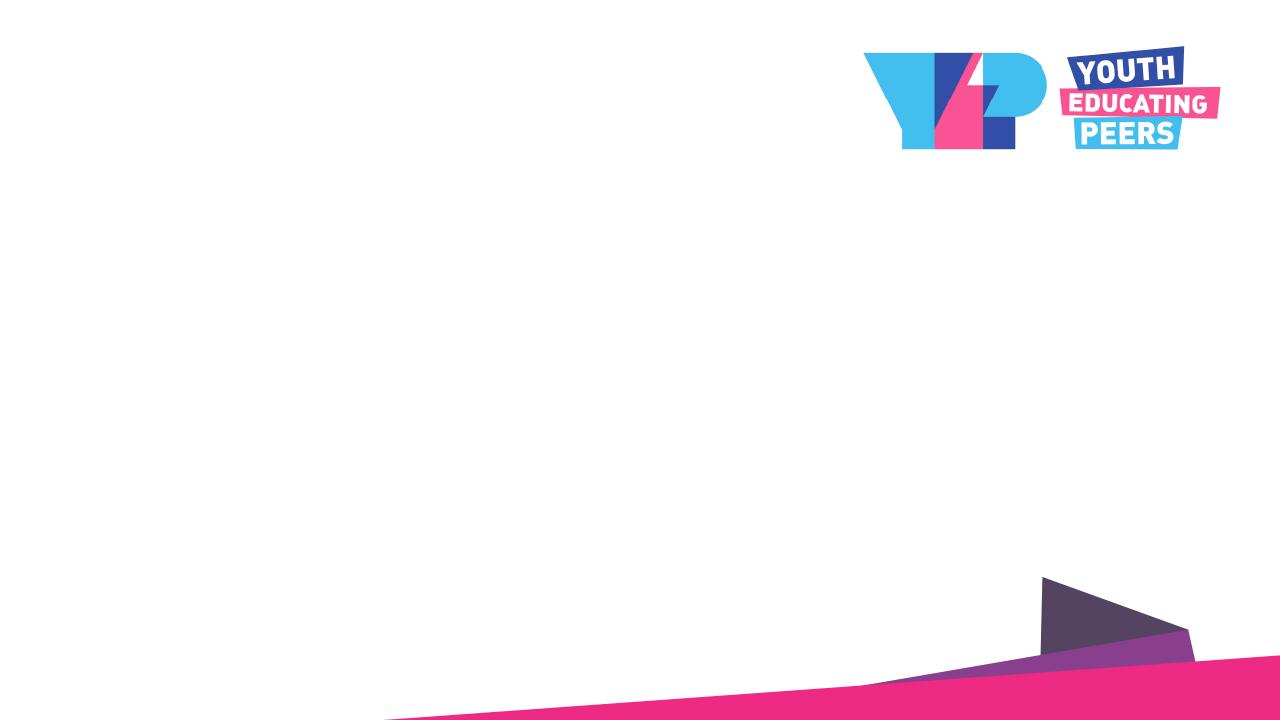 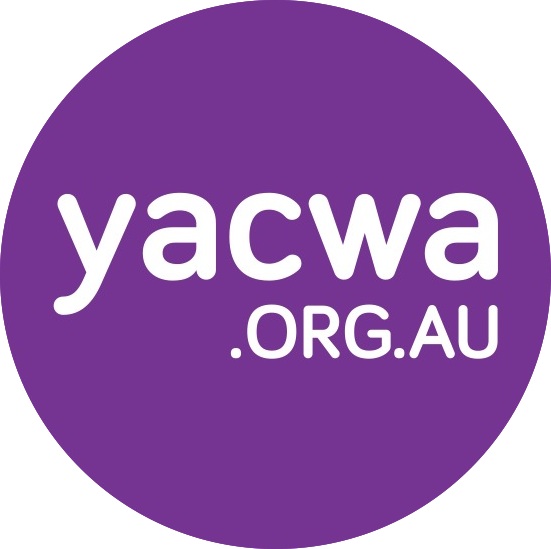 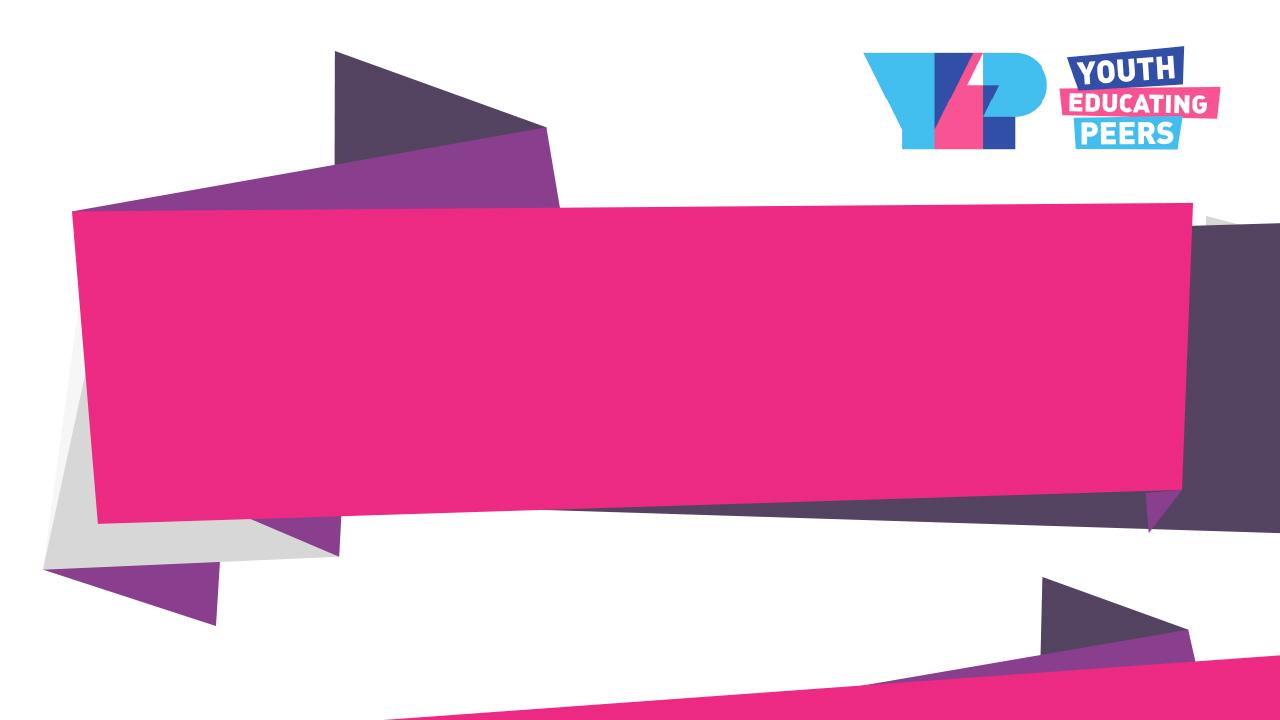 Prior to COVID 19
[Speaker Notes: Kai- intersex content]
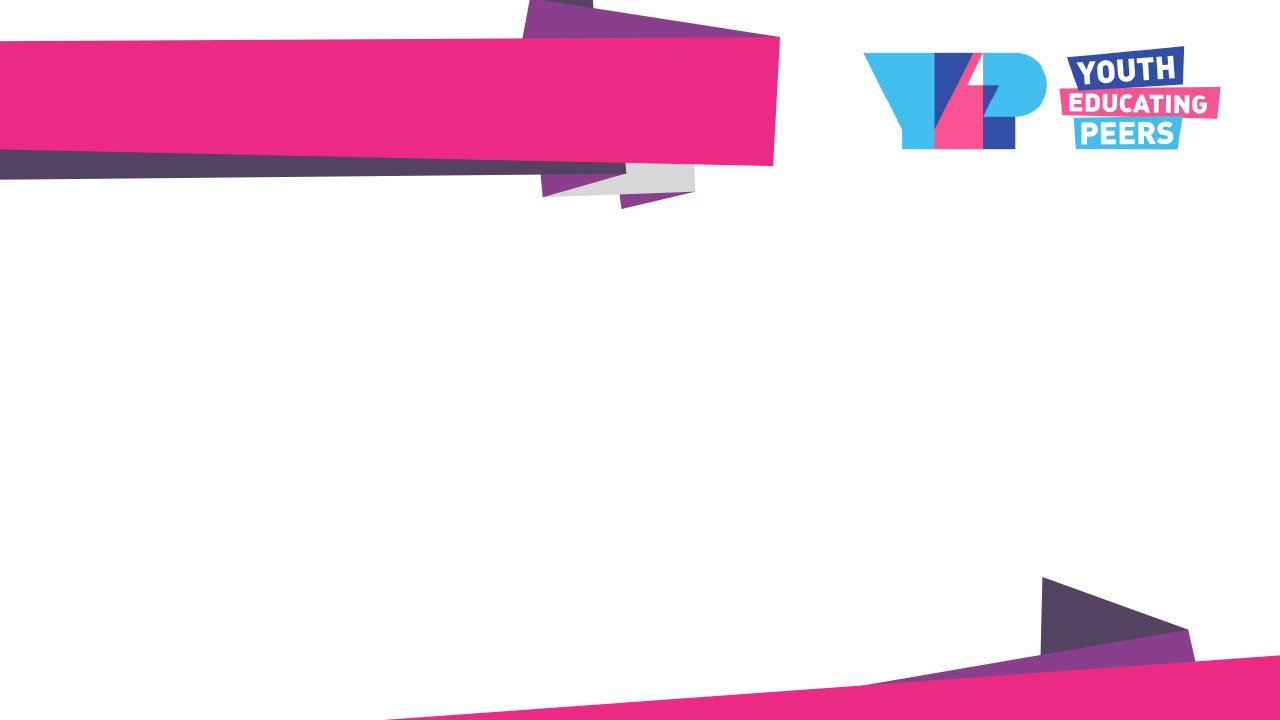 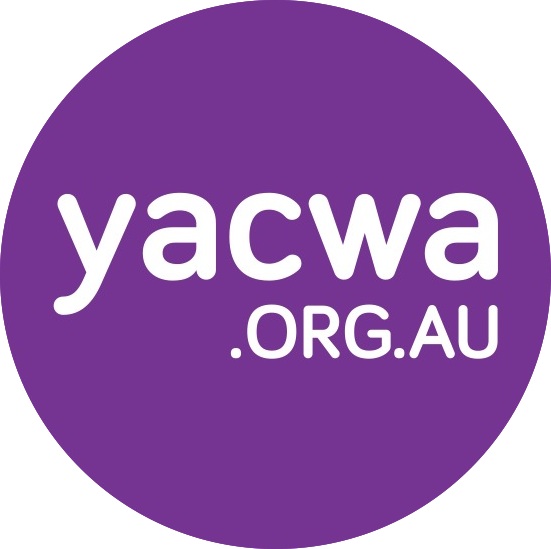 Prior to COVID-19
Largely face-to-face

Traditionally offered face-to-face youth and sector development workshops, and a small amount of social media content. 
 
A key focus of our work is to increase young people's engagement with local sexual health services and increase youth STI testing rates.
[Speaker Notes: Kai]
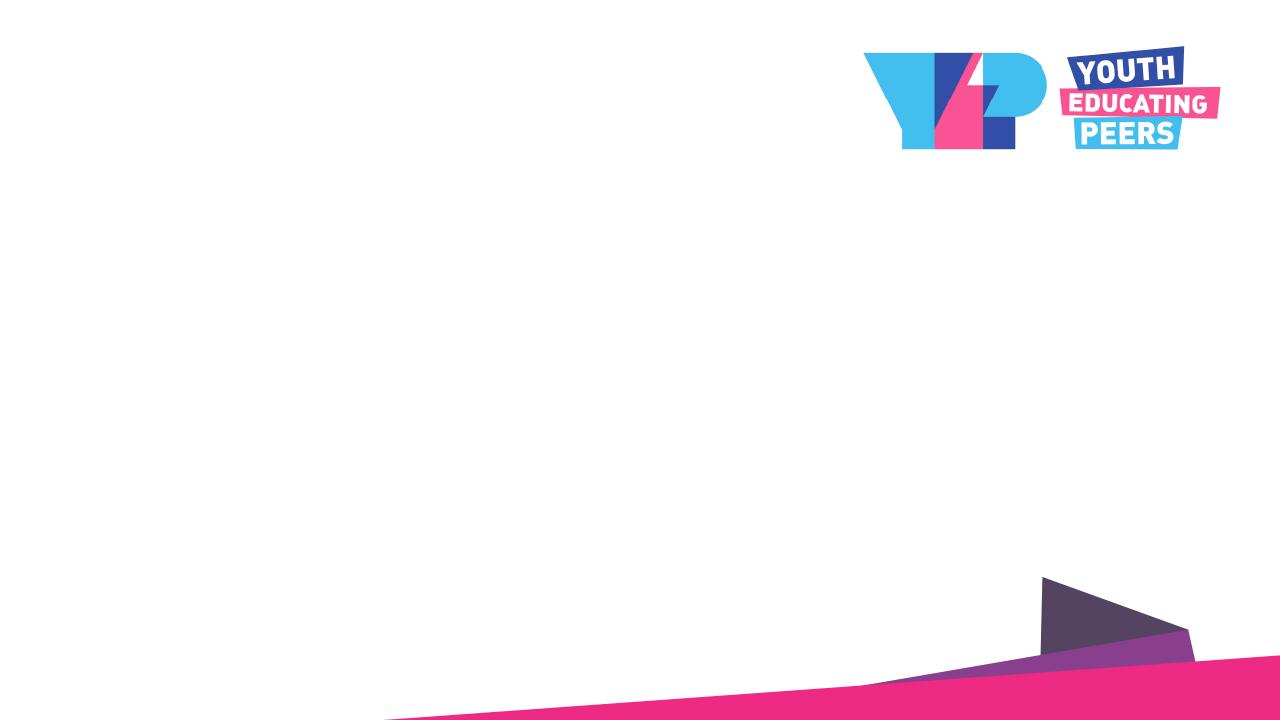 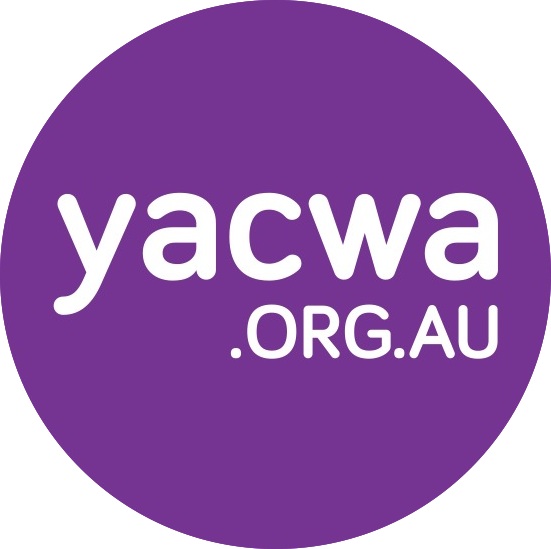 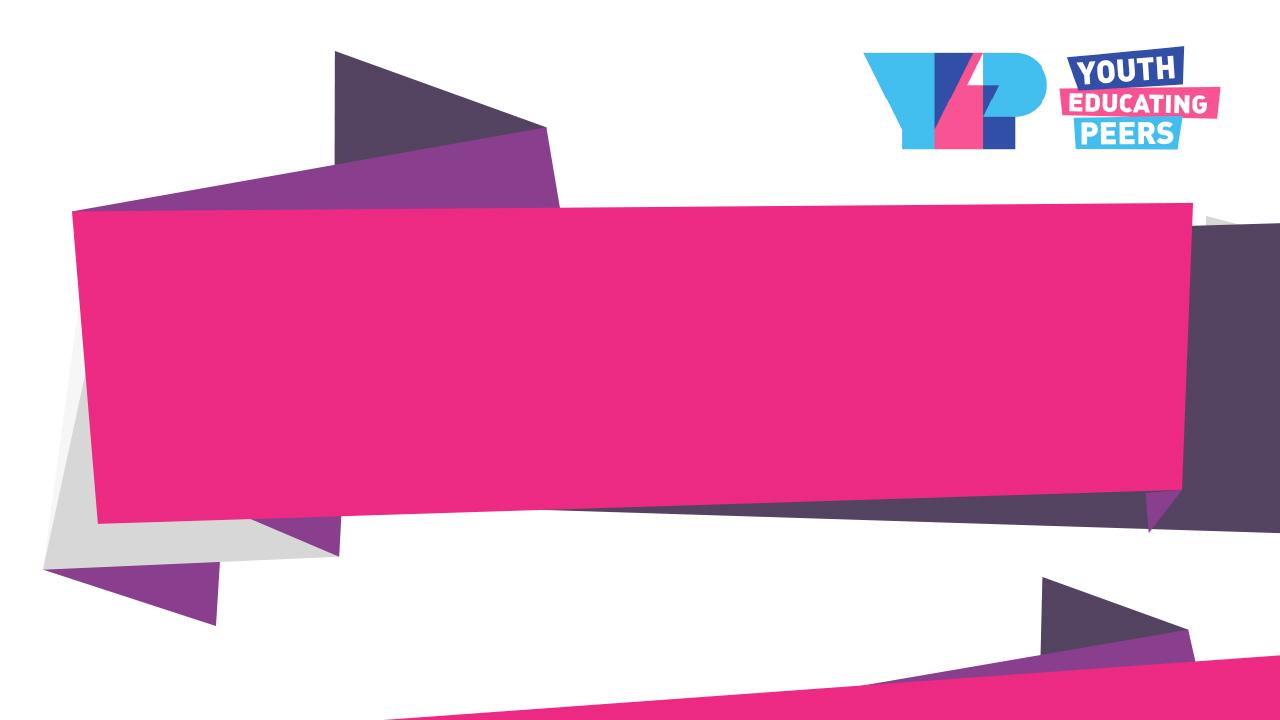 Key aims during COVID
[Speaker Notes: Kai- intersex content]
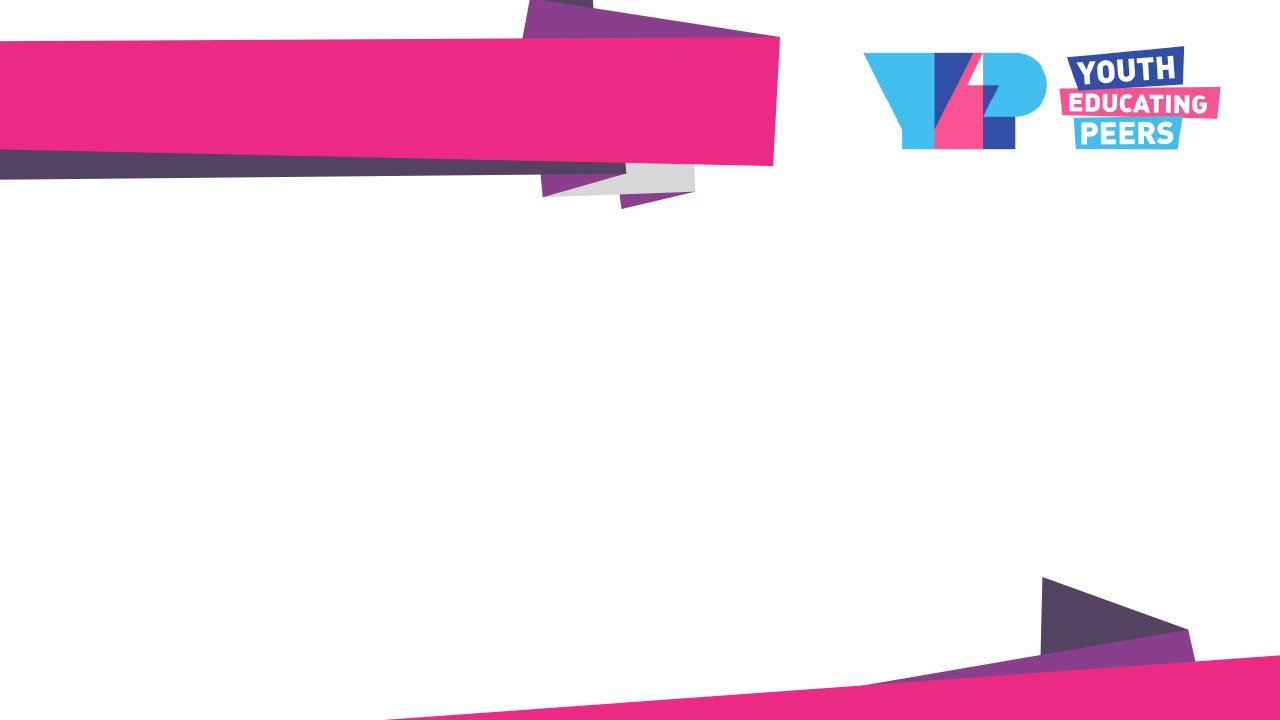 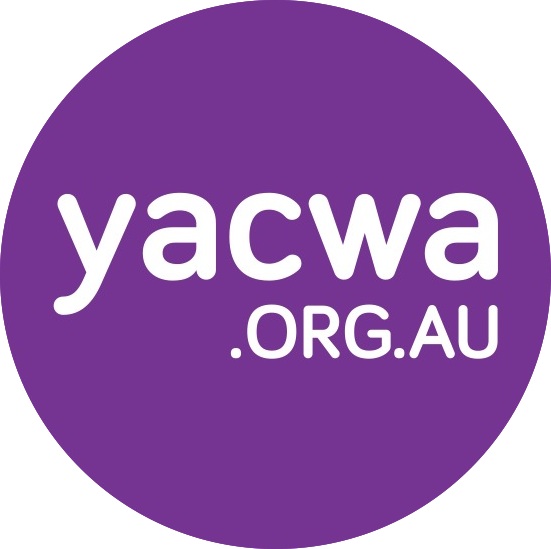 Key Aims During COVID-19
Provide responsive and engaging sexual health messaging 
for young people and the youth sector.

Pivot to online delivery:
Increase YEP’s presence on social media to provide responsive and up-to-date information to young people directly and the youth sector. 
Improve access for young people who do not have access to technology or the internet, create resources that are youth friendly, engaging and in easy English. Ensure that these can be easily used by young people independently, but can also be used by youth workers in their roles by downloading and shared directly with clients or posted to a location.
Provide topical and relevant youth sector professional development via webinars.
Provide youth services with youth peer webinars for their clients.
      (this included services like the City of Kwinana, the Shire of Jarradahle and North Metro Tafe).
Provide messaging across a number of channels through a variety of mediums to increase reach of sub demographics and learning needs.
[Speaker Notes: Kai]
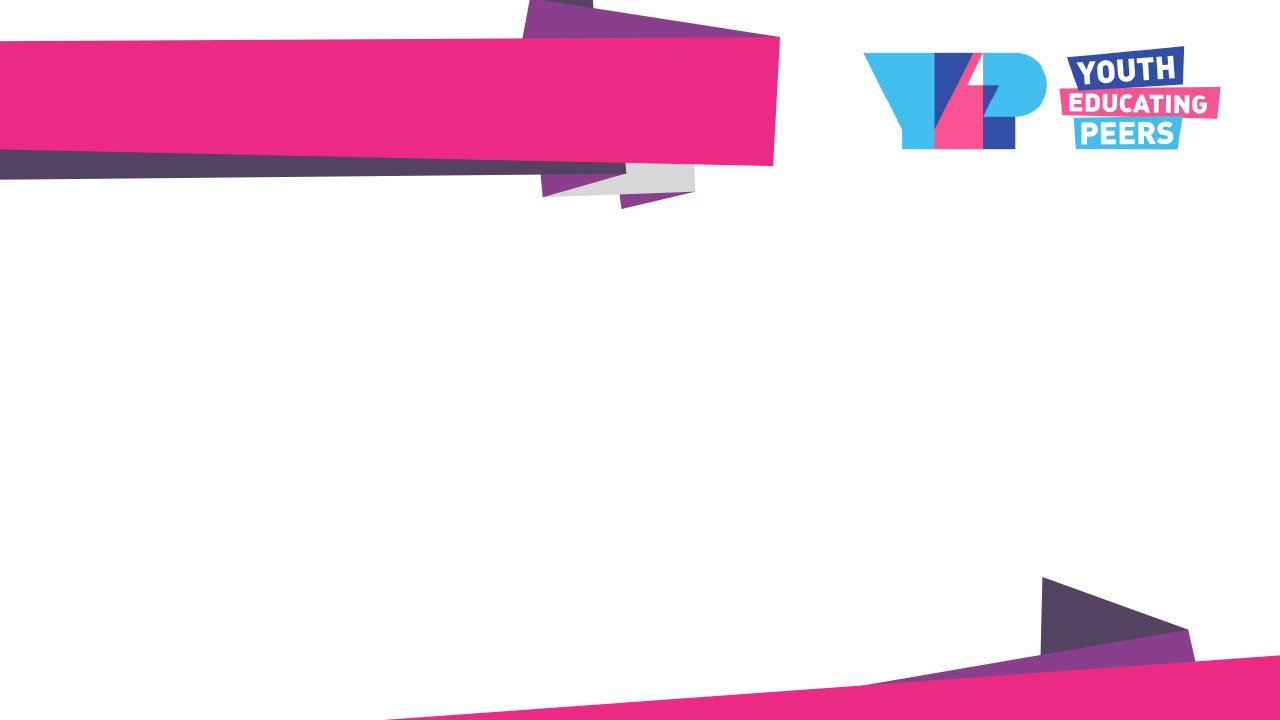 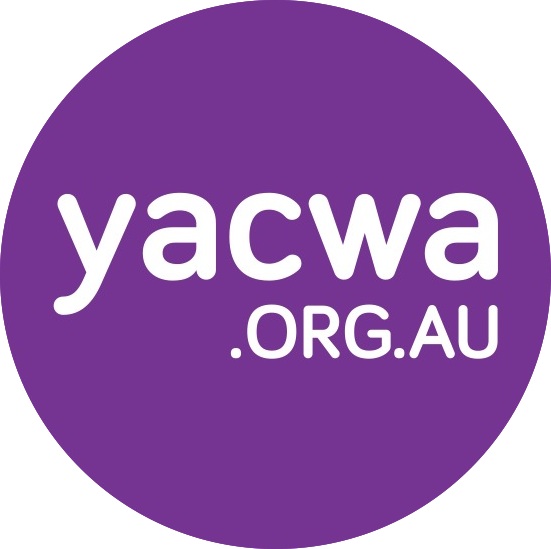 Webinars
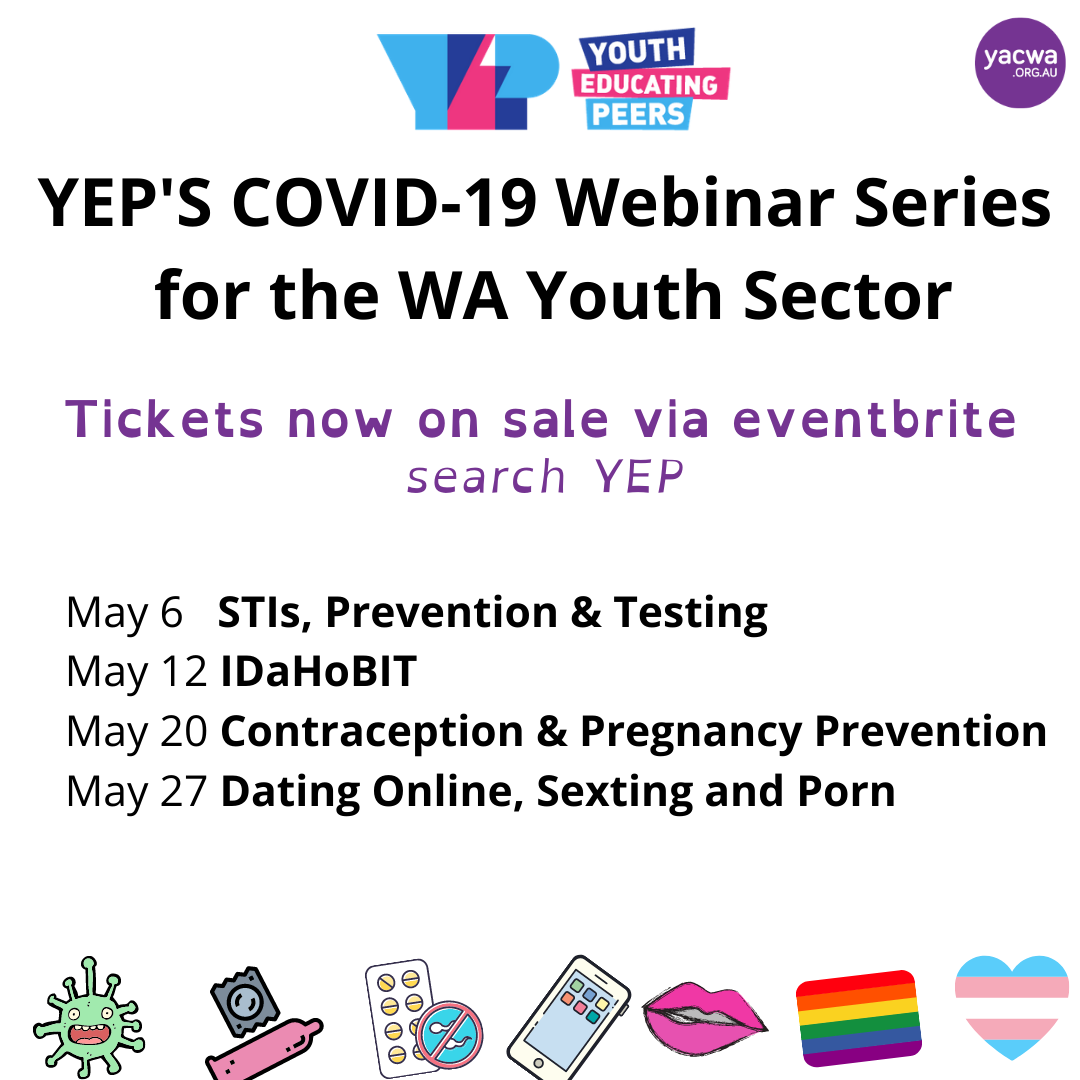 Youth Sector Webinars
 via Zoom
[Speaker Notes: Kai]
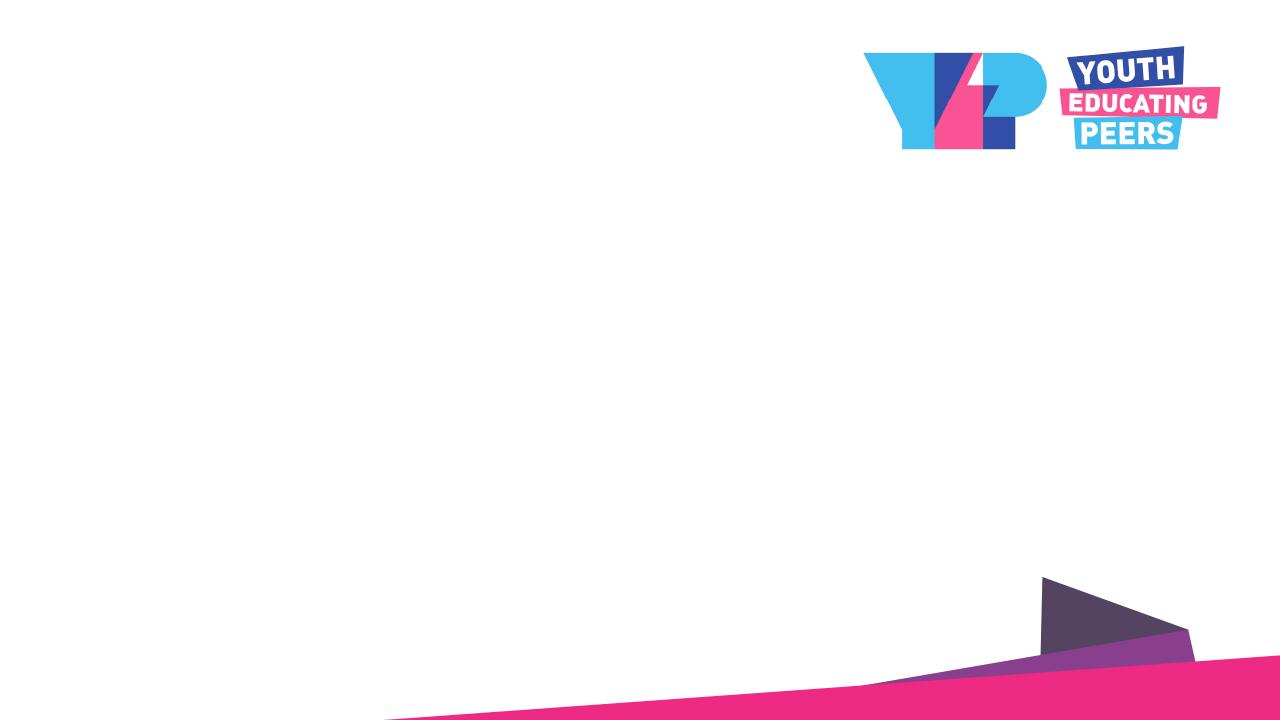 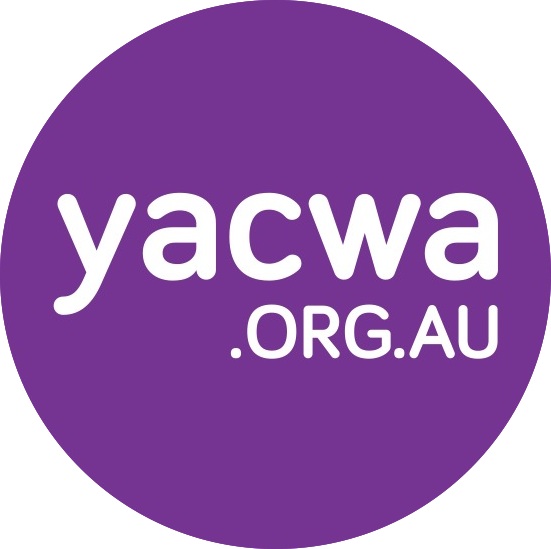 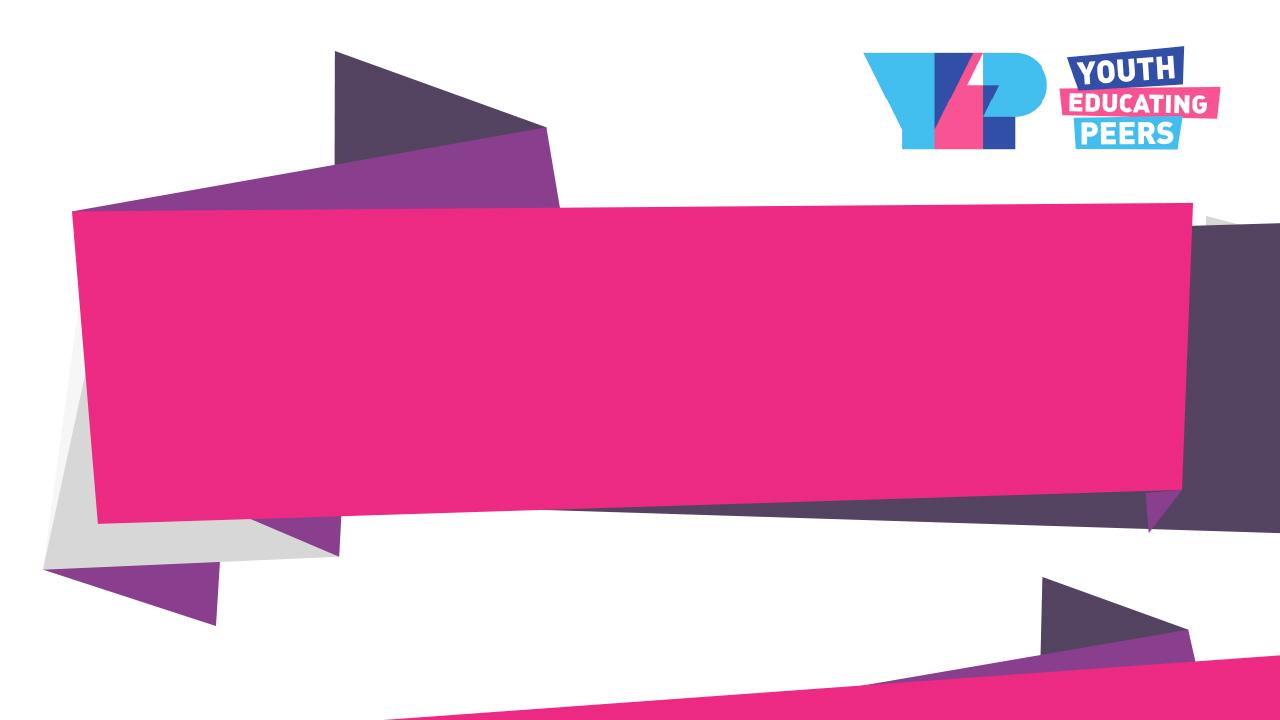 #SociallyDistantSTITesting
[Speaker Notes: Kai- intersex content]
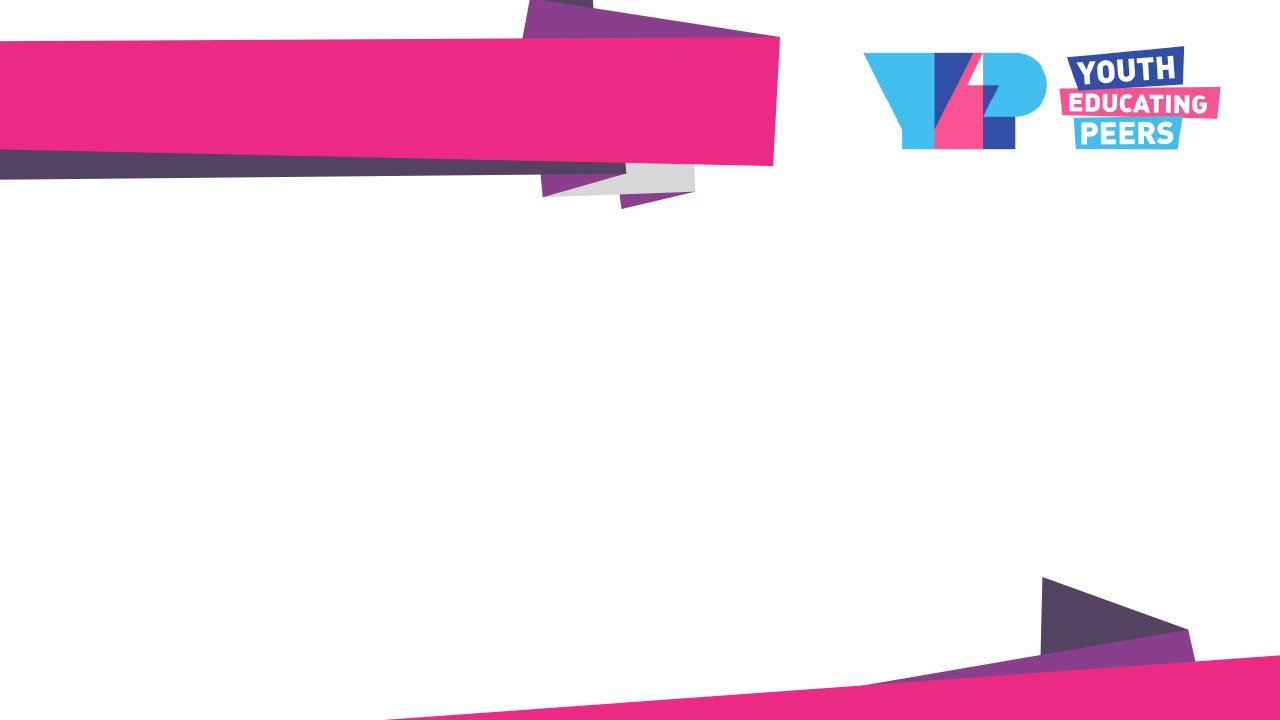 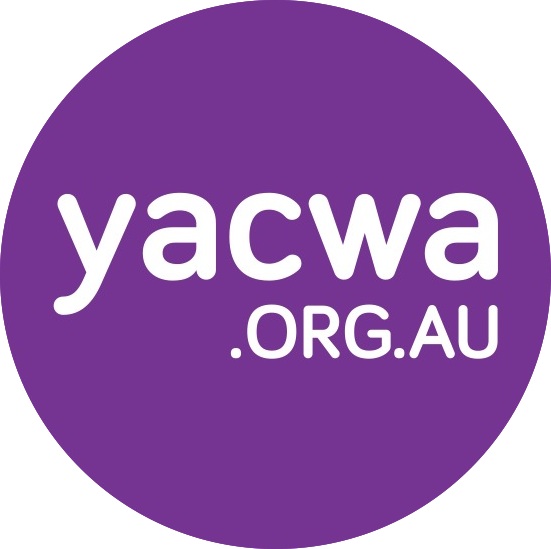 #SociallyDistantSTITesting
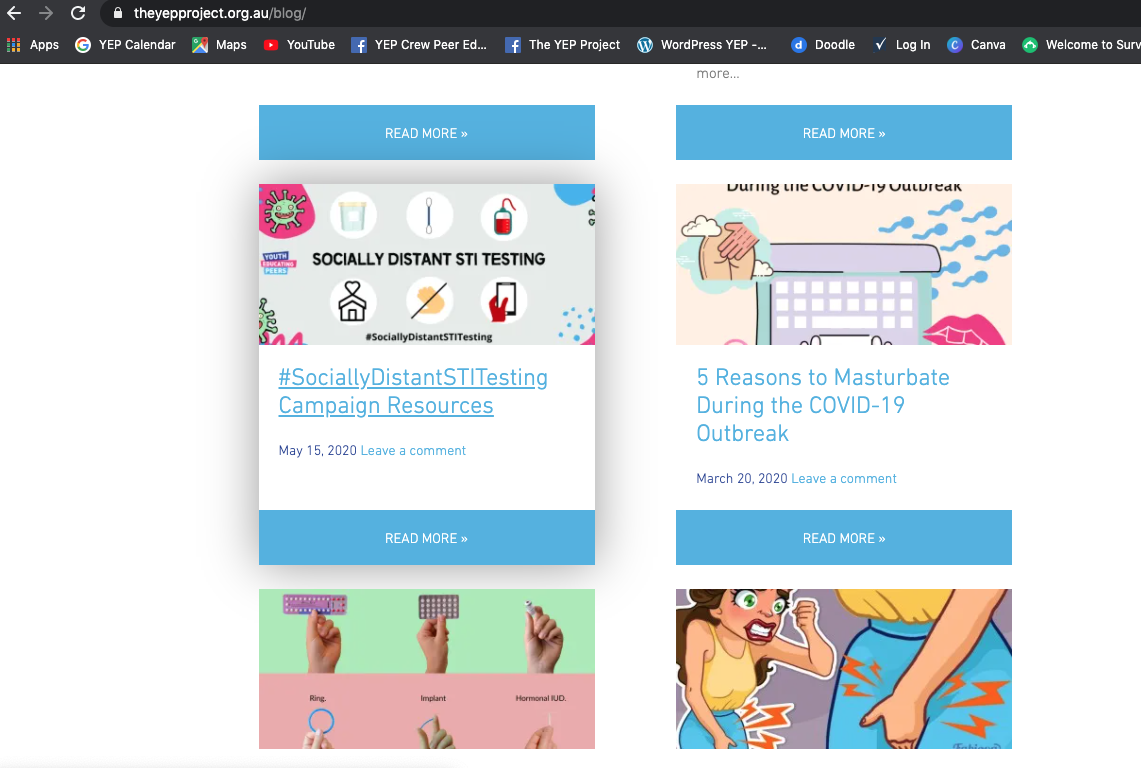 theyepproject.org.au/blog/sociallydistantstitesting-campaign-resources/
[Speaker Notes: Kai]
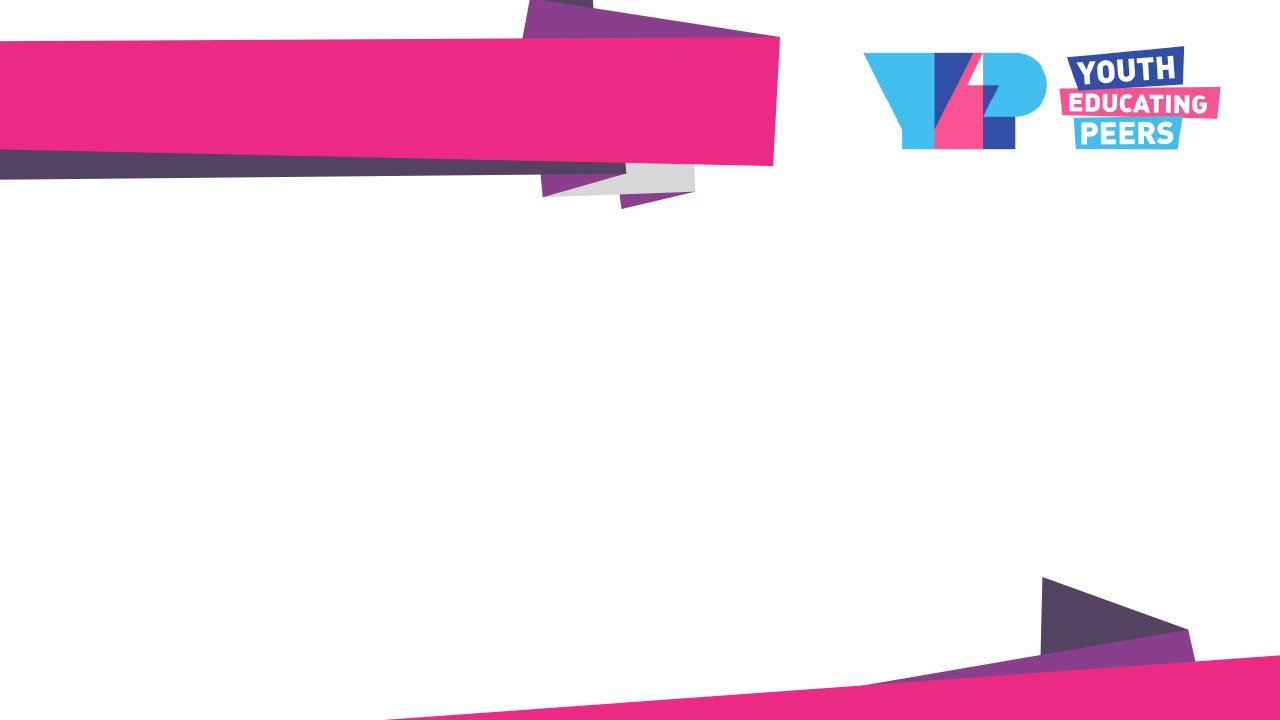 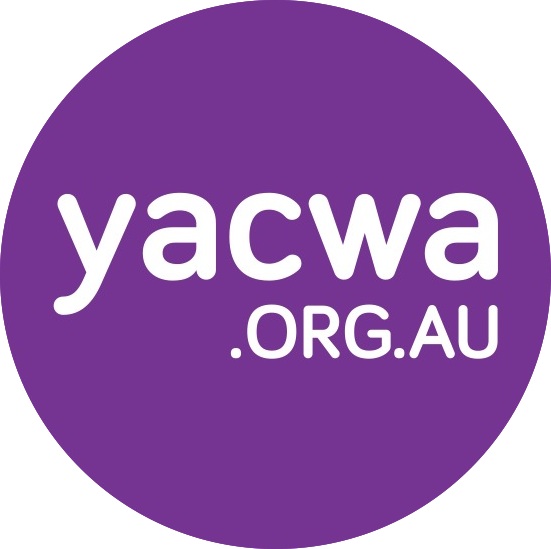 #SociallyDistantSTITesting Campaign Resources
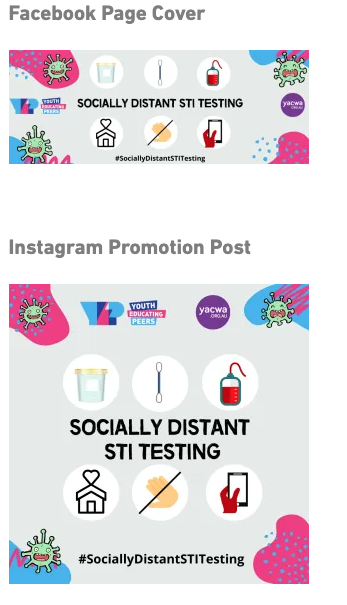 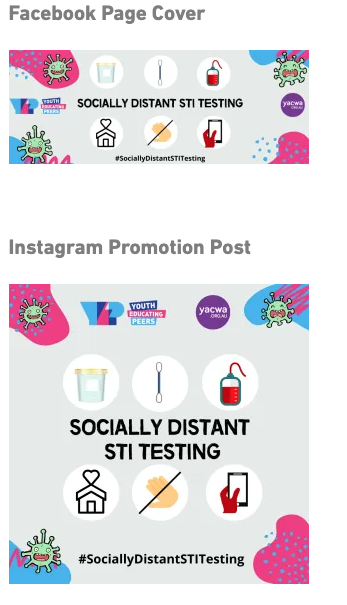 theyepproject.org.au/blog/sociallydistantstitesting-campaign-resources
[Speaker Notes: Kai]
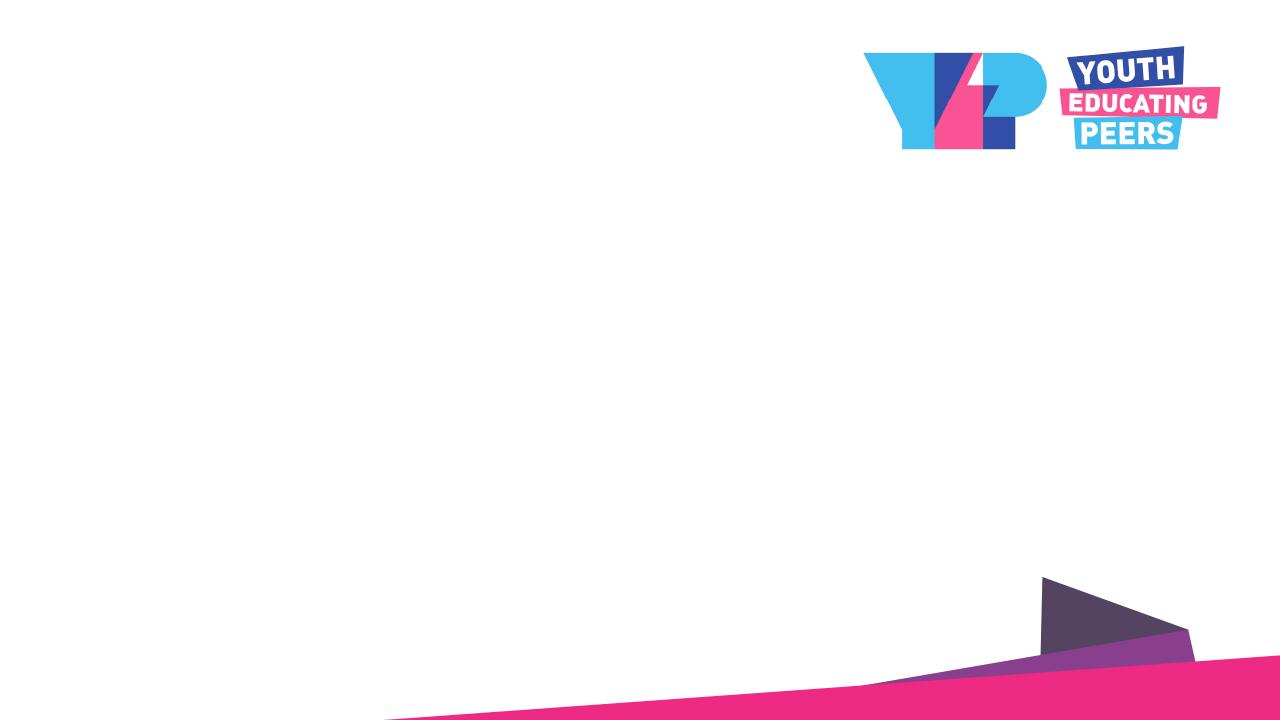 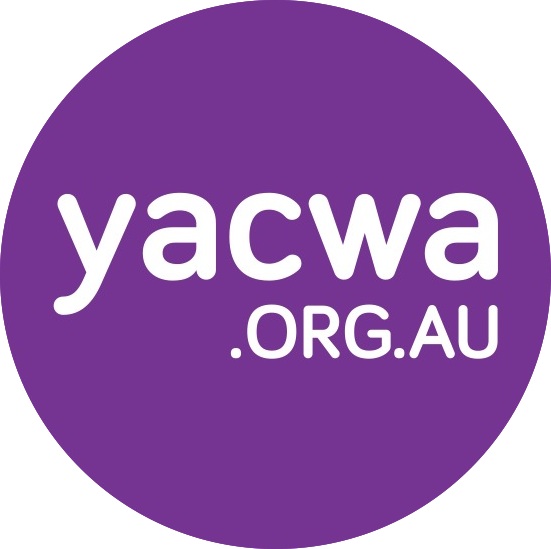 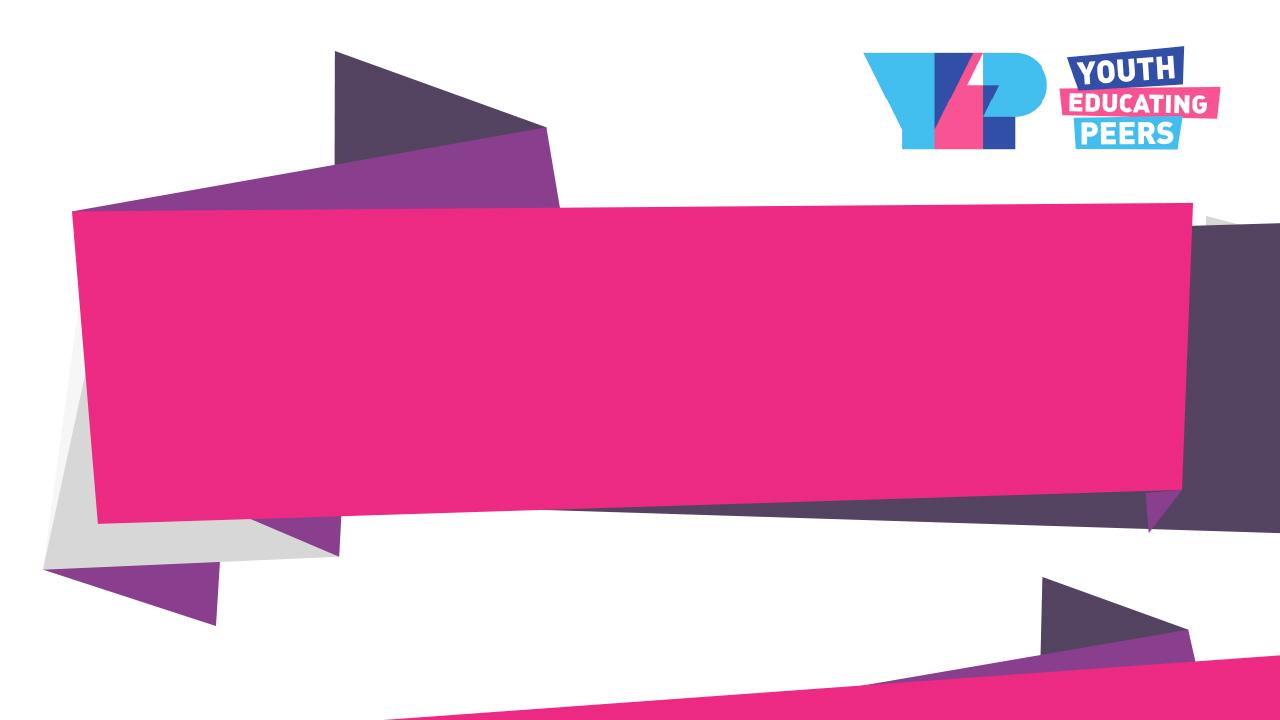 Educational Videos
[Speaker Notes: Kai- intersex content]
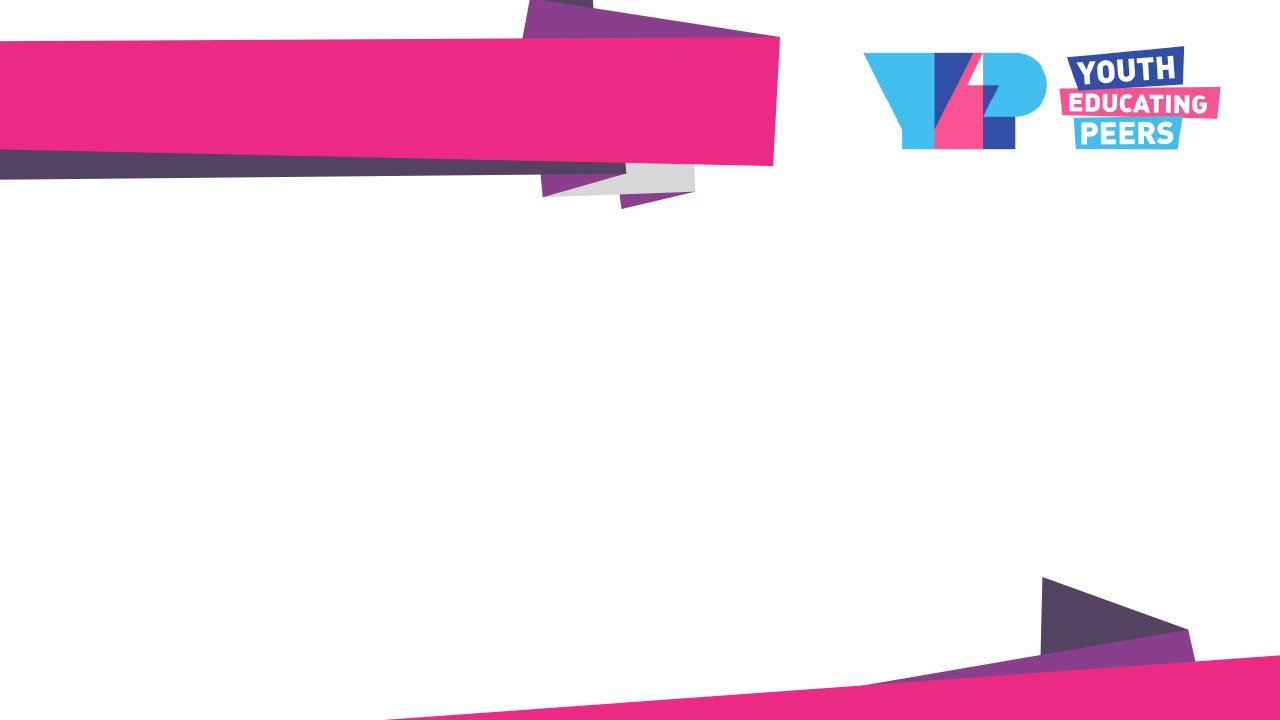 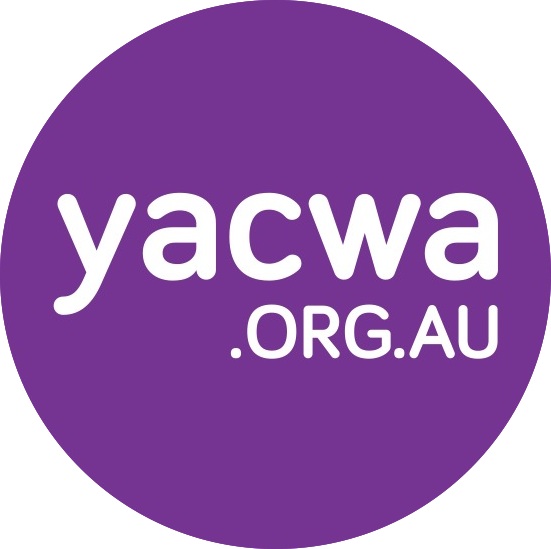 Educational Videos
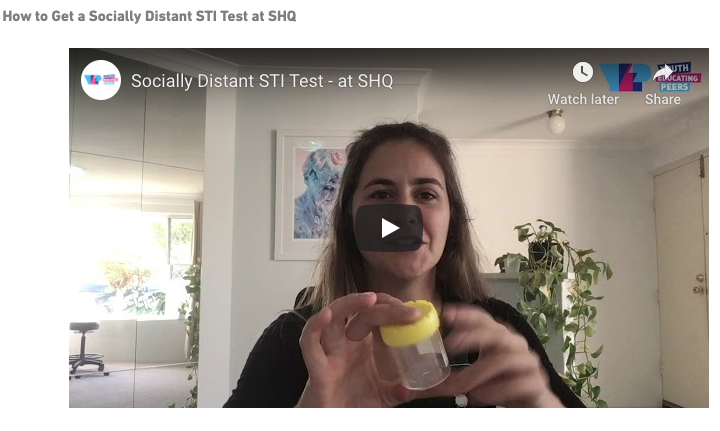 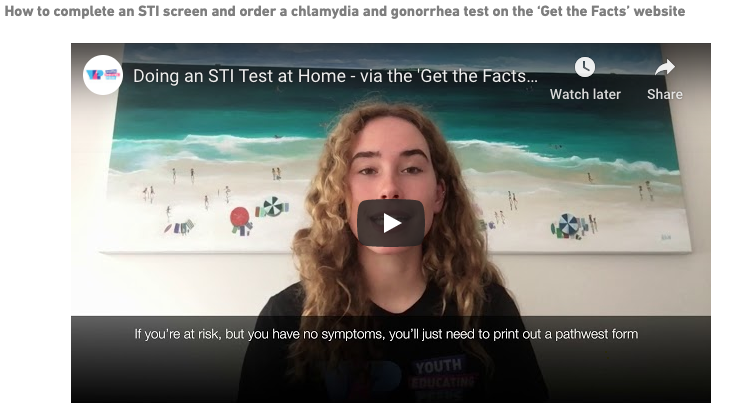 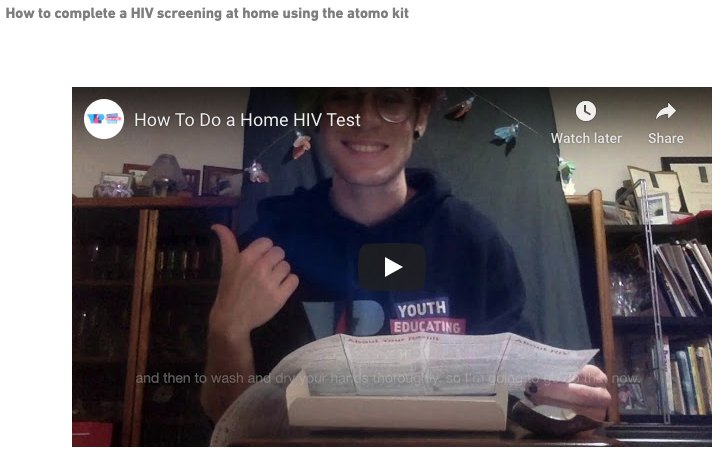 theyepproject.org.au/blog/sociallydistantstitesting-campaign-resources
[Speaker Notes: Kai]
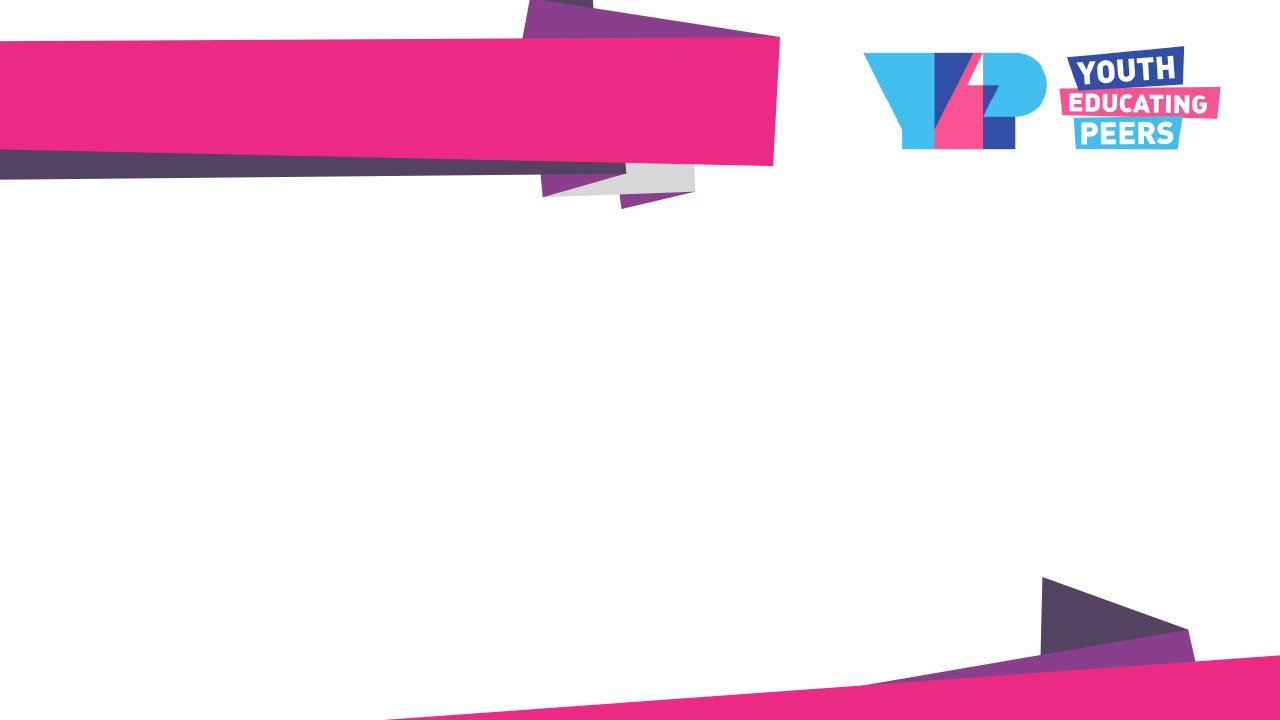 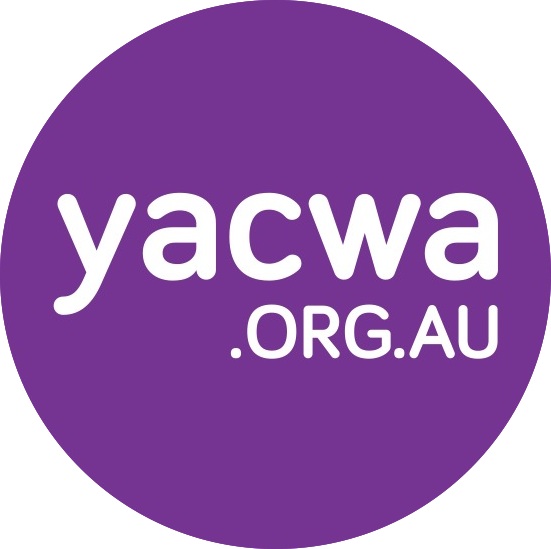 Educational Videos
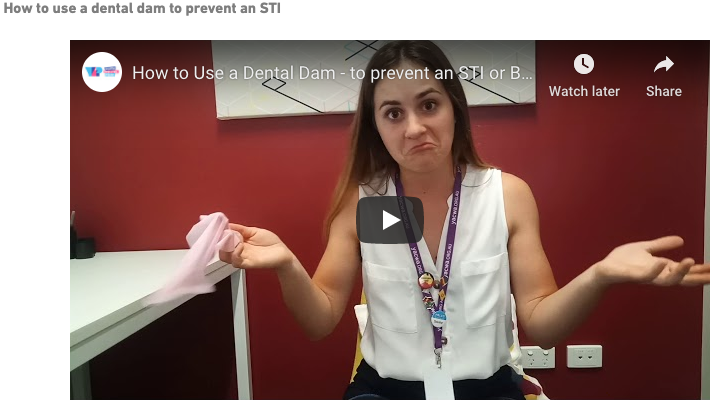 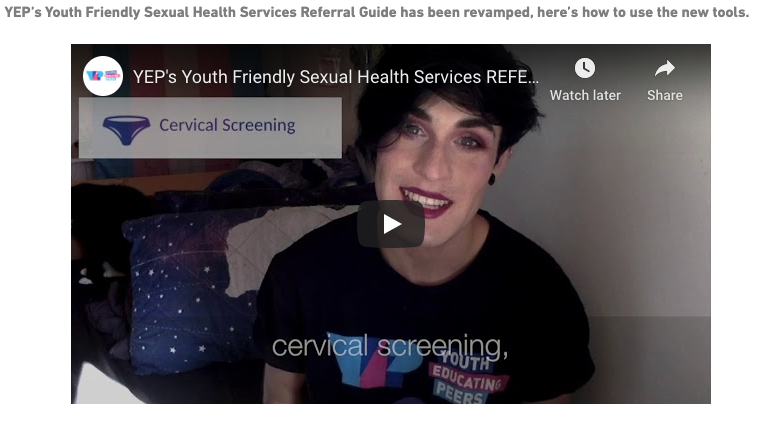 theyepproject.org.au/blog/sociallydistantstitesting-campaign-resources
[Speaker Notes: Kai]
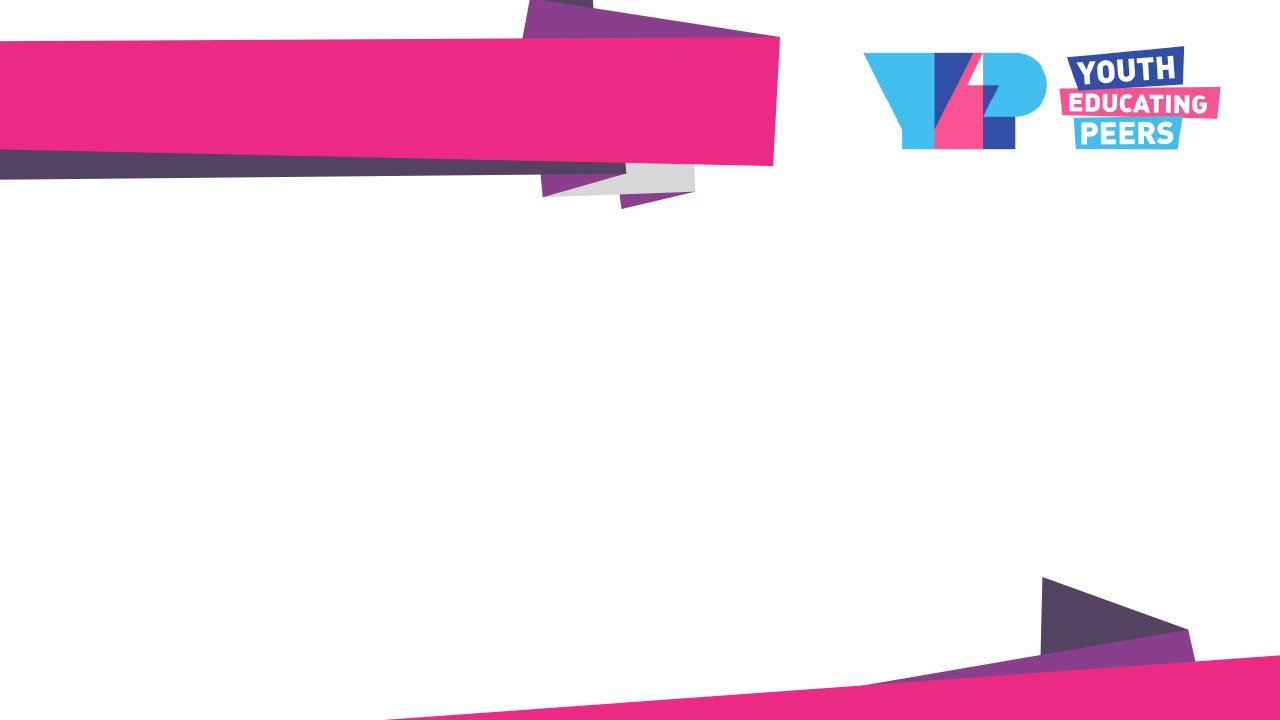 Youth Friendly Sexual Health Service
Referral Resource
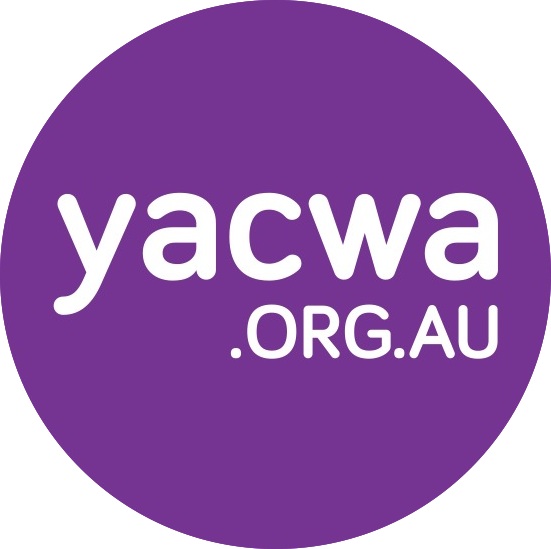 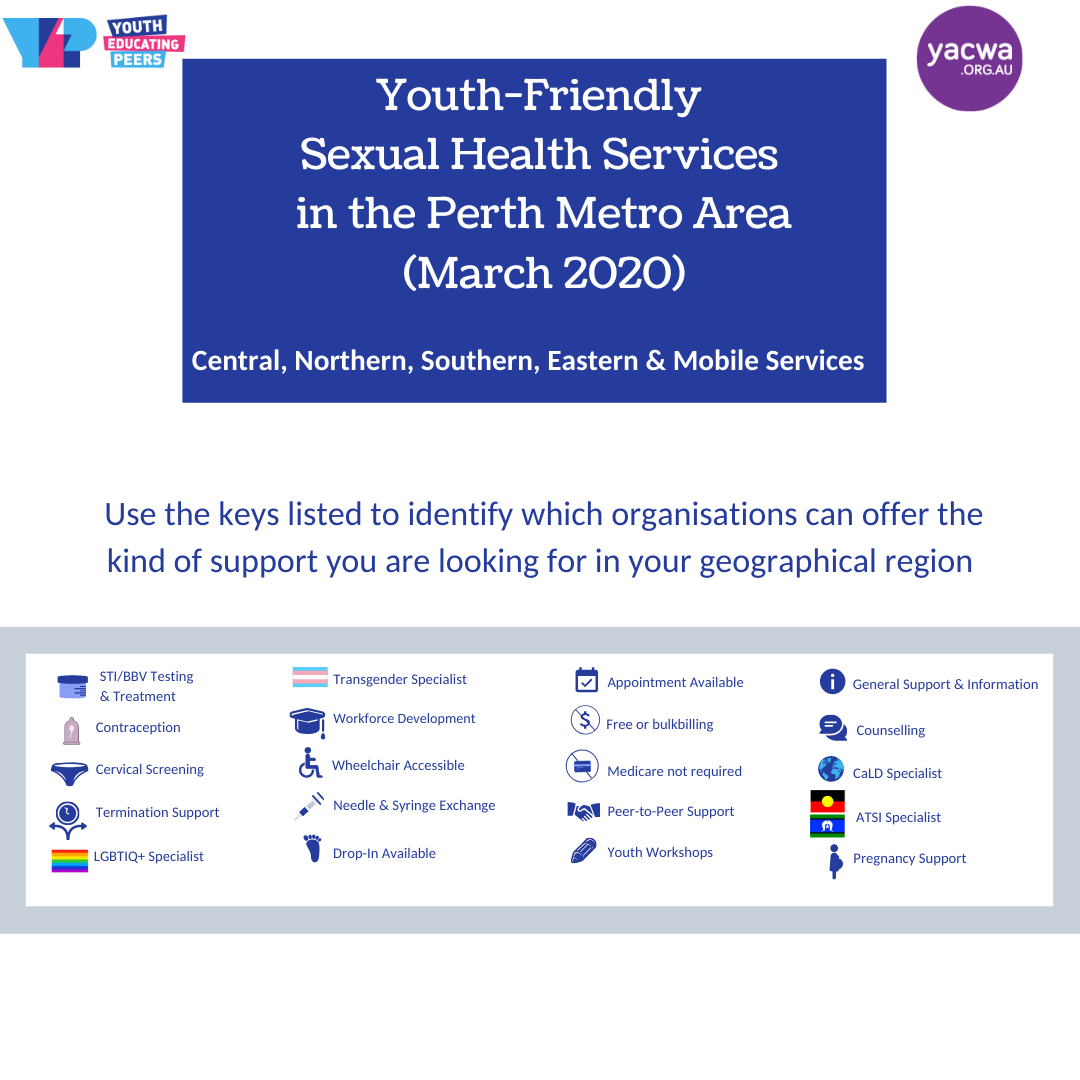 Download from our website:
https://theyepproject.org.au/resources/referral-resource-2020/
[Speaker Notes: Kai]
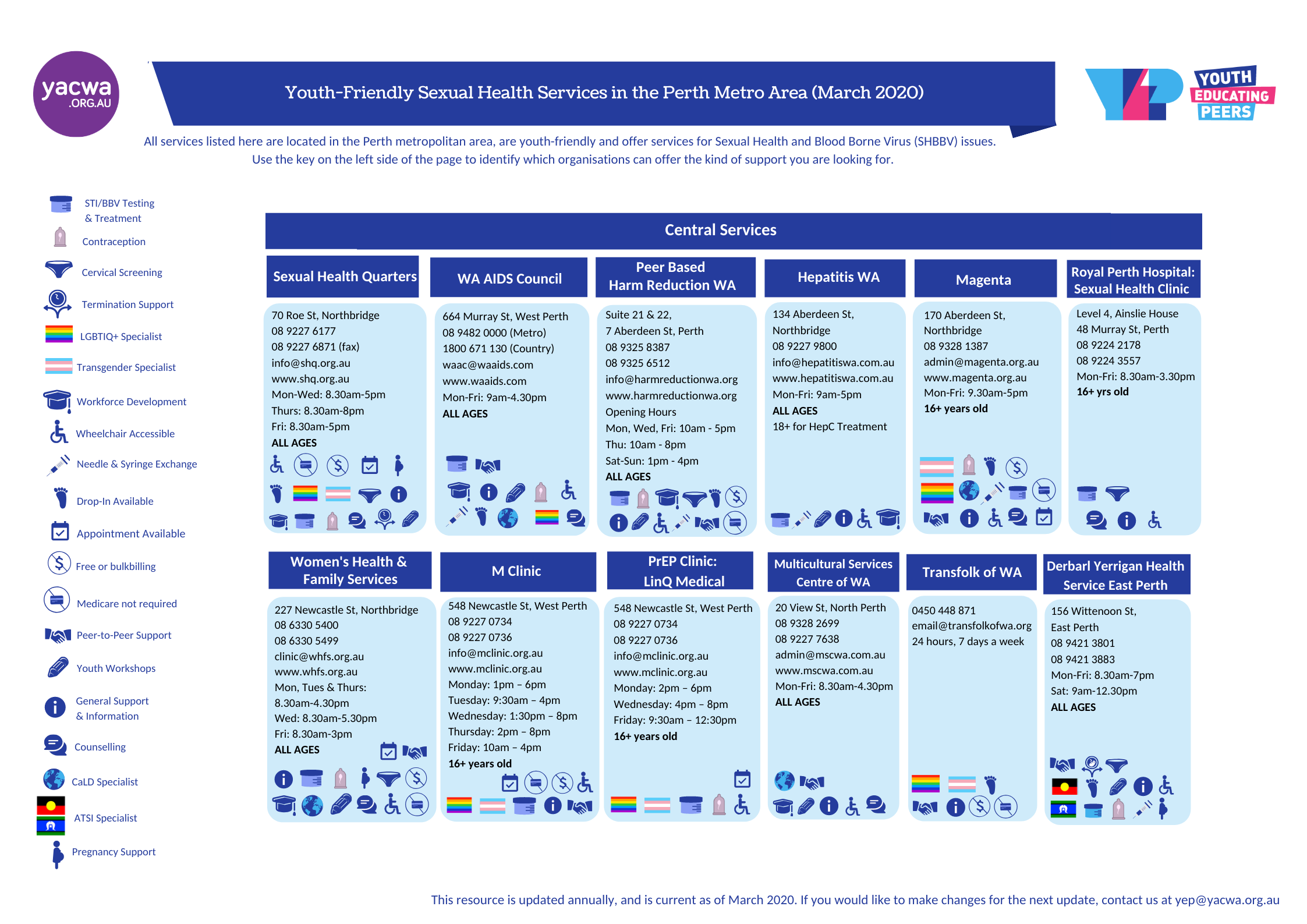 Youth Friendly Sexual Health Service
Referral Resource
[Speaker Notes: Kai]
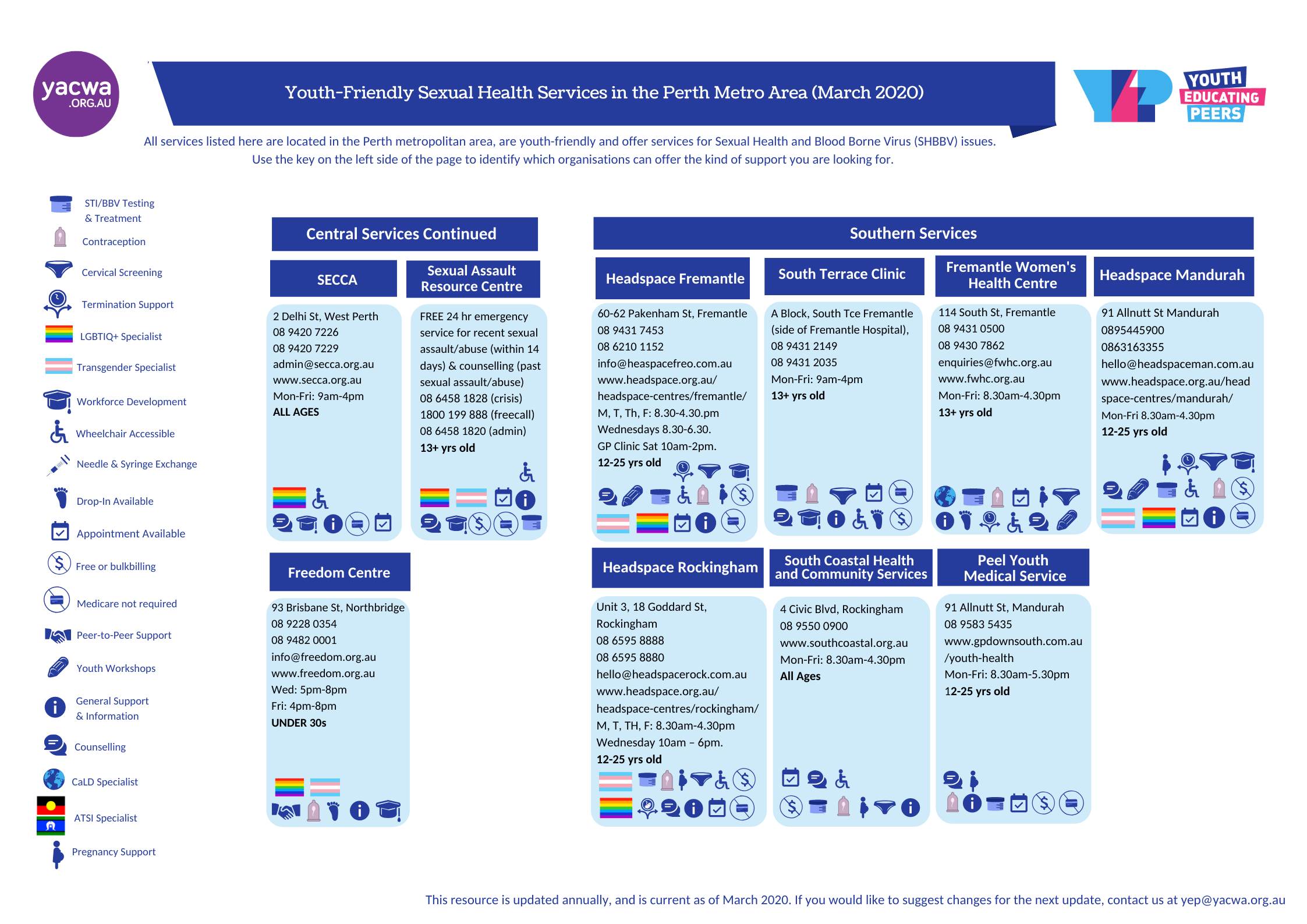 Youth Friendly Sexual Health Service
Referral Resource
[Speaker Notes: Kai]
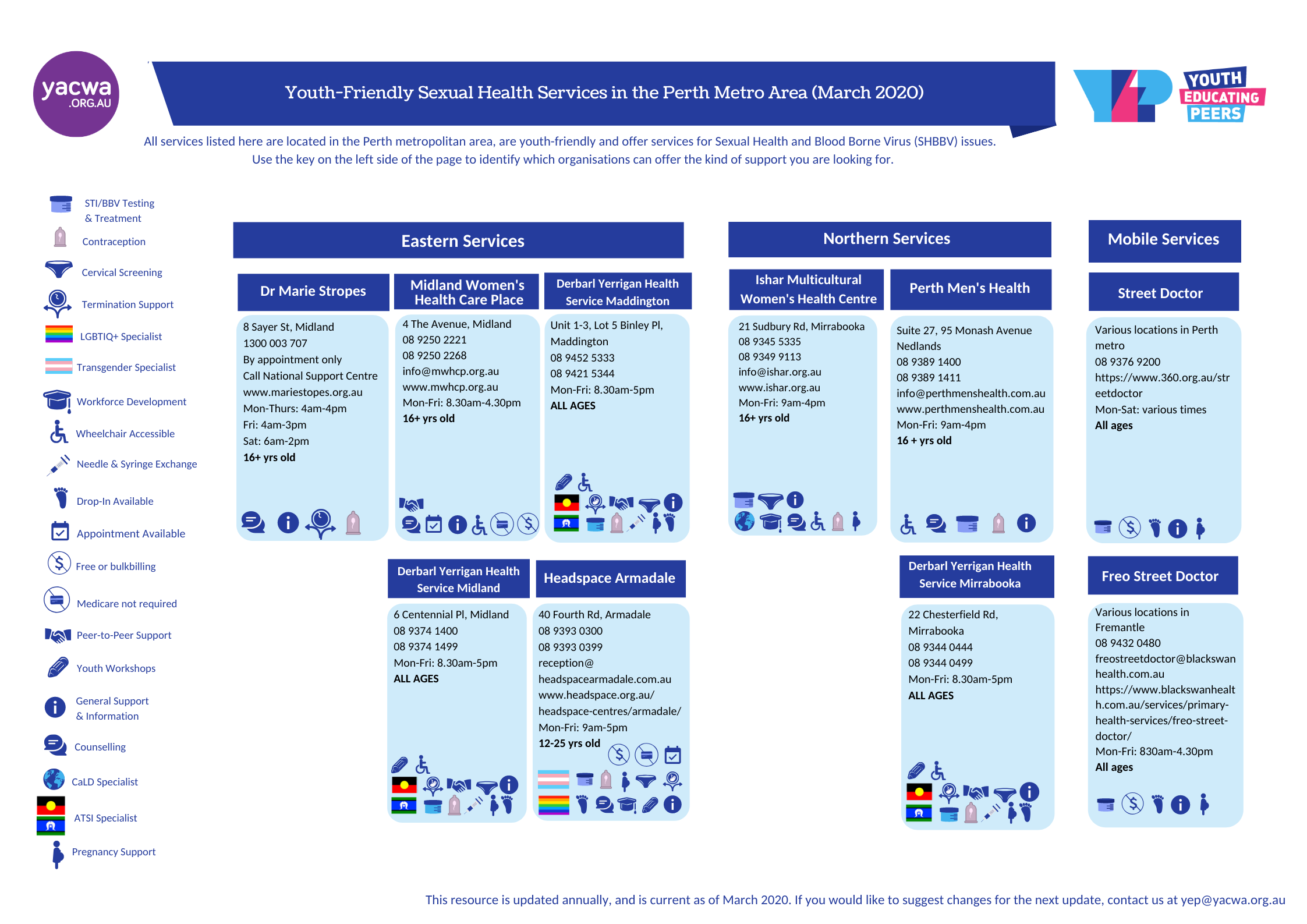 Youth Friendly Sexual Health Service
Referral Resource
[Speaker Notes: Kai]
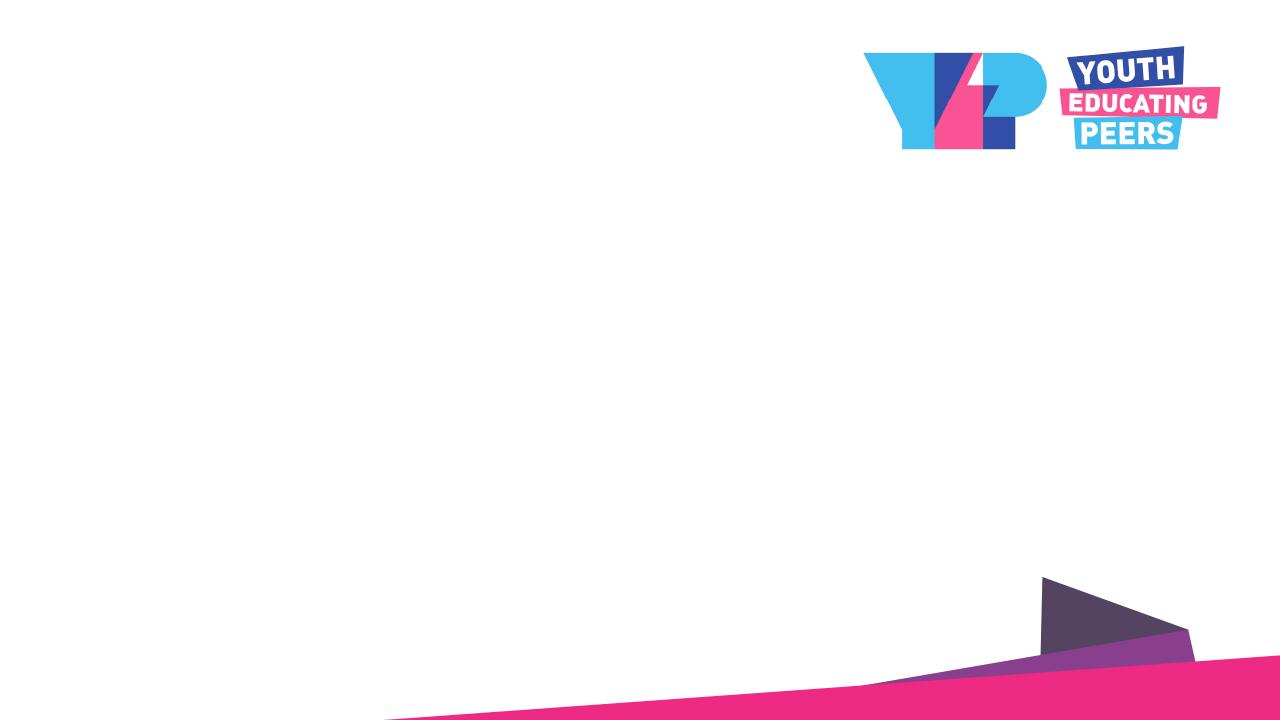 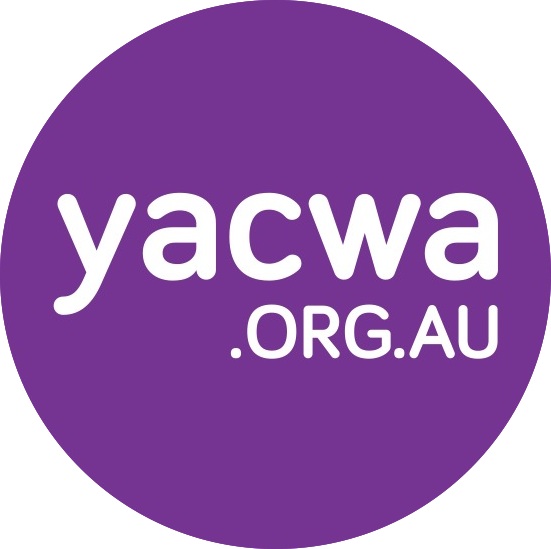 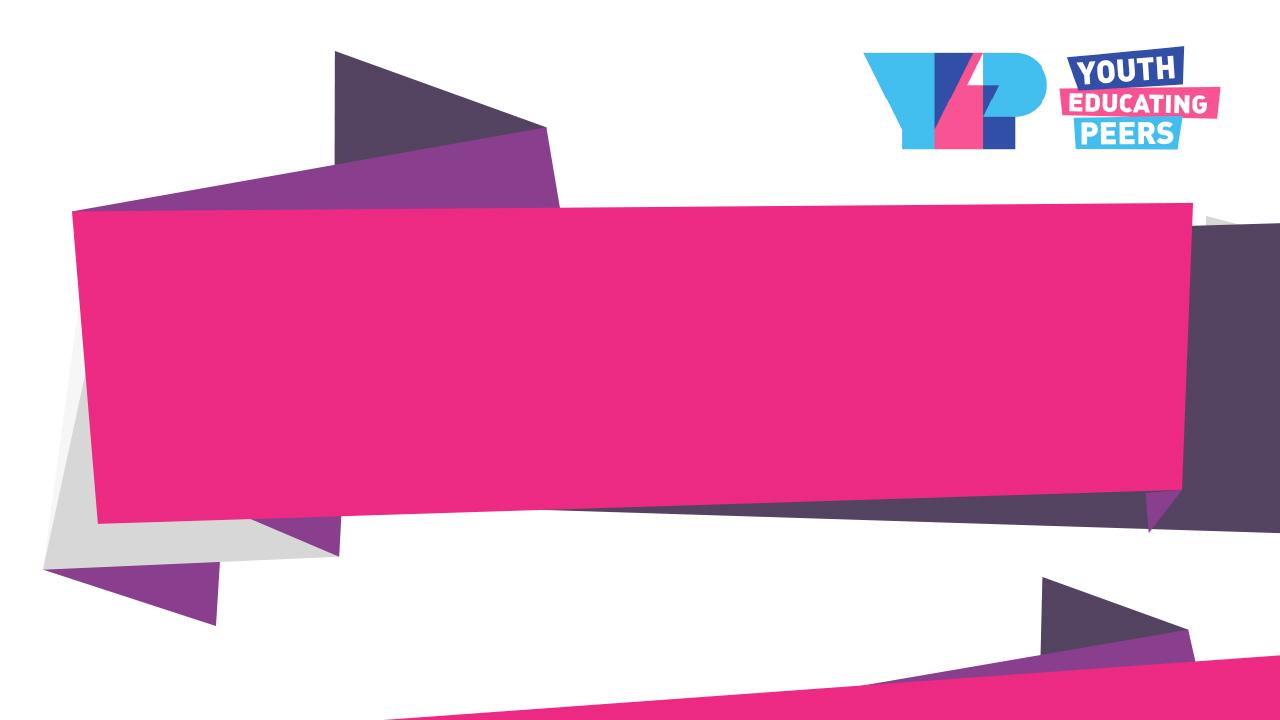 TikToks
[Speaker Notes: Kai- intersex content]
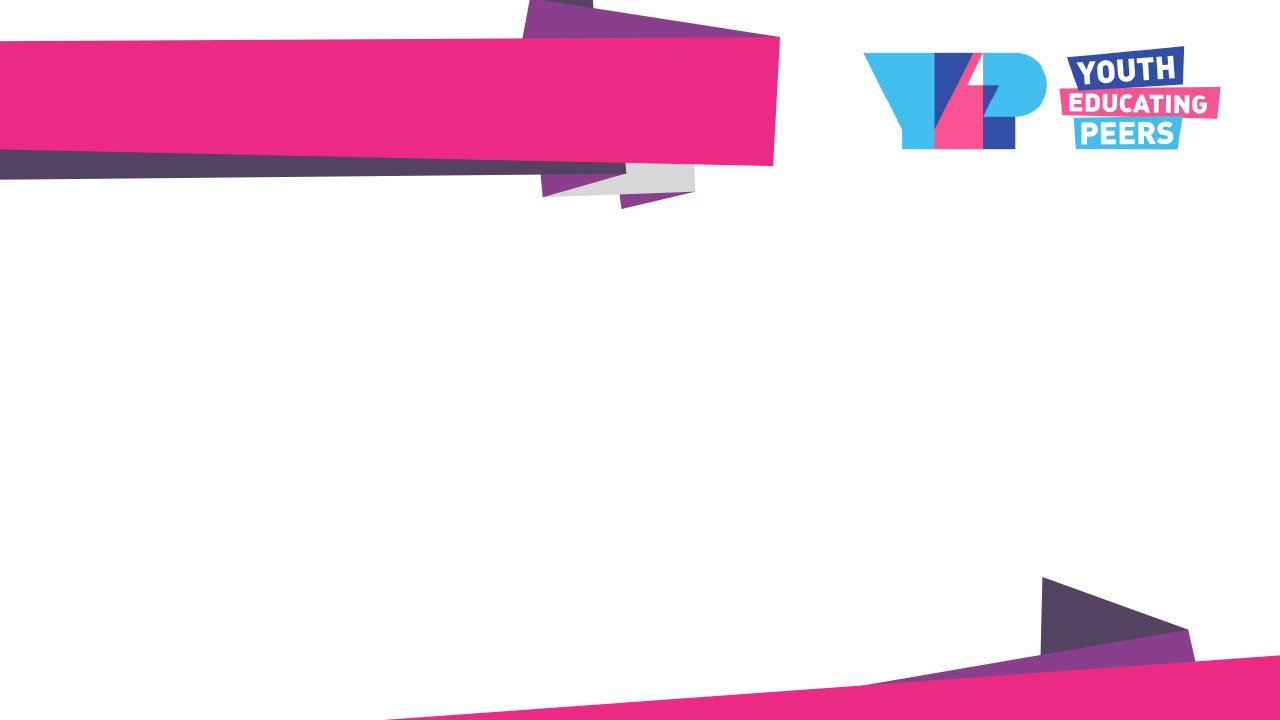 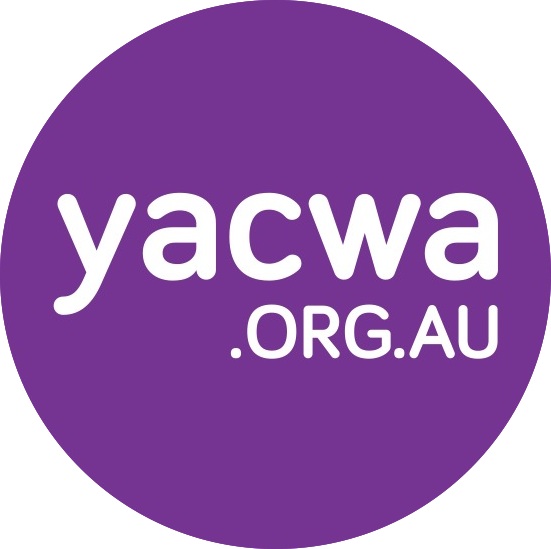 Educational Videos
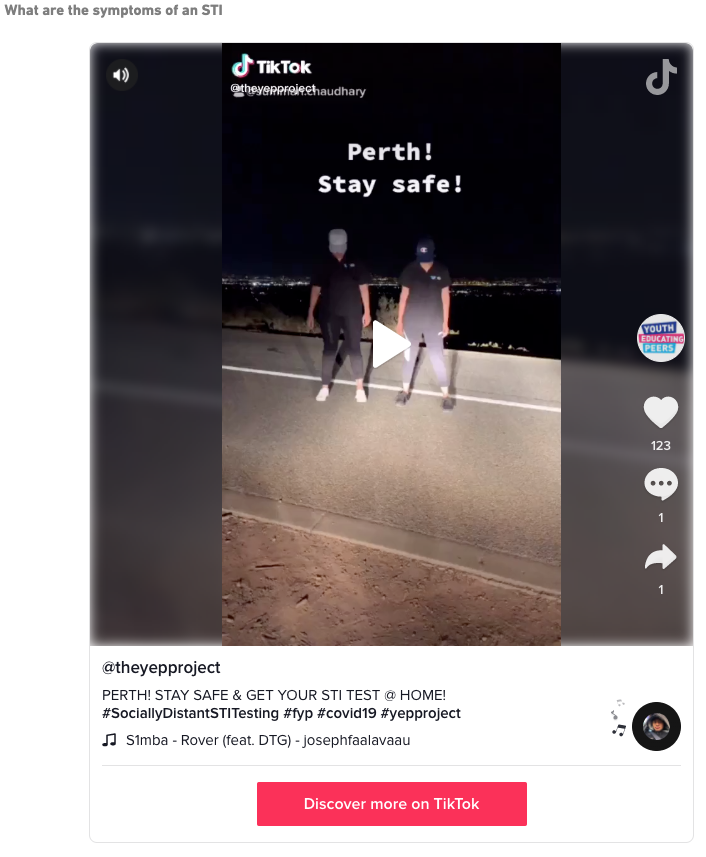 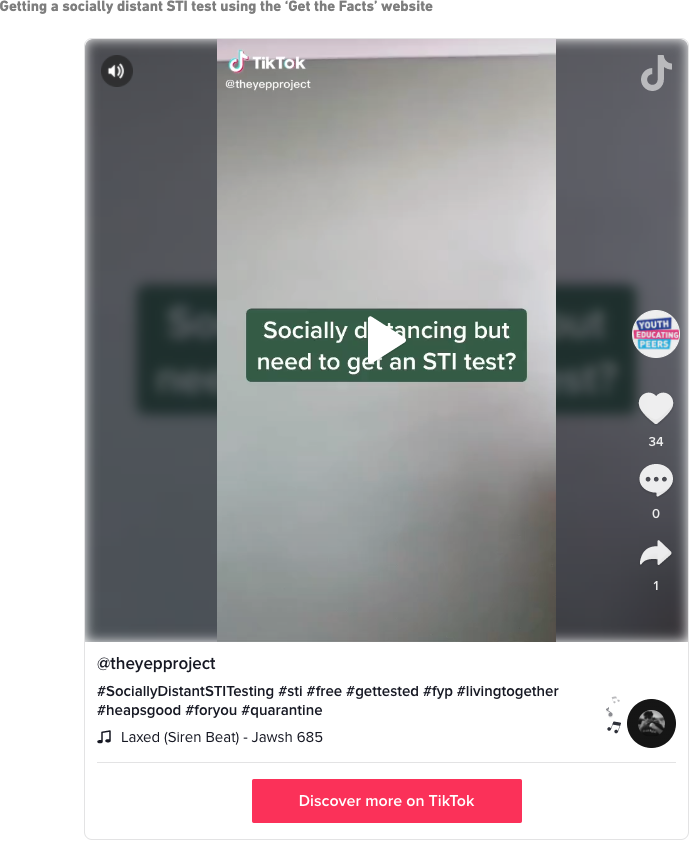 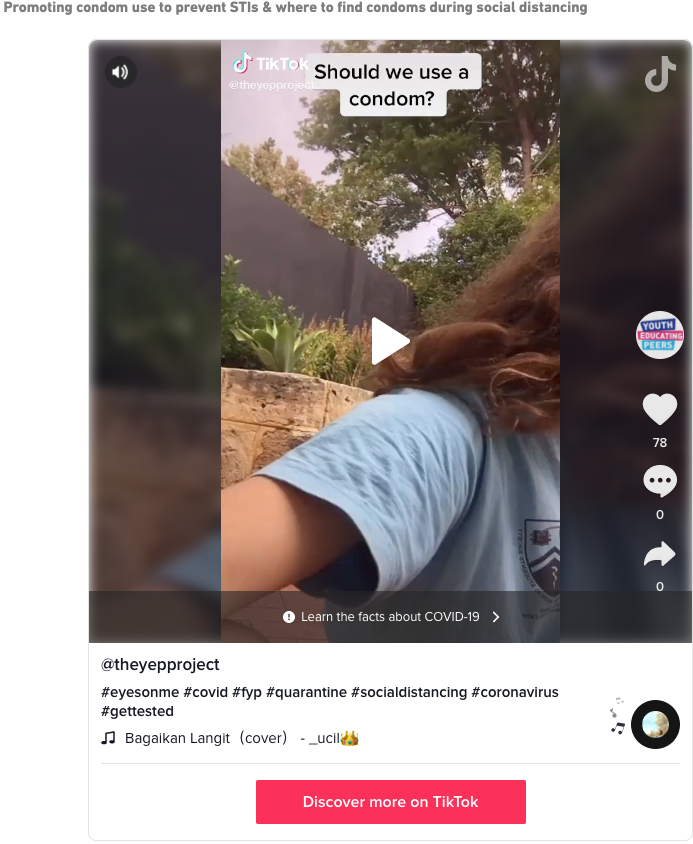 theyepproject.org.au/blog/sociallydistantstitesting-campaign-resources
[Speaker Notes: Kai]
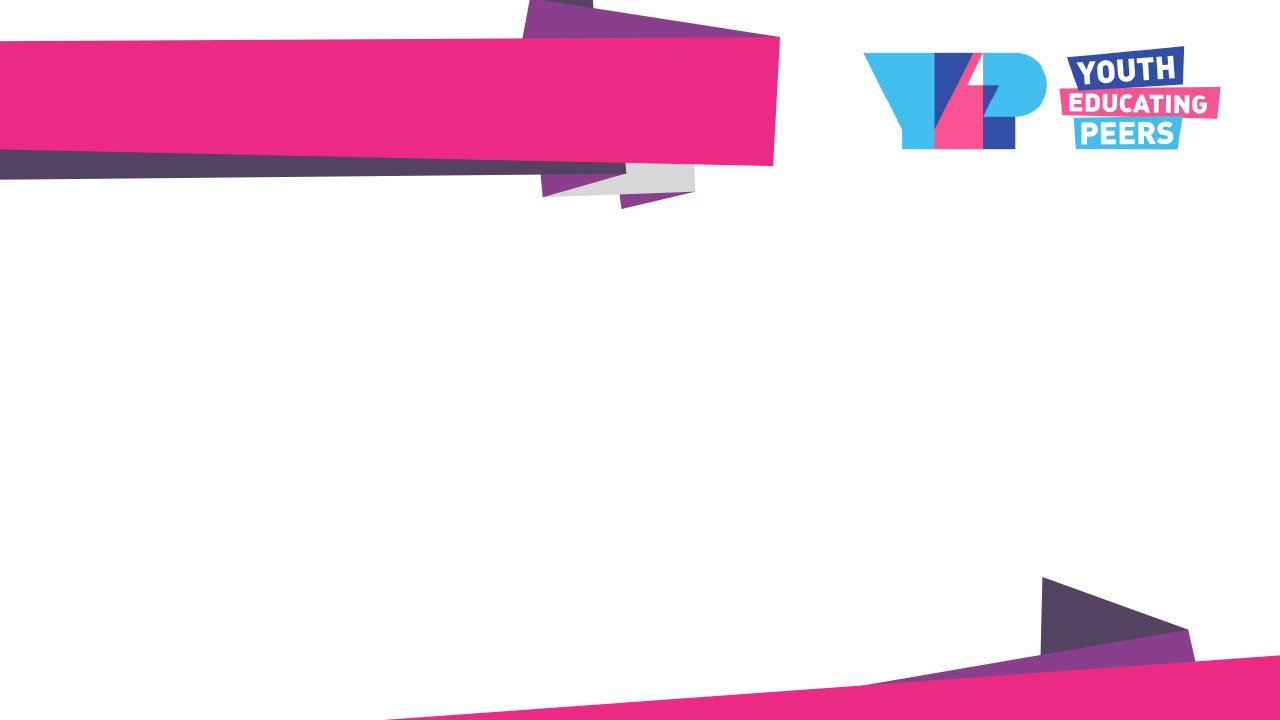 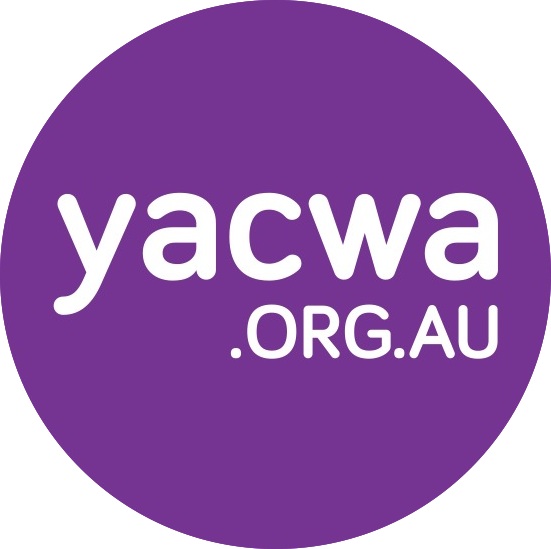 Educational Videos
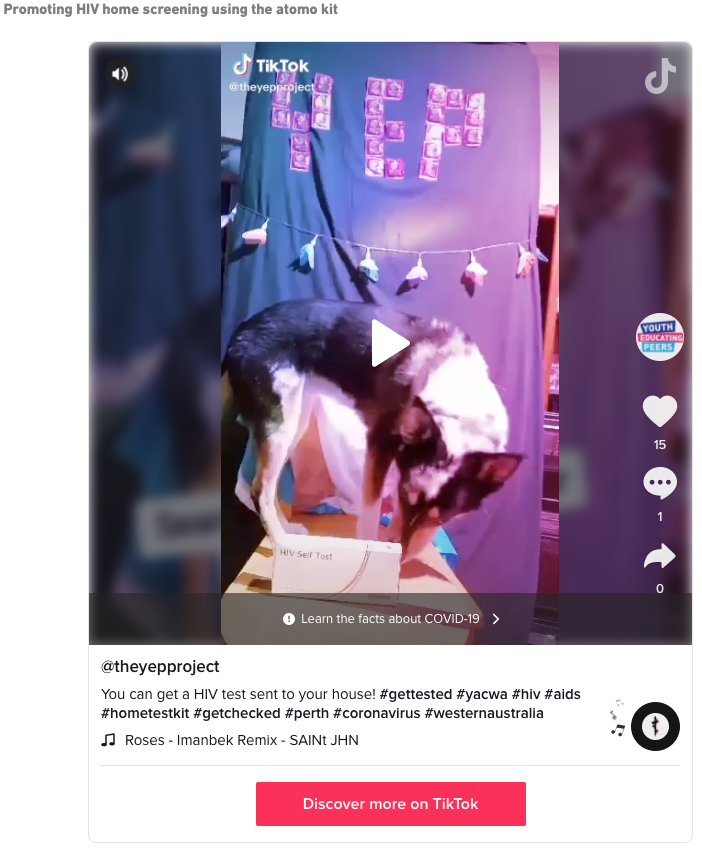 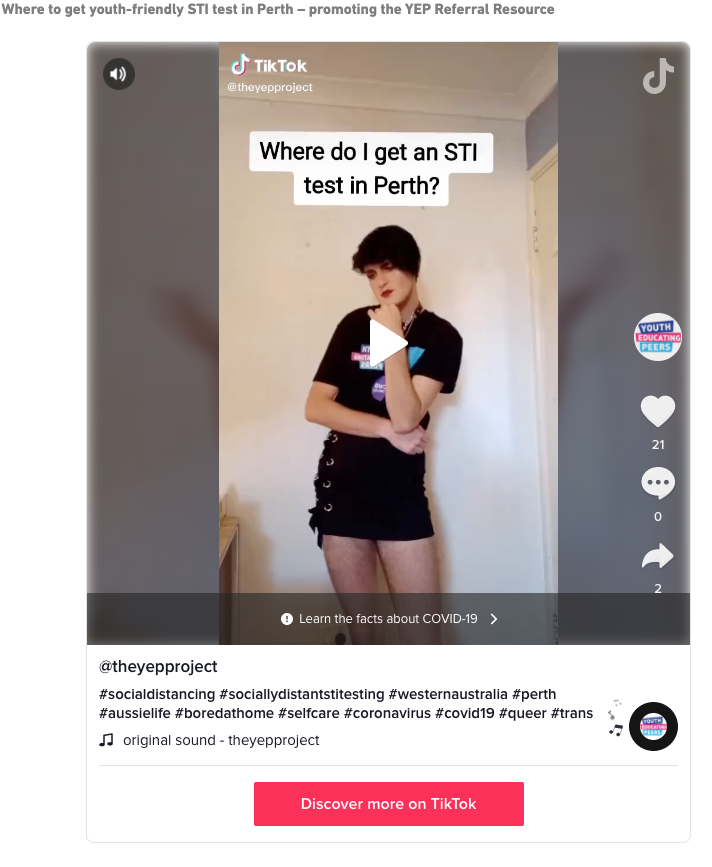 theyepproject.org.au/blog/sociallydistantstitesting-campaign-resources
[Speaker Notes: Kai]
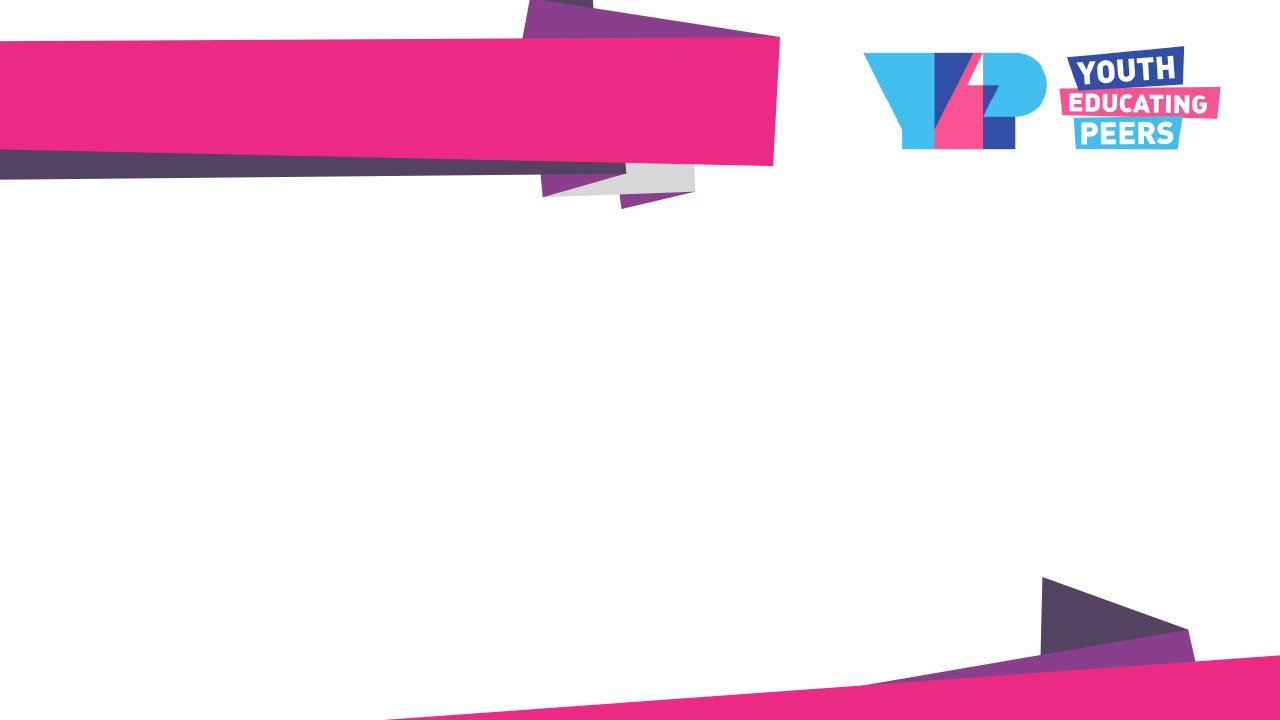 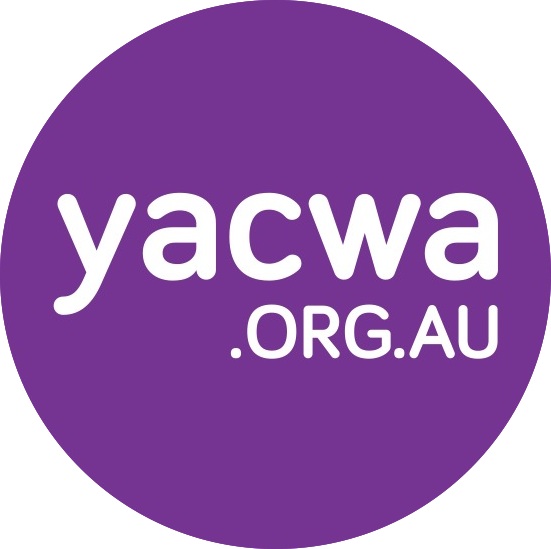 Infographics for Social Media
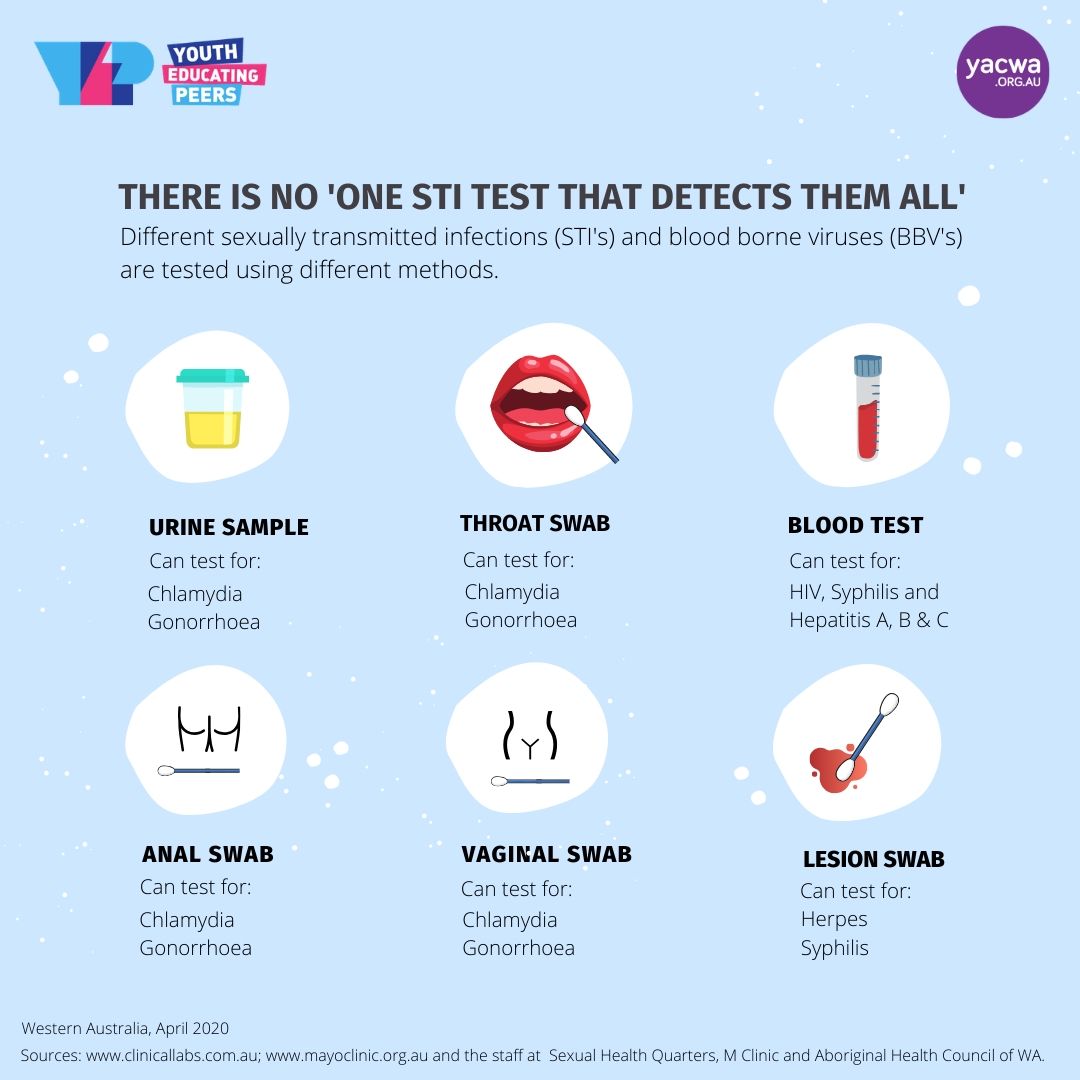 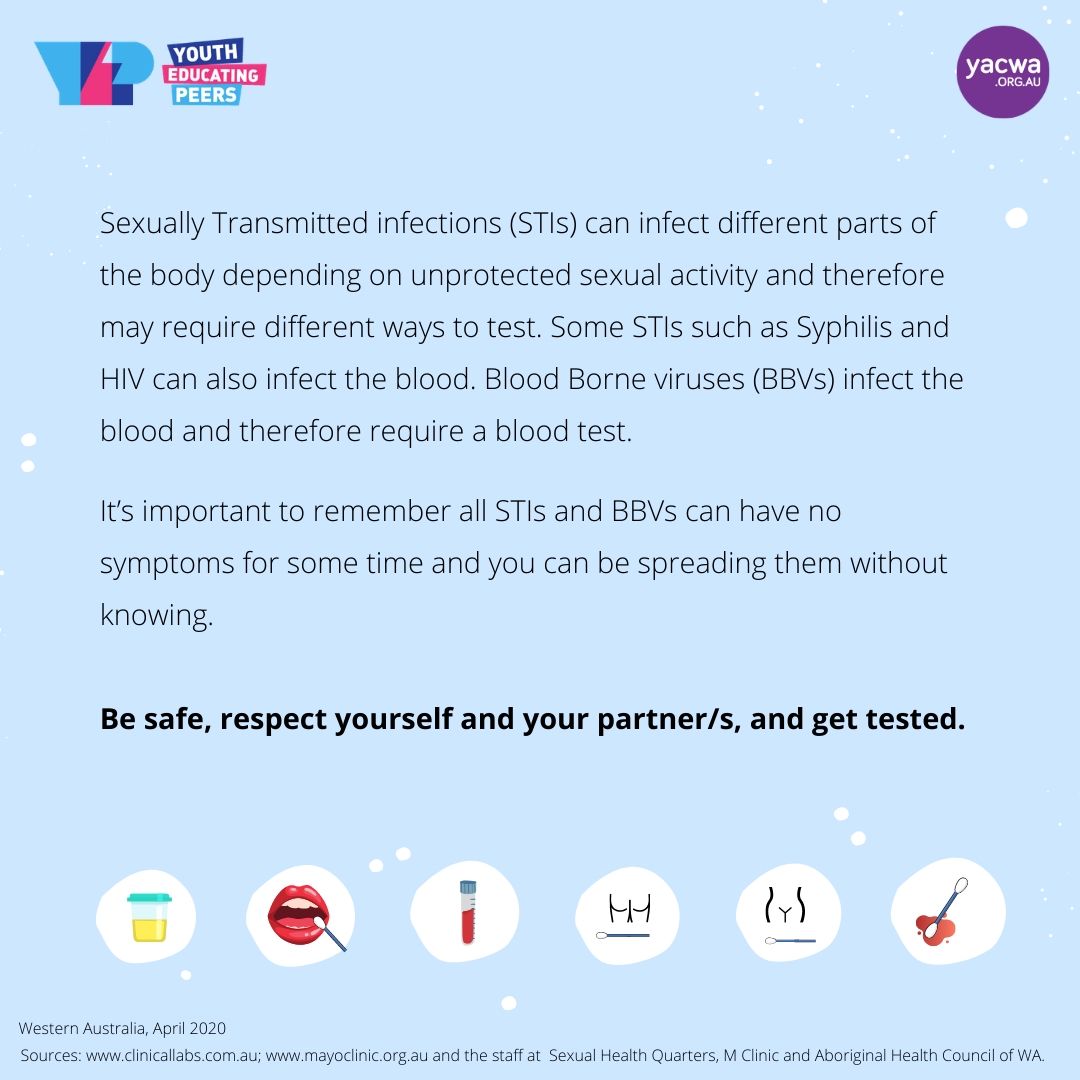 theyepproject.org.au/blog/there-is-no-one-sti-test/
[Speaker Notes: Kai]
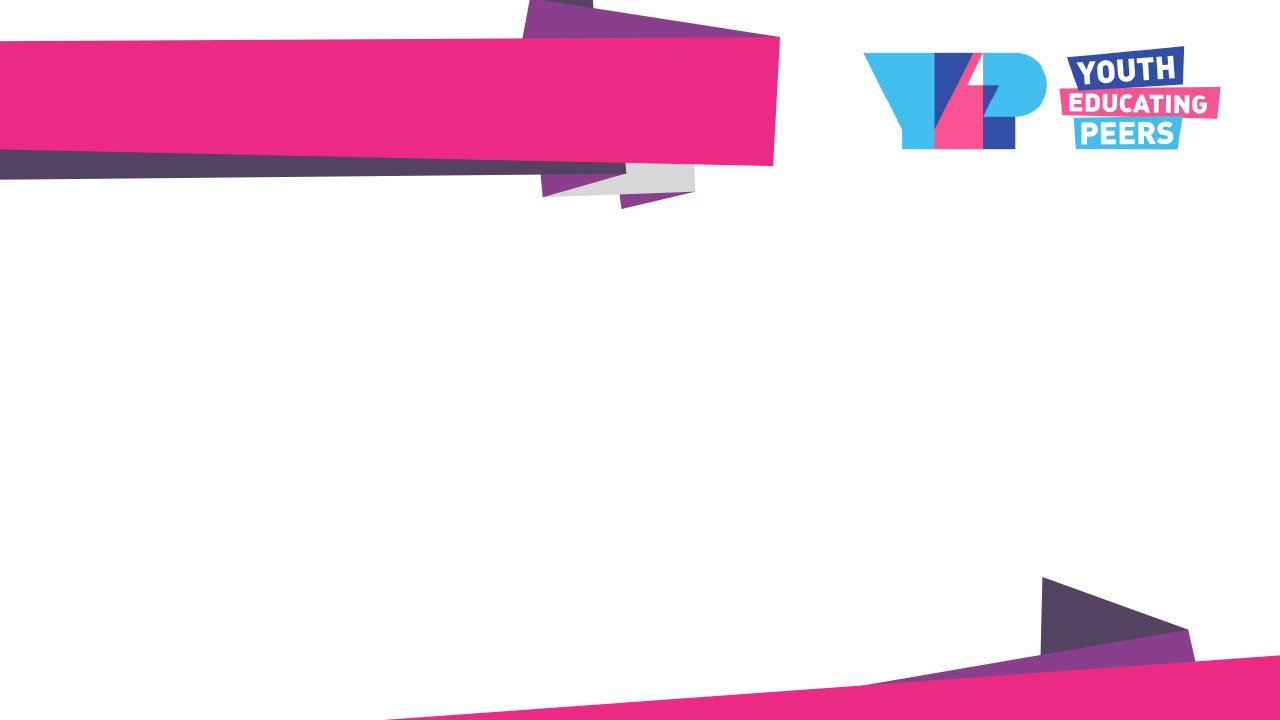 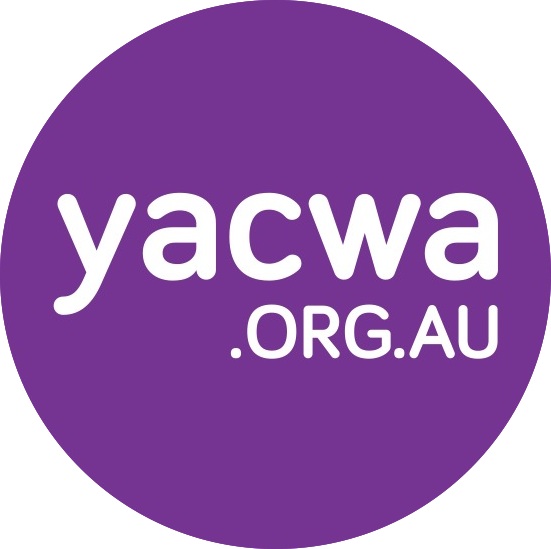 Infographics for Social Media
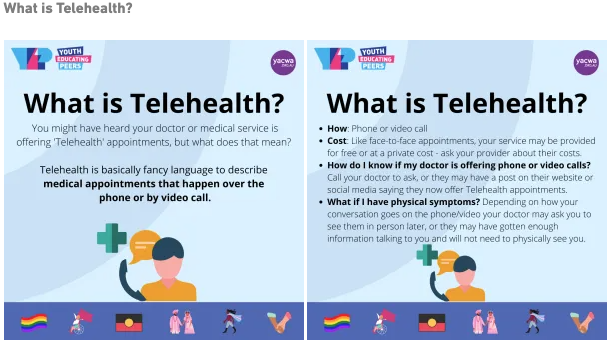 theyepproject.org.au/blog/sociallydistantstitesting-campaign-resources/
[Speaker Notes: Kai]
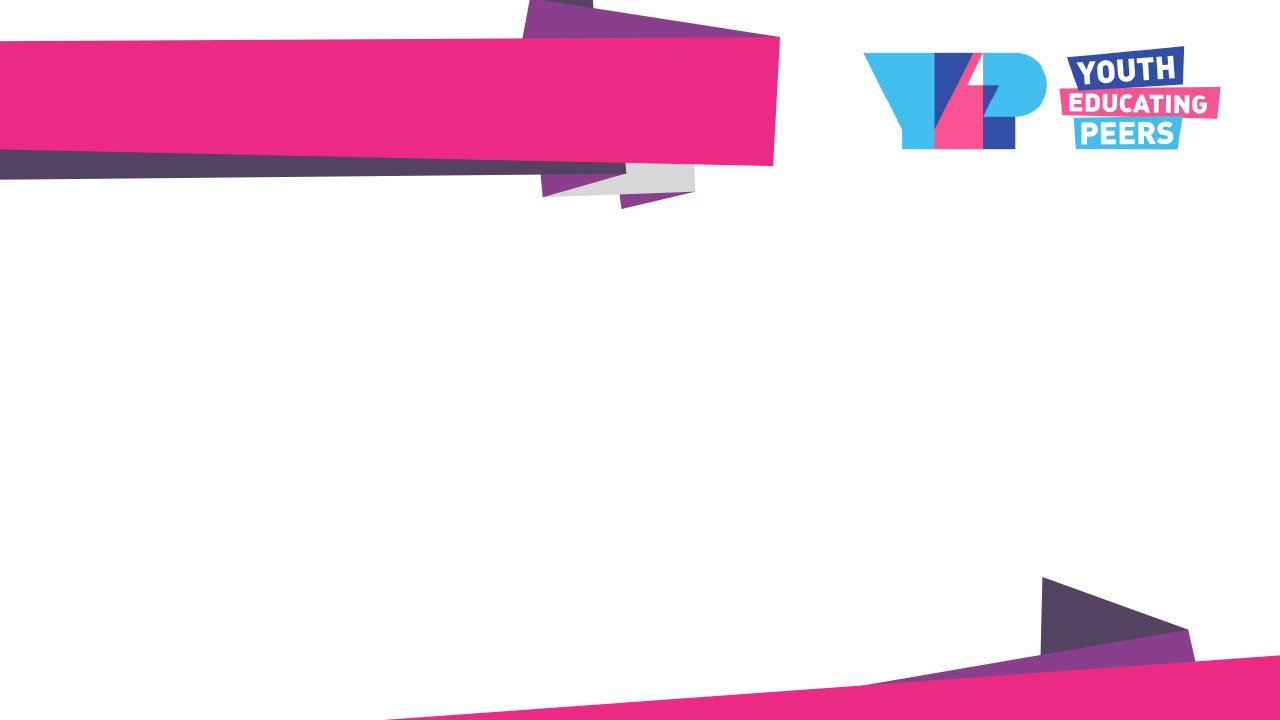 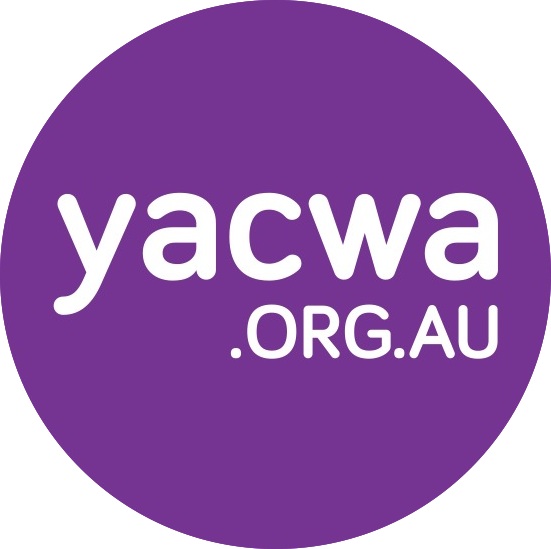 Infographics for Social Media
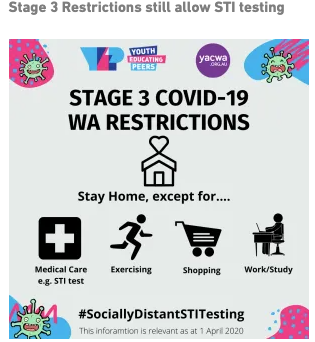 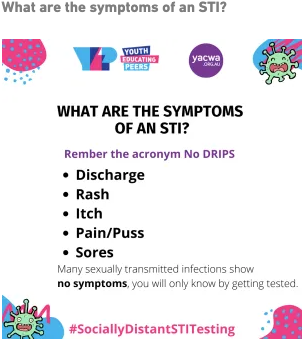 theyepproject.org.au/blog/sociallydistantstitesting-campaign-resources/
[Speaker Notes: Kai]
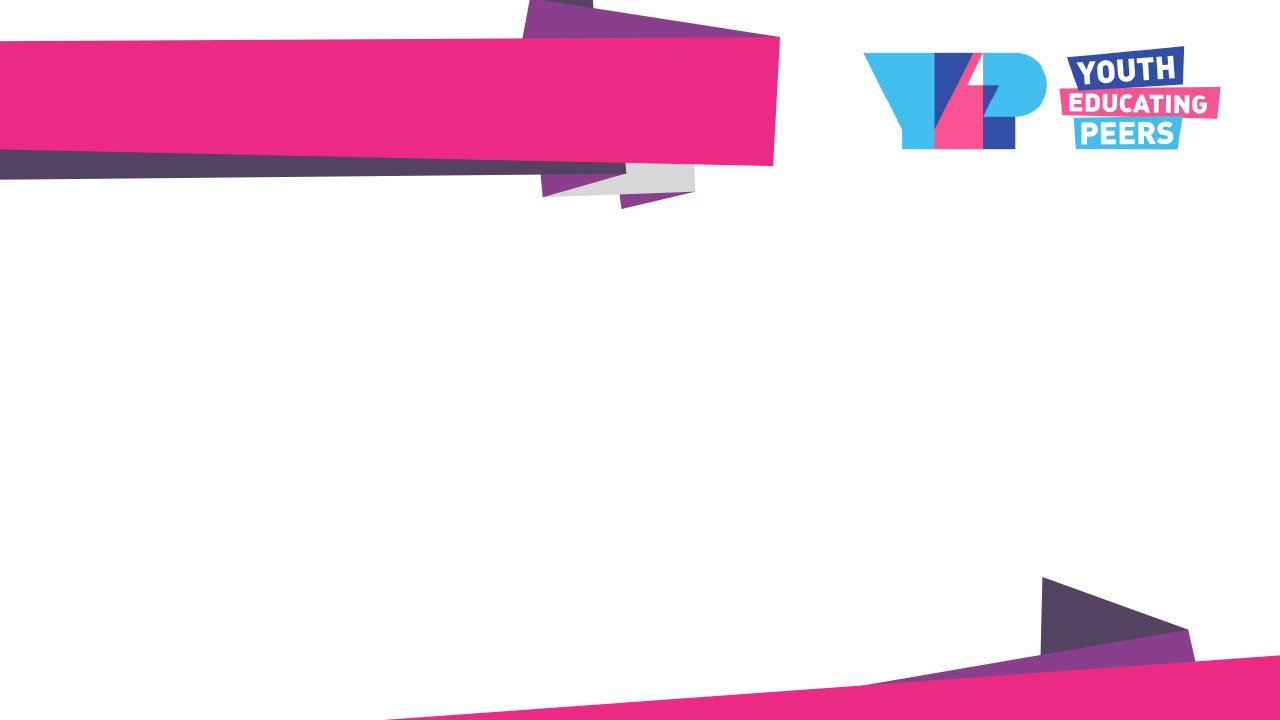 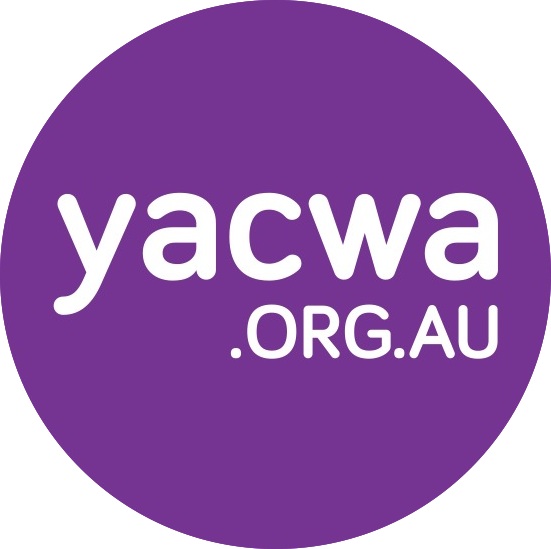 Poster Infographic
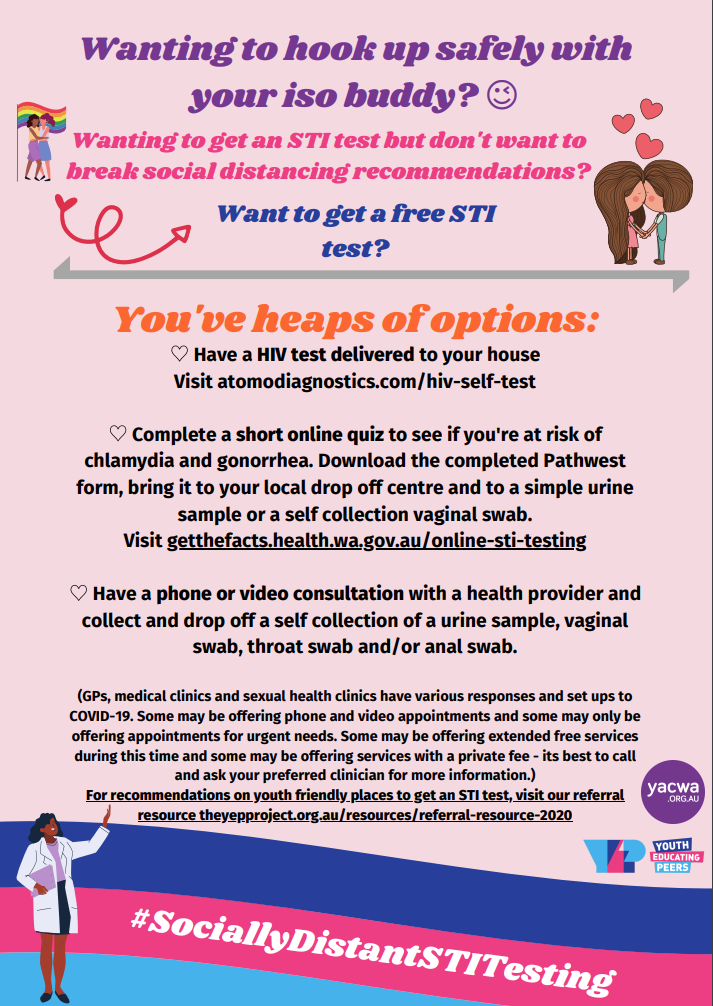 theyepproject.org.au/blog/sociallydistantstitesting-campaign-resources/
[Speaker Notes: Kai]
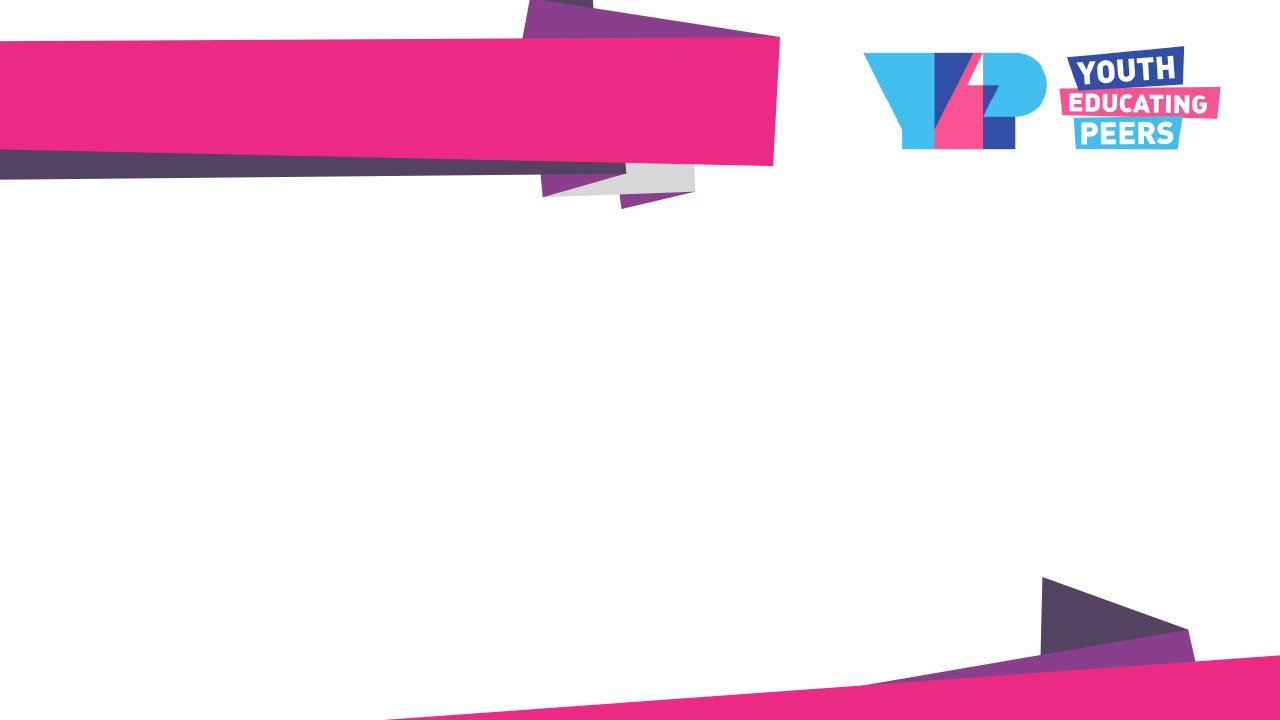 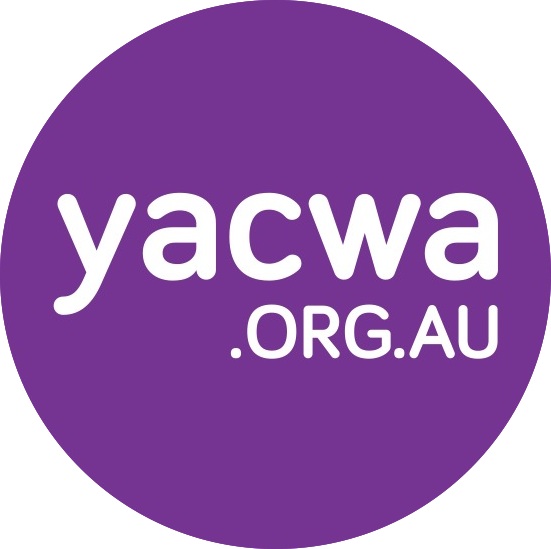 Learnings from that first lockdown…
Provide responsive, accurate and engaging education material in a timely manner
Provide messaging across a number of channels through a variety of mediums 
Seek input from young people and the youth sector about the topic choices and messaging (what they want and how they want it).
Continuously seek and review feedback from young people and implement it 
Question why some resources or strategies were more successful than others and build on this
Promote and liaise with external agencies that can support the work and messaging
Utilize social media trends
Build momentum and regular engagement
Create material that is accessible for people with low literacy and those with a variety of disabilities
Promote messaging that is sex positive, validating and includes visible peers
Promote local self testing services, how to self collect and provide a peer perspective on what it was like to get tested this way.
[Speaker Notes: Kai]
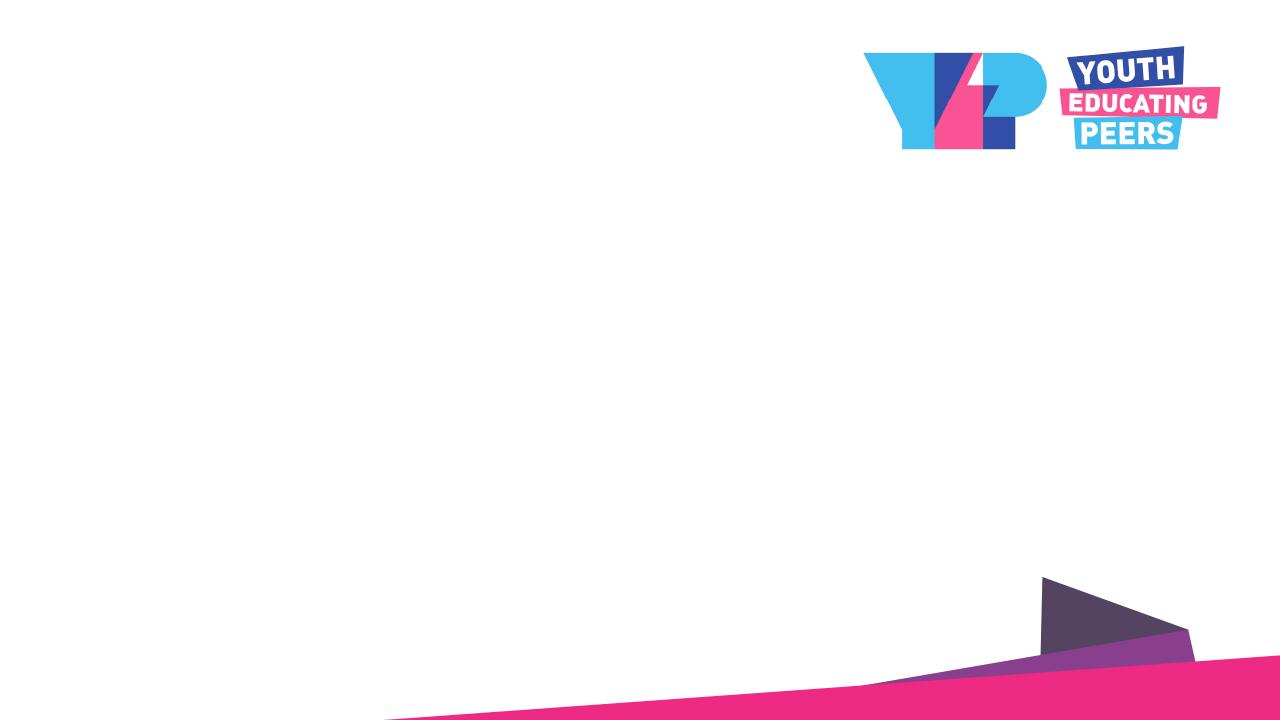 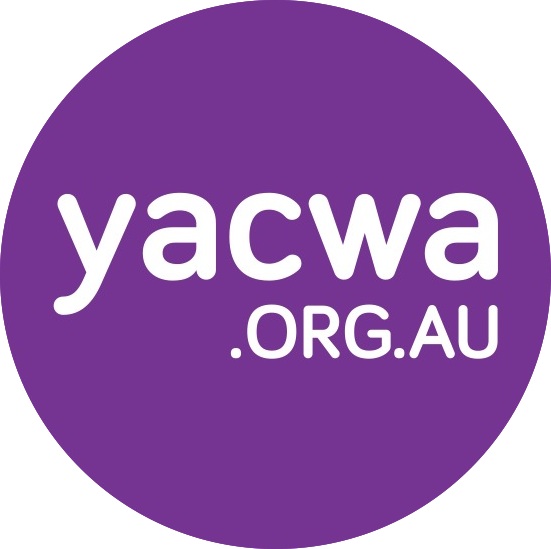 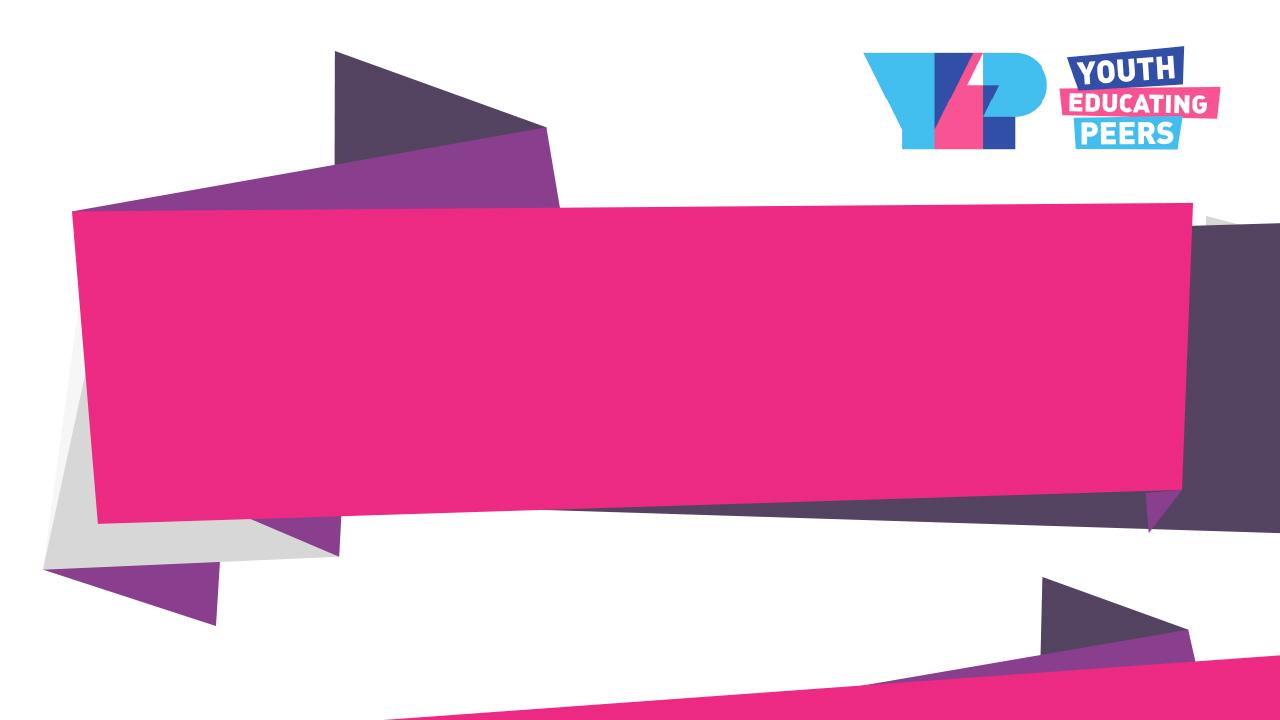 Key Outcomes
[Speaker Notes: Kai- intersex content]
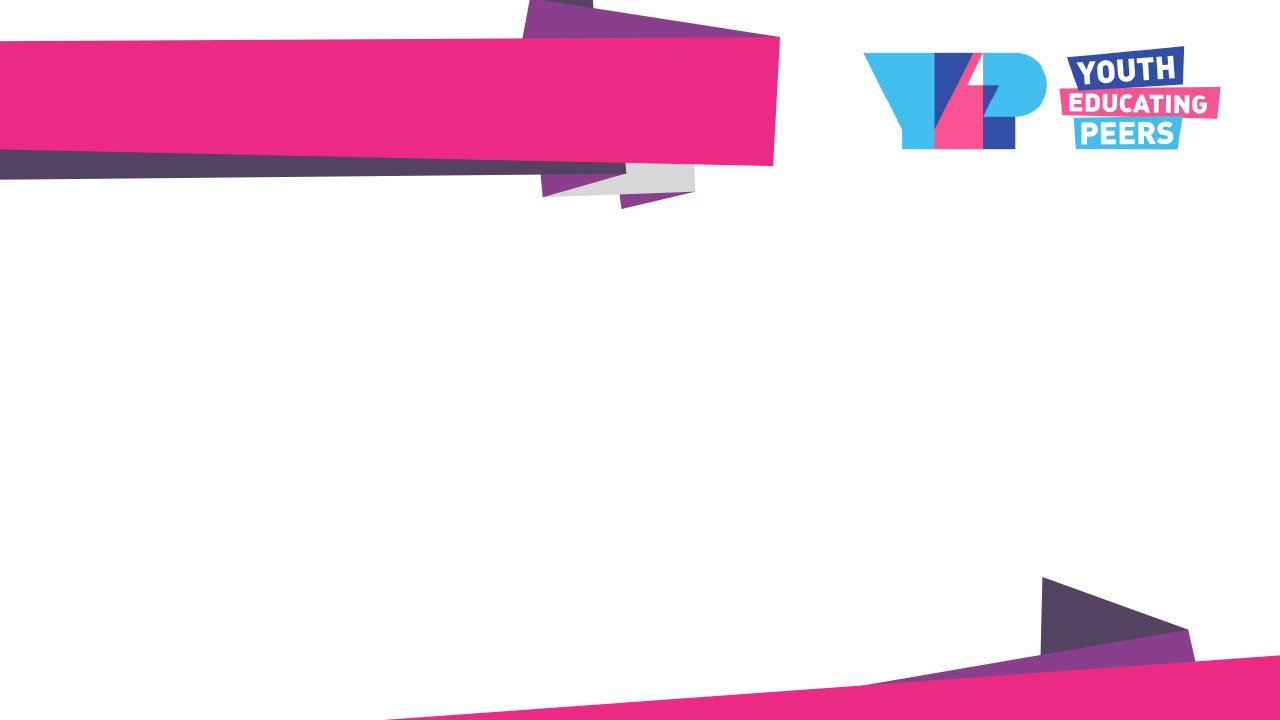 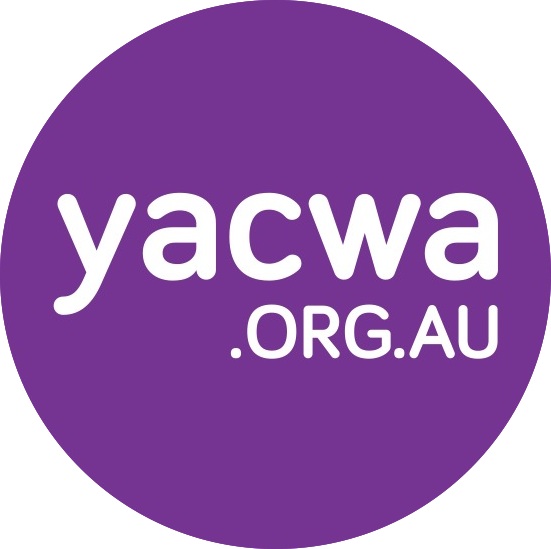 Key outcomes
 from that first lockdown…
Increase in engagement with regional and remote young people and youth workers.
Increased engagement from SHBBV target populations via online platforms.
Significant increase in our social media following. 
Increase in SHBBV knowledge of young people and the youth sector.
Increase in requests for professional development.
Increase in knowledge about our project.
Increase in development of culturally appropriate content.
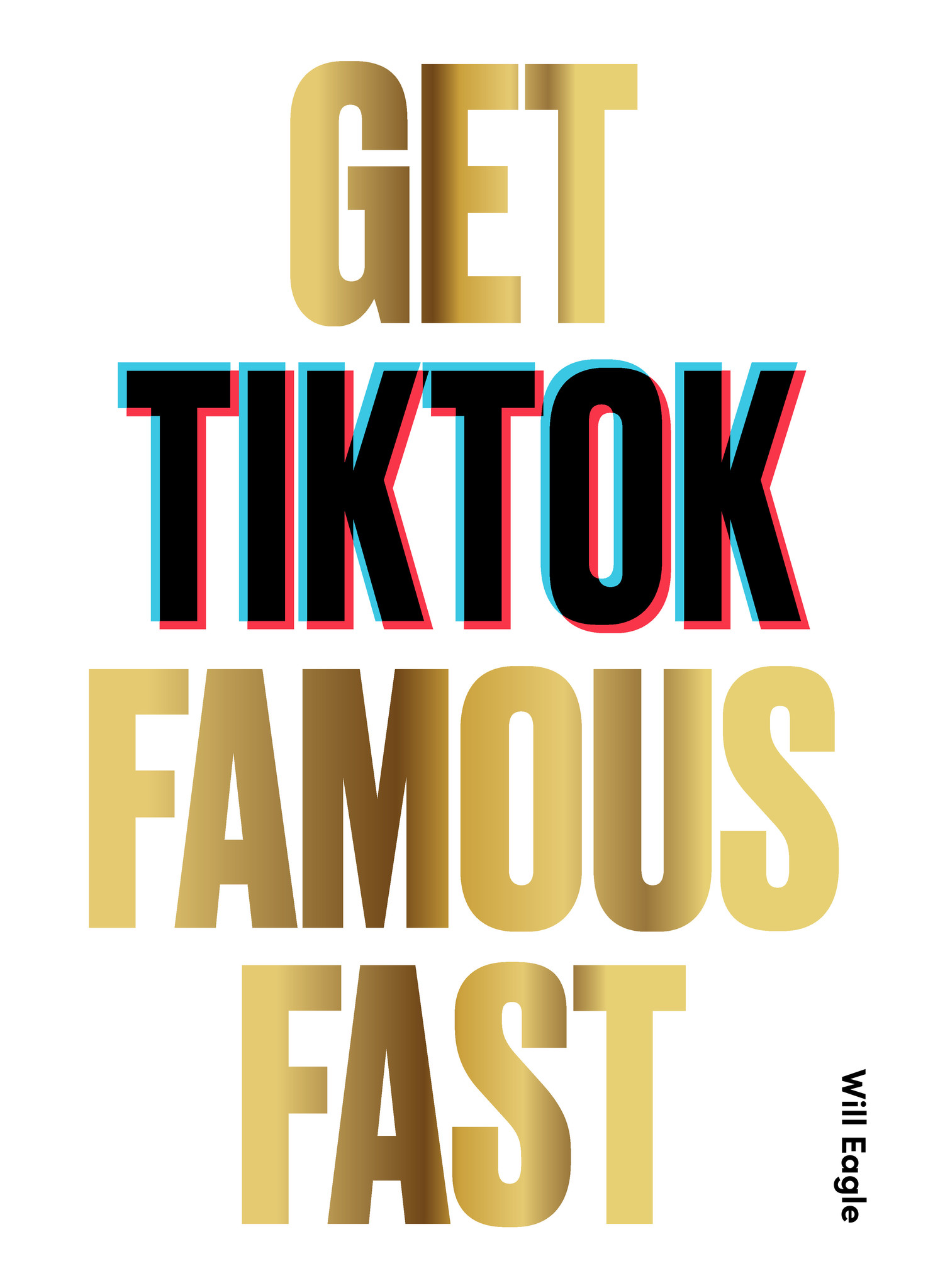 [Speaker Notes: Kai]
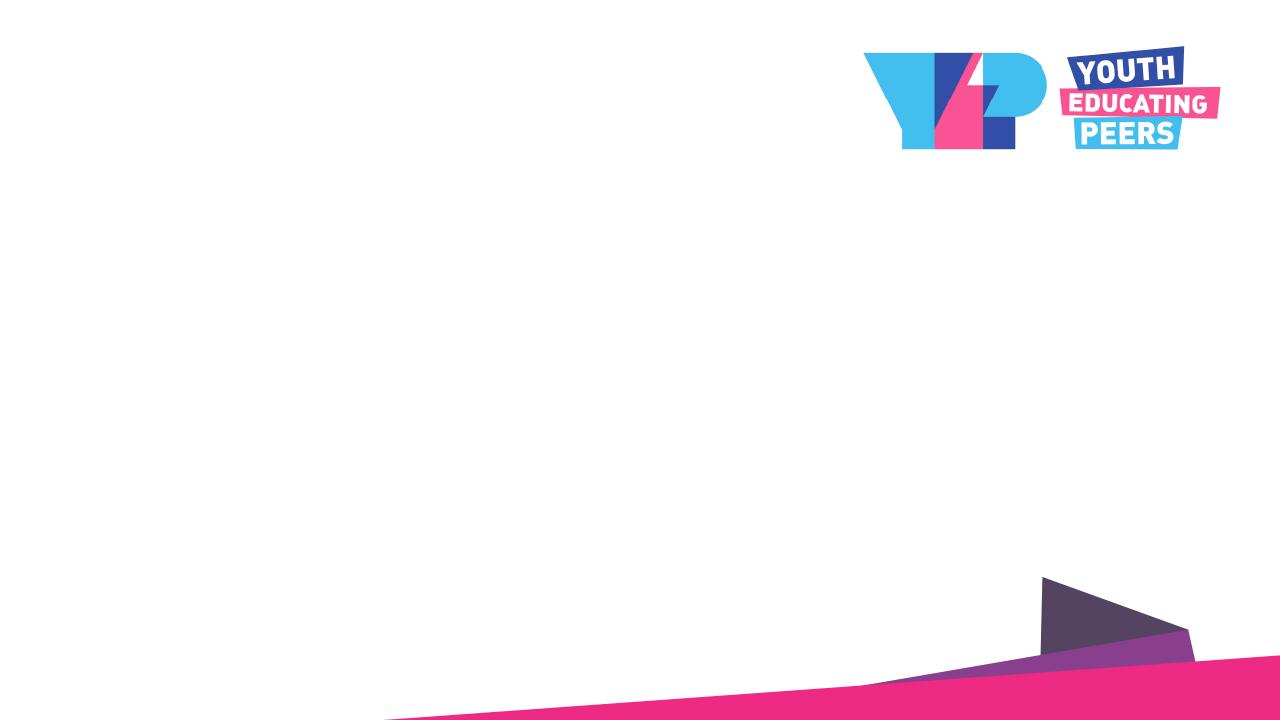 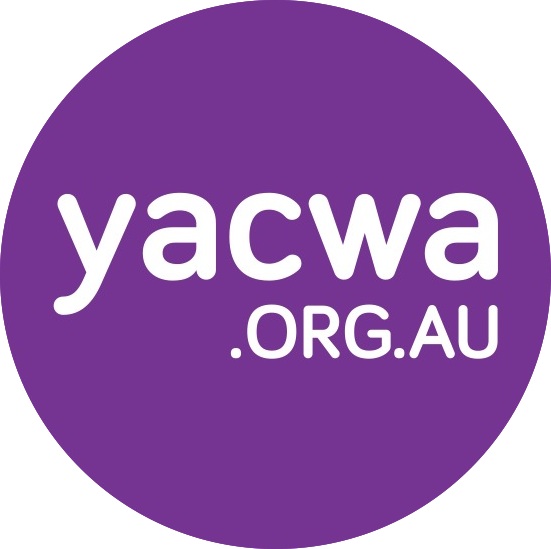 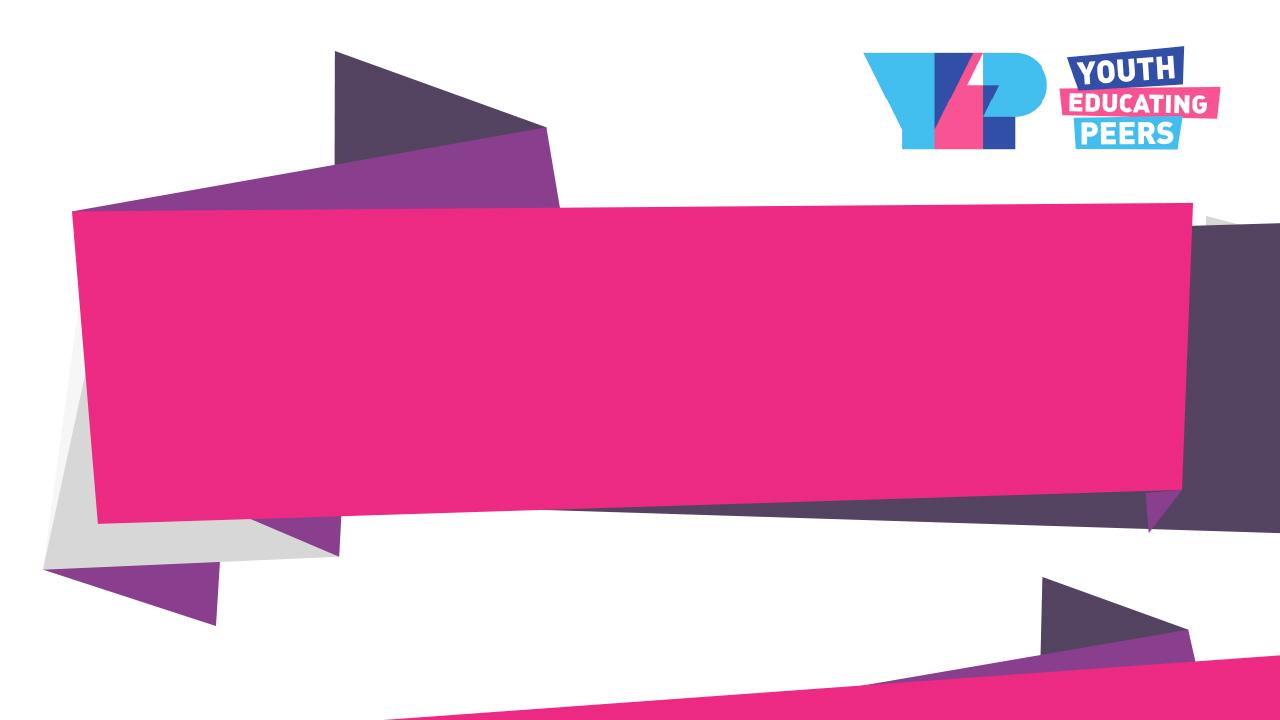 Asking people 
what they wanted…
[Speaker Notes: Kai- intersex content]
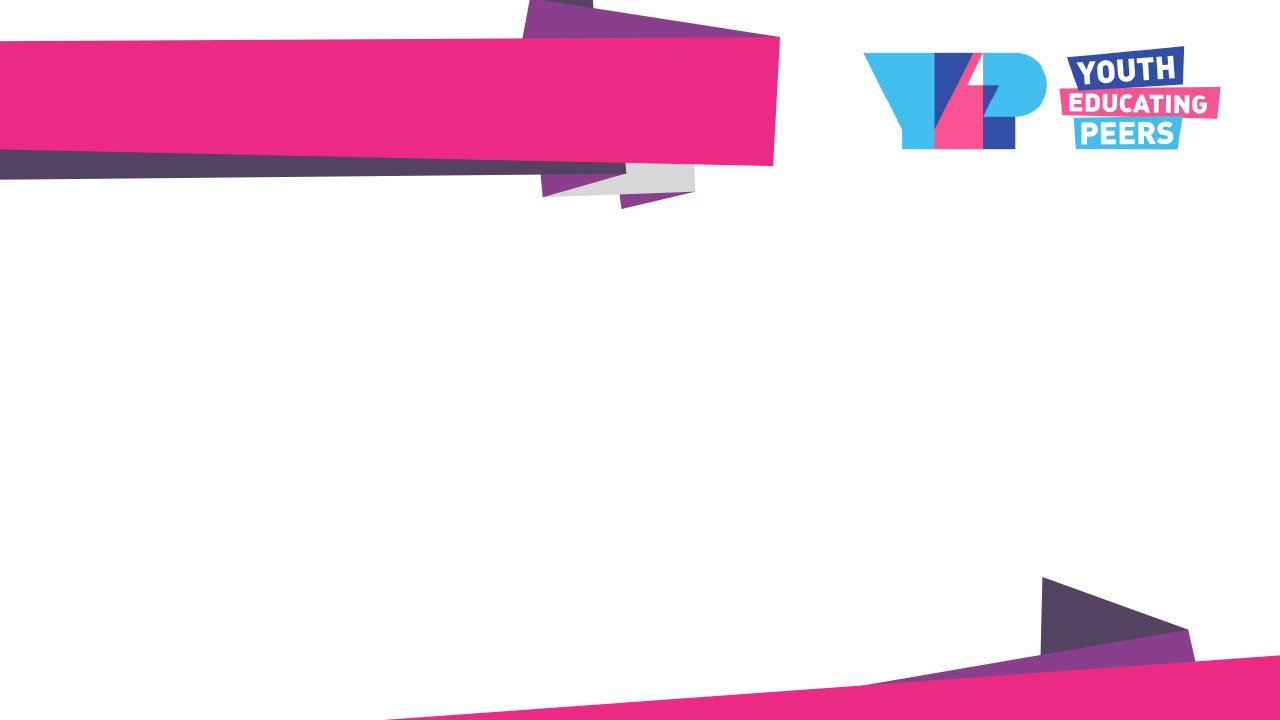 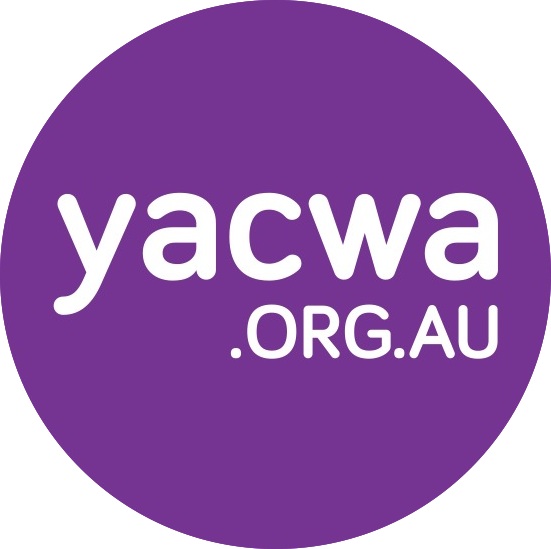 Asking people what they want 
post lockdown…
Us: “Hey how was that experience for you? What did you think of our work?”
Them: “We loved what you did during COVID online, can you keep it up?”
Us: “Sure. What about the work prior to COVID?”
Them: “Oh we loved that too. Can you do both?”

Enter YEP, the hybrid model
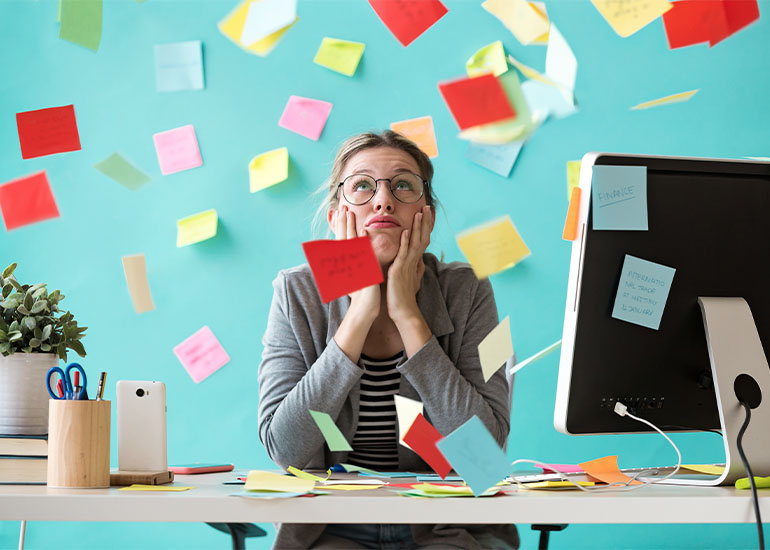 [Speaker Notes: Kai]
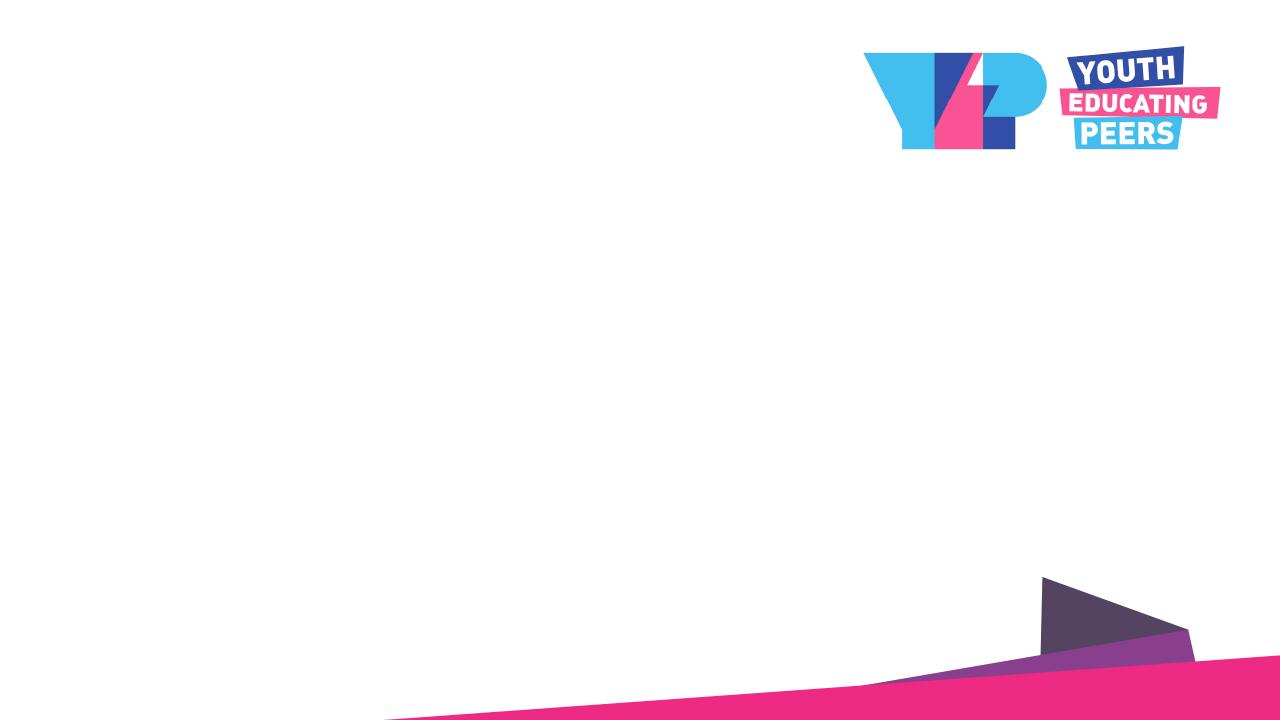 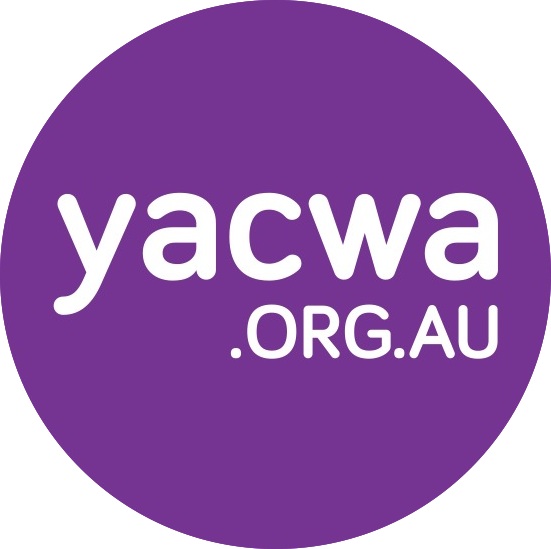 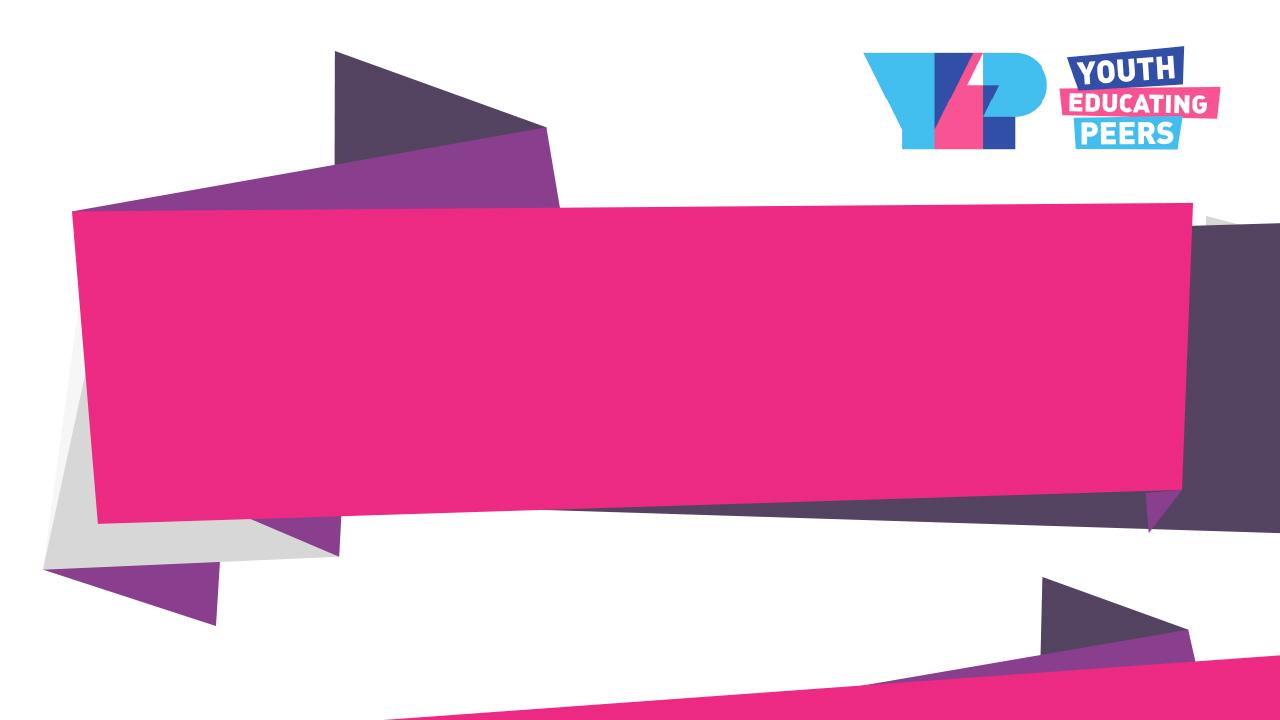 YEP Hybrid Model
[Speaker Notes: Kai- intersex content]
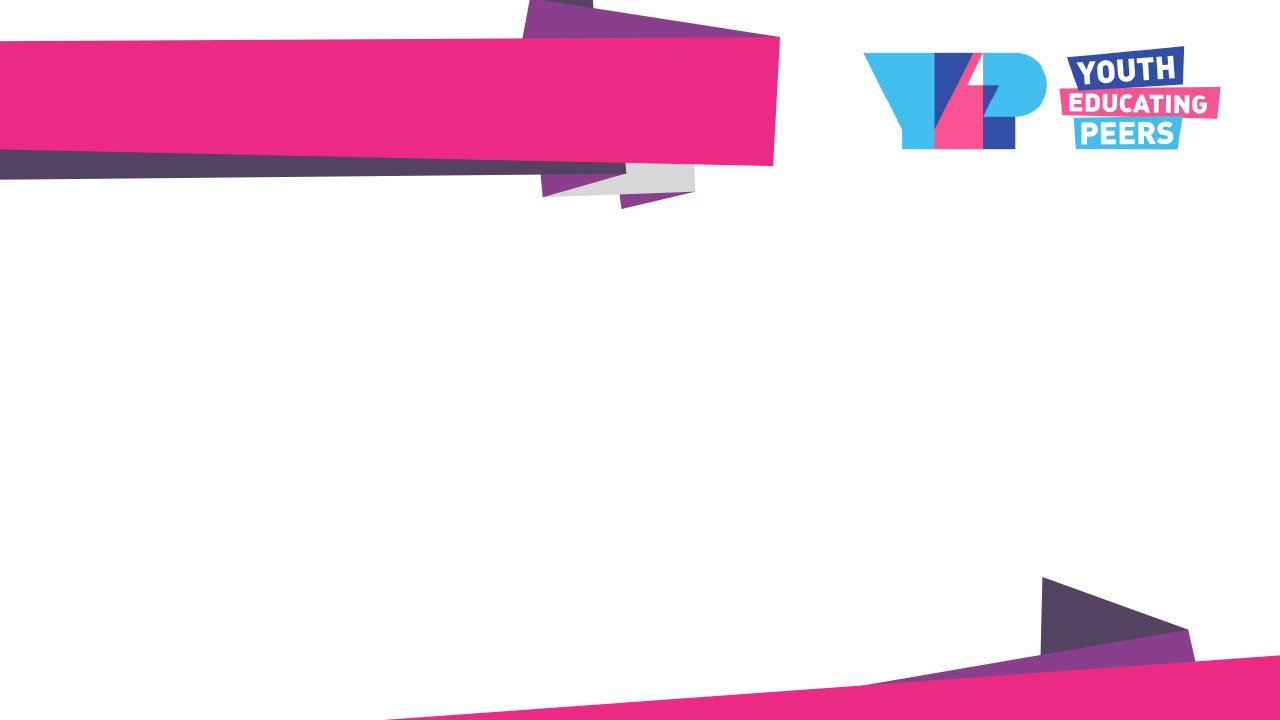 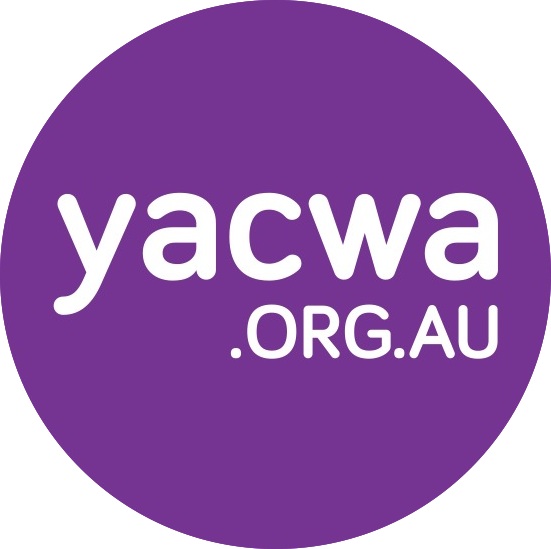 Maintain Online Engagement
Maintain your social media communication
Post regular and often, responding to social media trends and young peoples interests and concerns
Provide webinars for the youth sector on similar areas to support their clients 
Create a recognizable brand
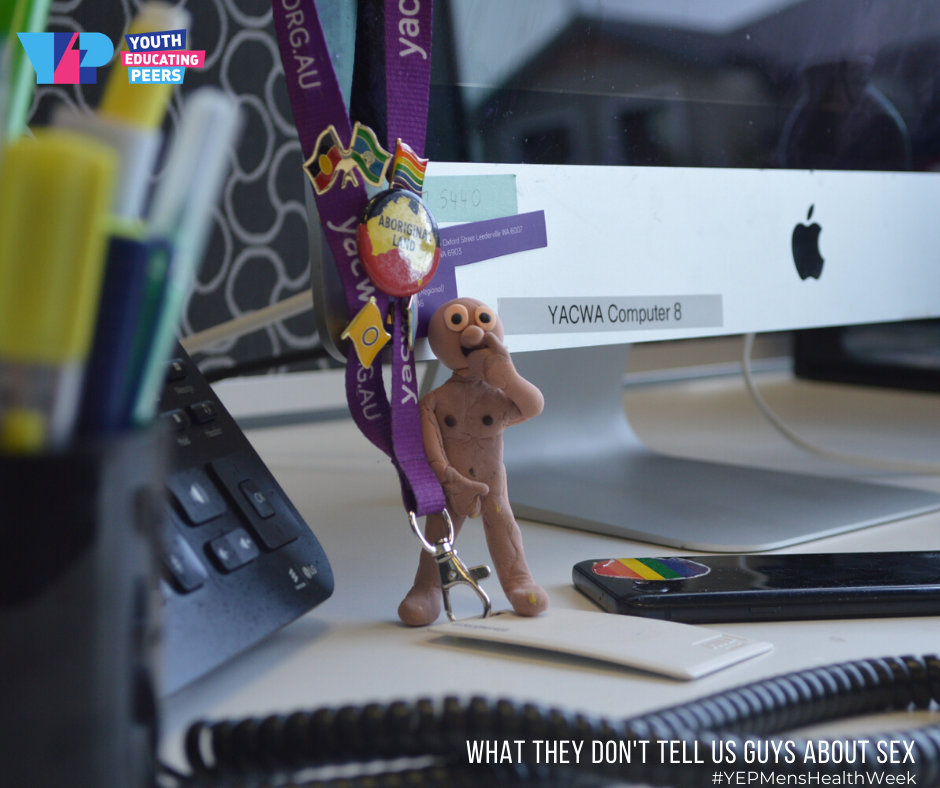 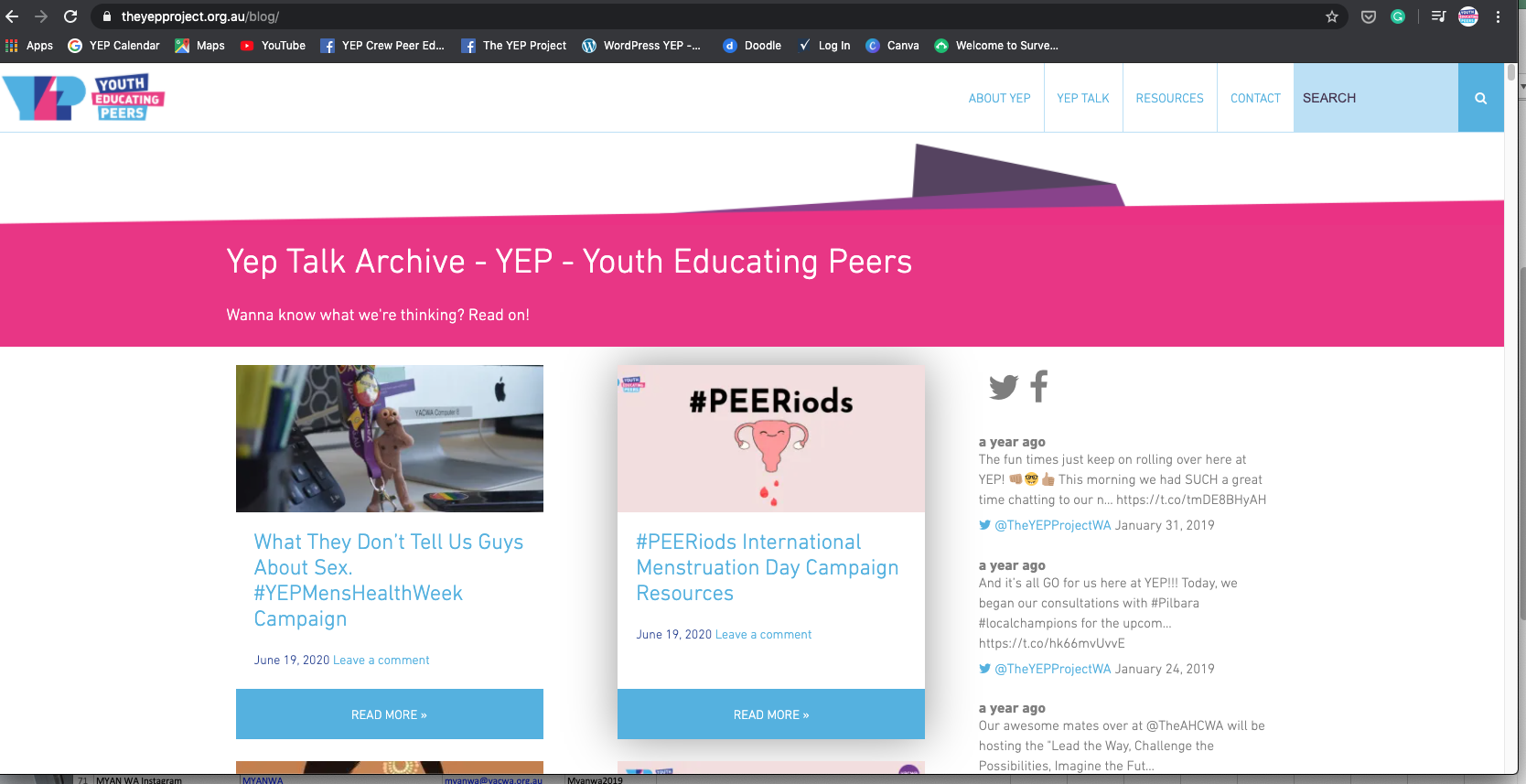 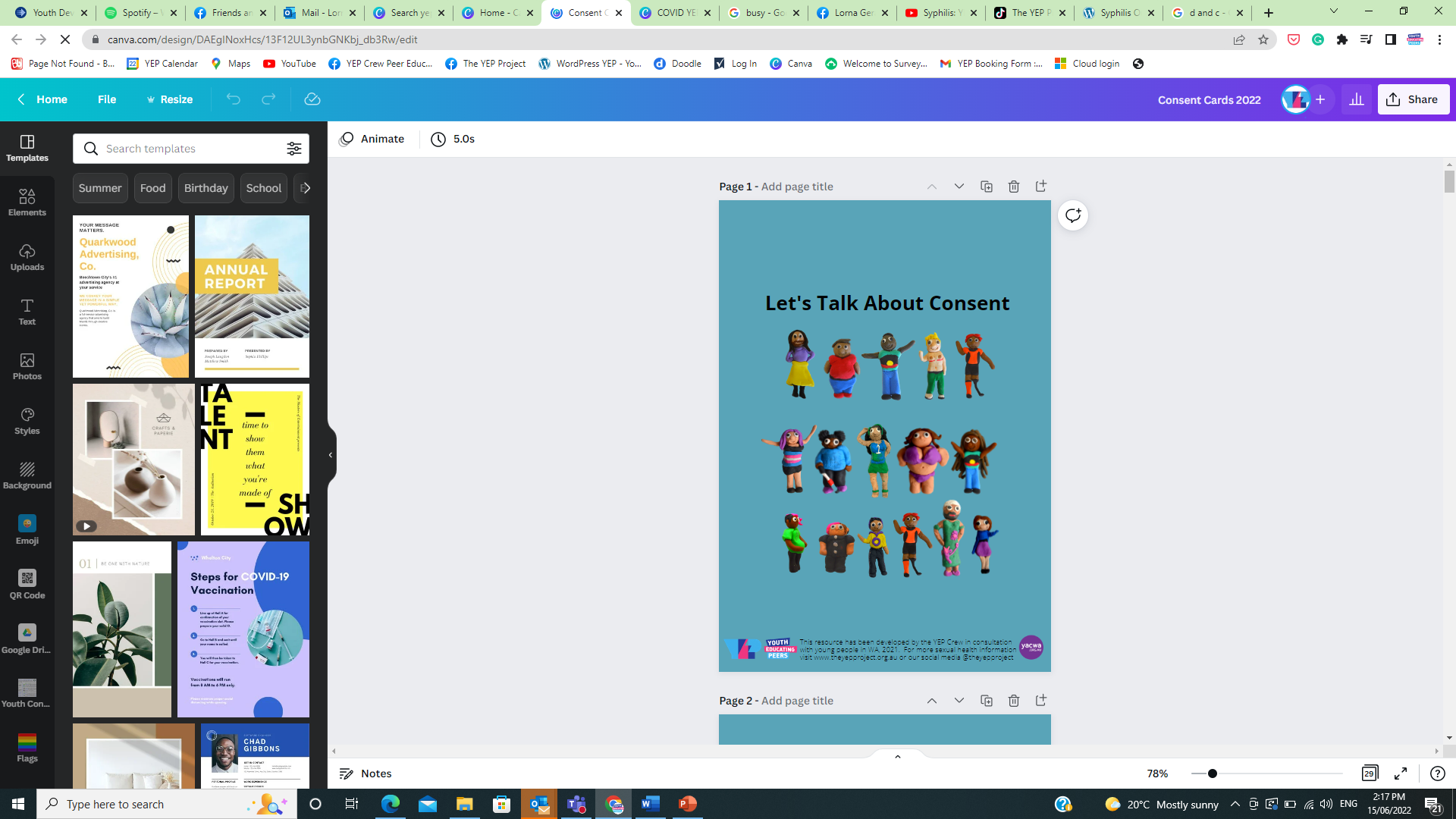 [Speaker Notes: Kai]
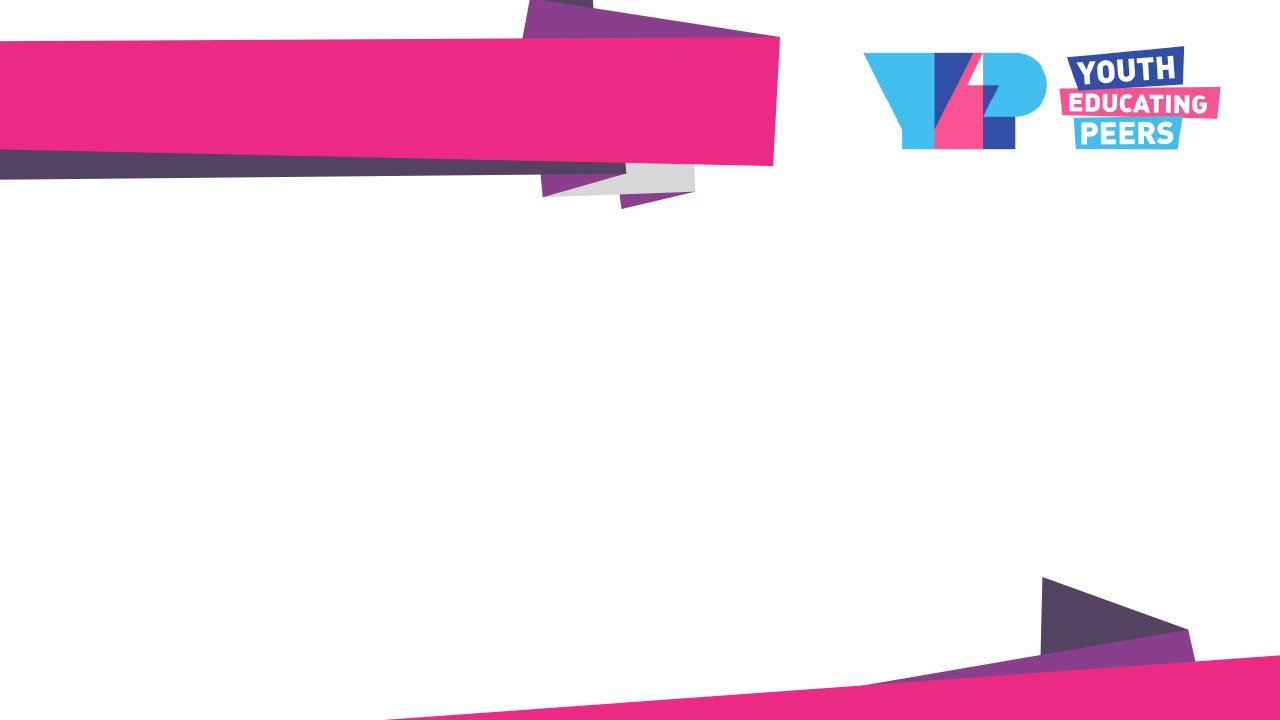 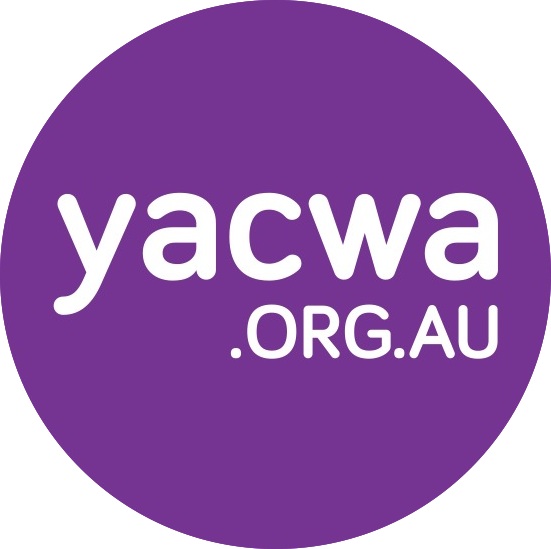 Involve young people in the process
Use a peer-led approach.
Recruit paid peer educators to develop content.
Recruit a youth and sector reference group, ensuring representation from key SHBBV populations.
Recruit professional youth workers to support and guide the work
Partner with peer informed sexual health services to support the development of SHBBV content and promote their service.
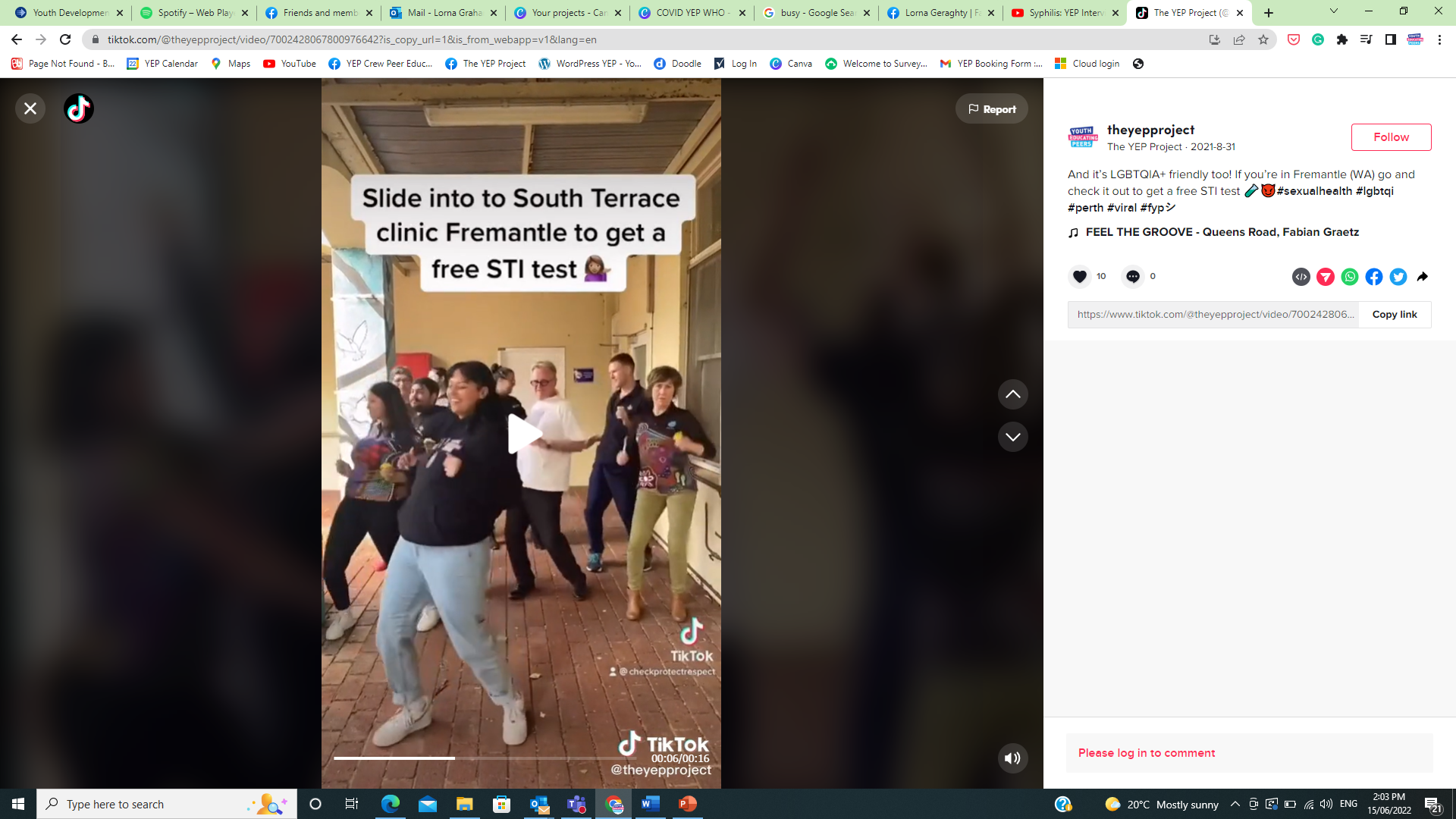 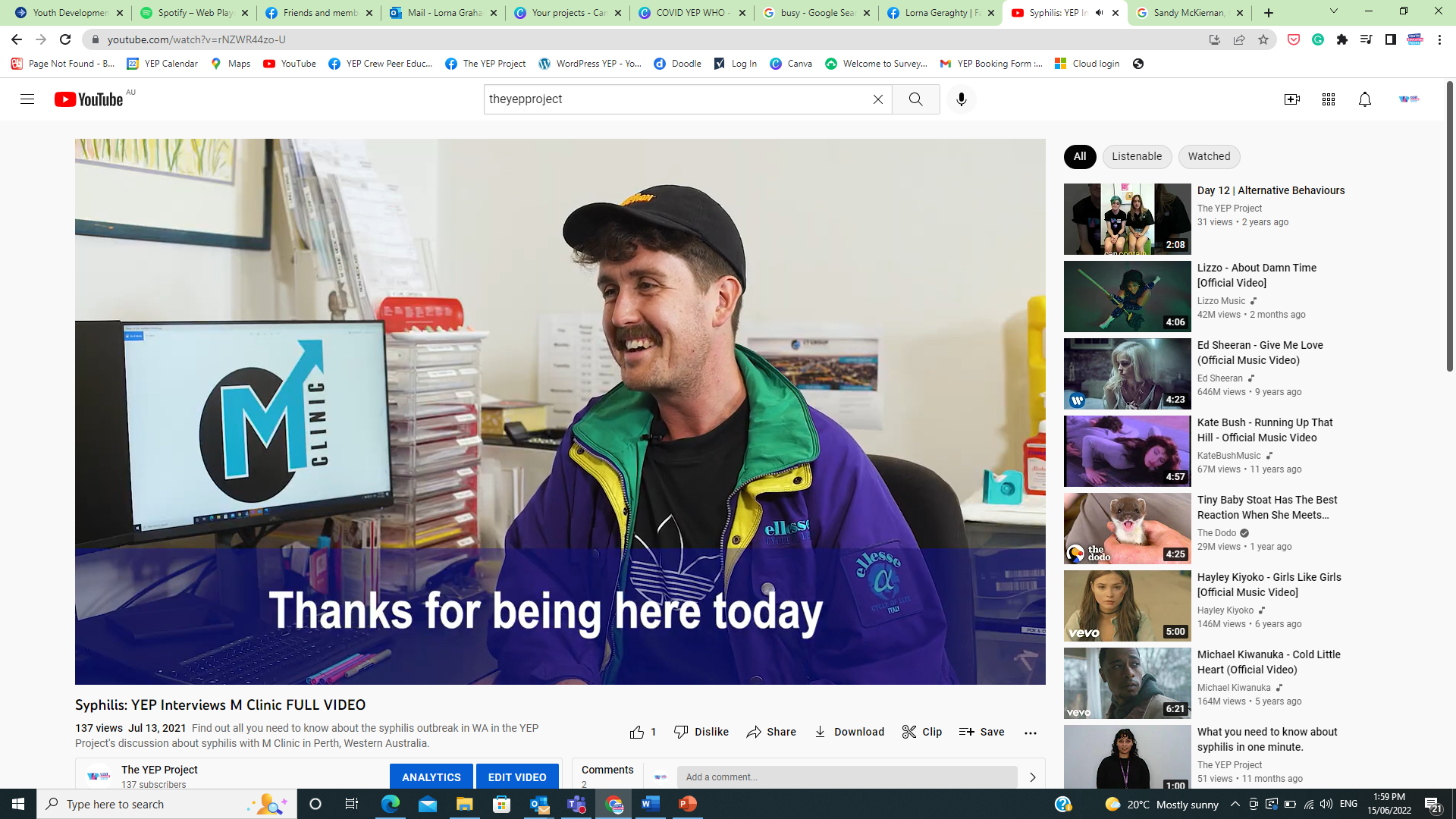 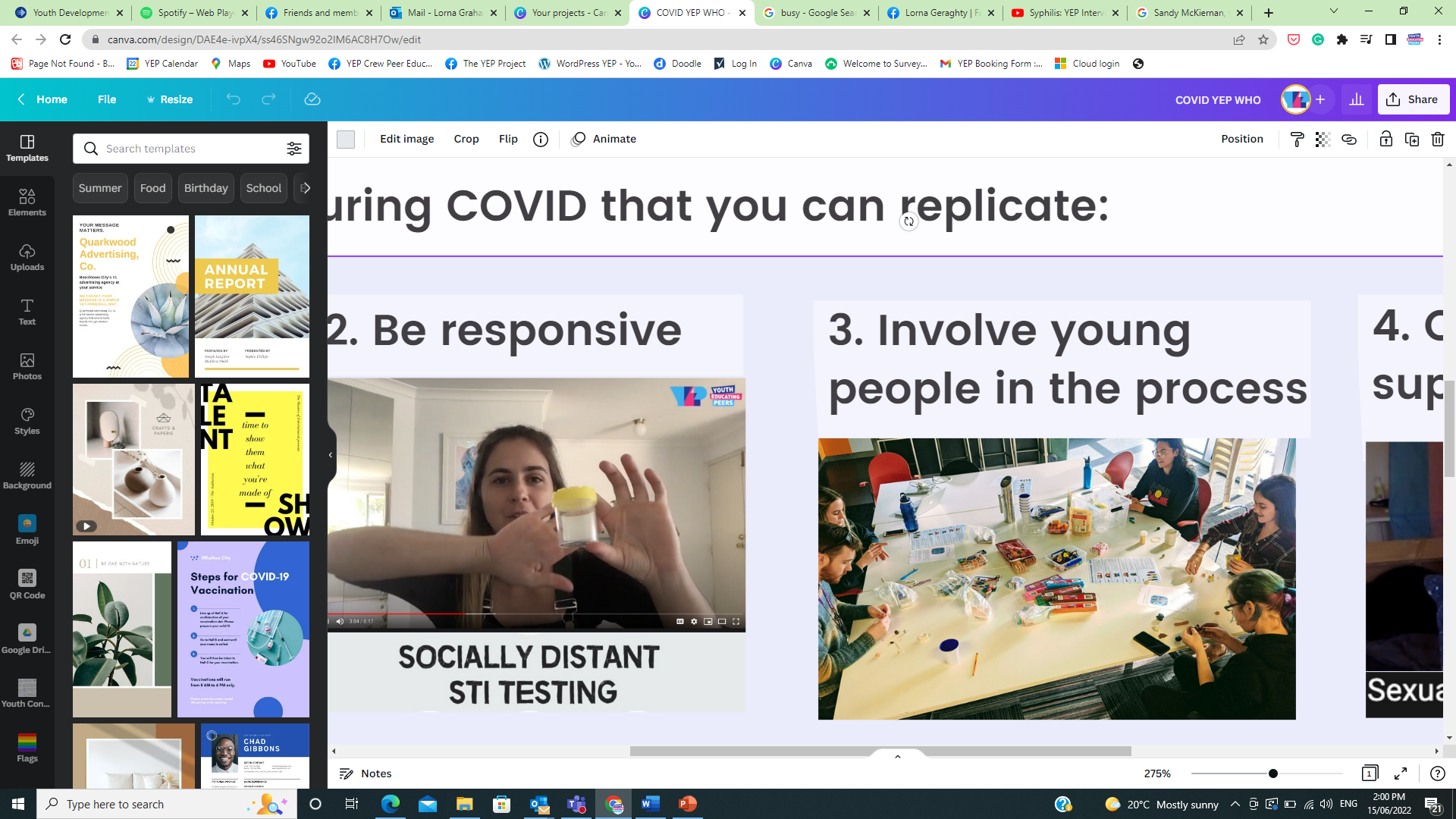 [Speaker Notes: Kai]
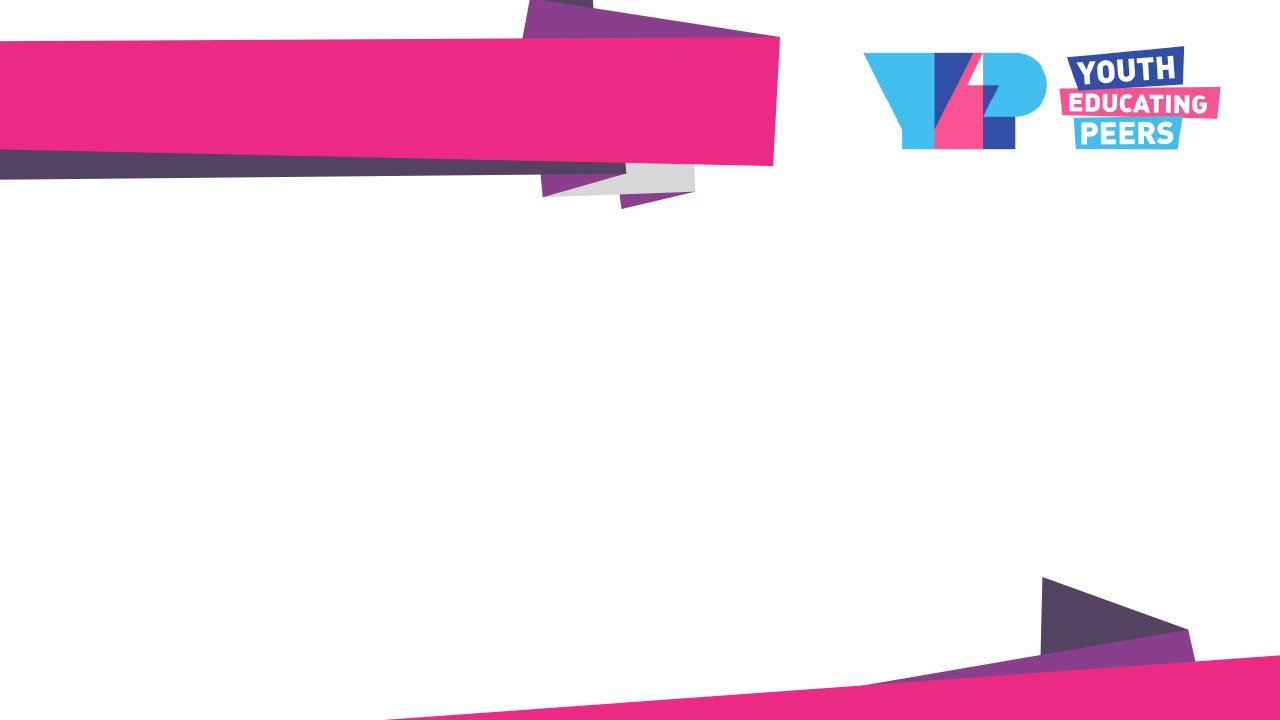 Create tools for 
those supporting your audience
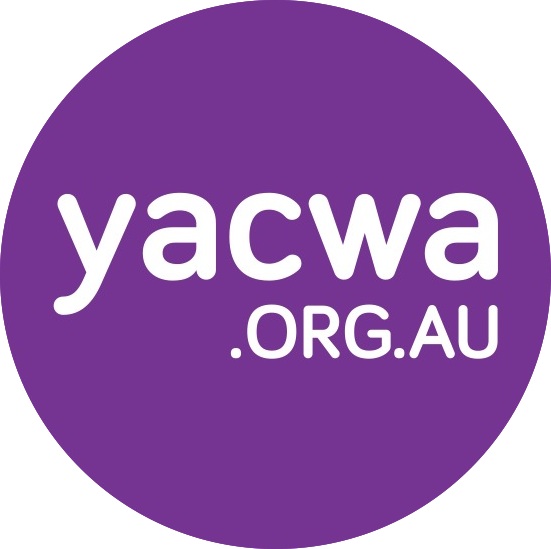 Provide webinars and professional development sessions that respond to topical youth sexual health needs.
Provide youth workers with resources and text that can be easily shared with clients via text message, email and/or on social media.
Provide access to resources on a website, social media and emailed to a wide network of professionals.
Ensure easy downloads, png, and pdf versions for re-sharing and high quality printing to enable resources to be mailed to clients or displayed in community.
Conduct regular youth and youth sector consultations and evaluations to maintain needs assessment.
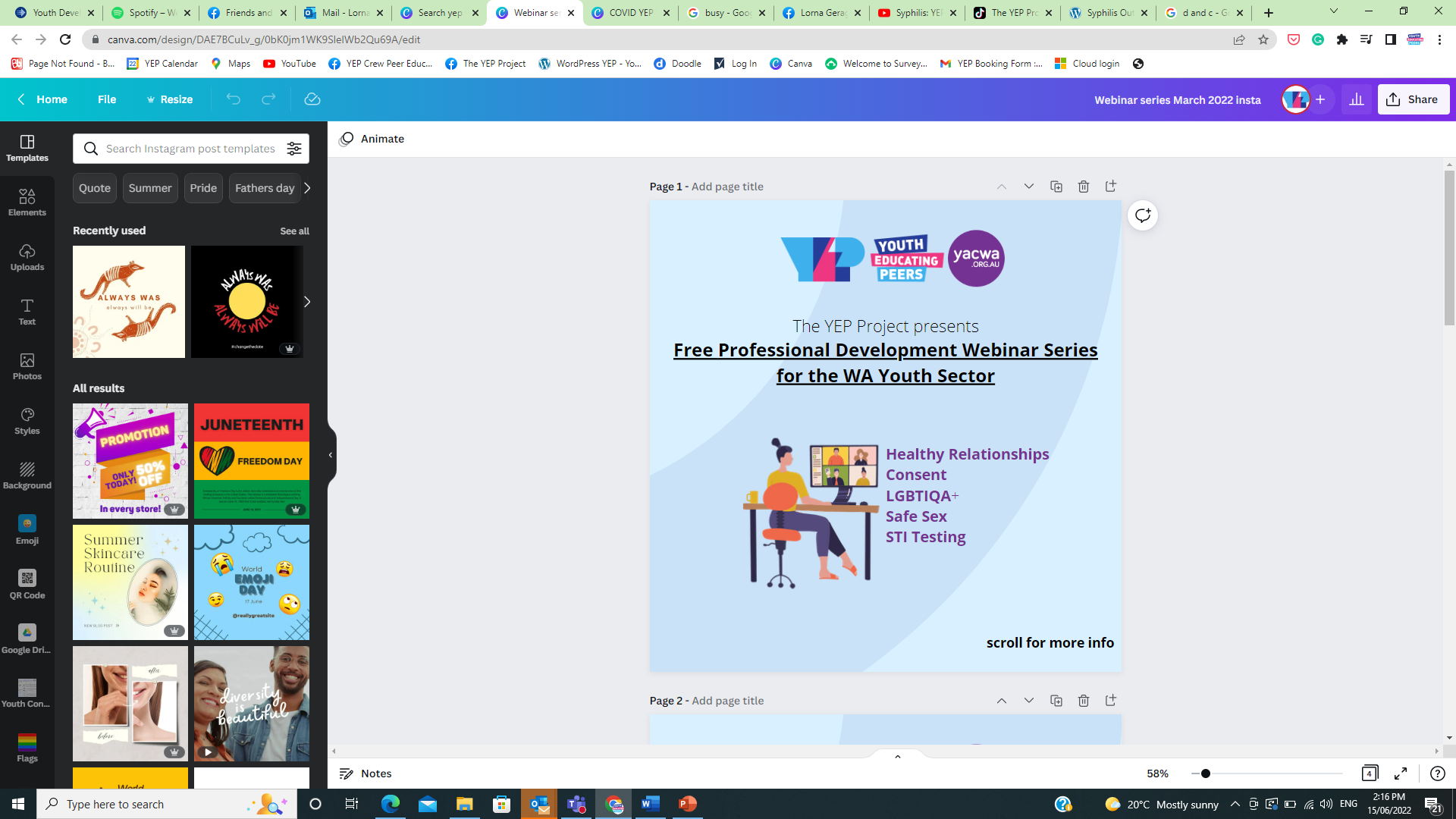 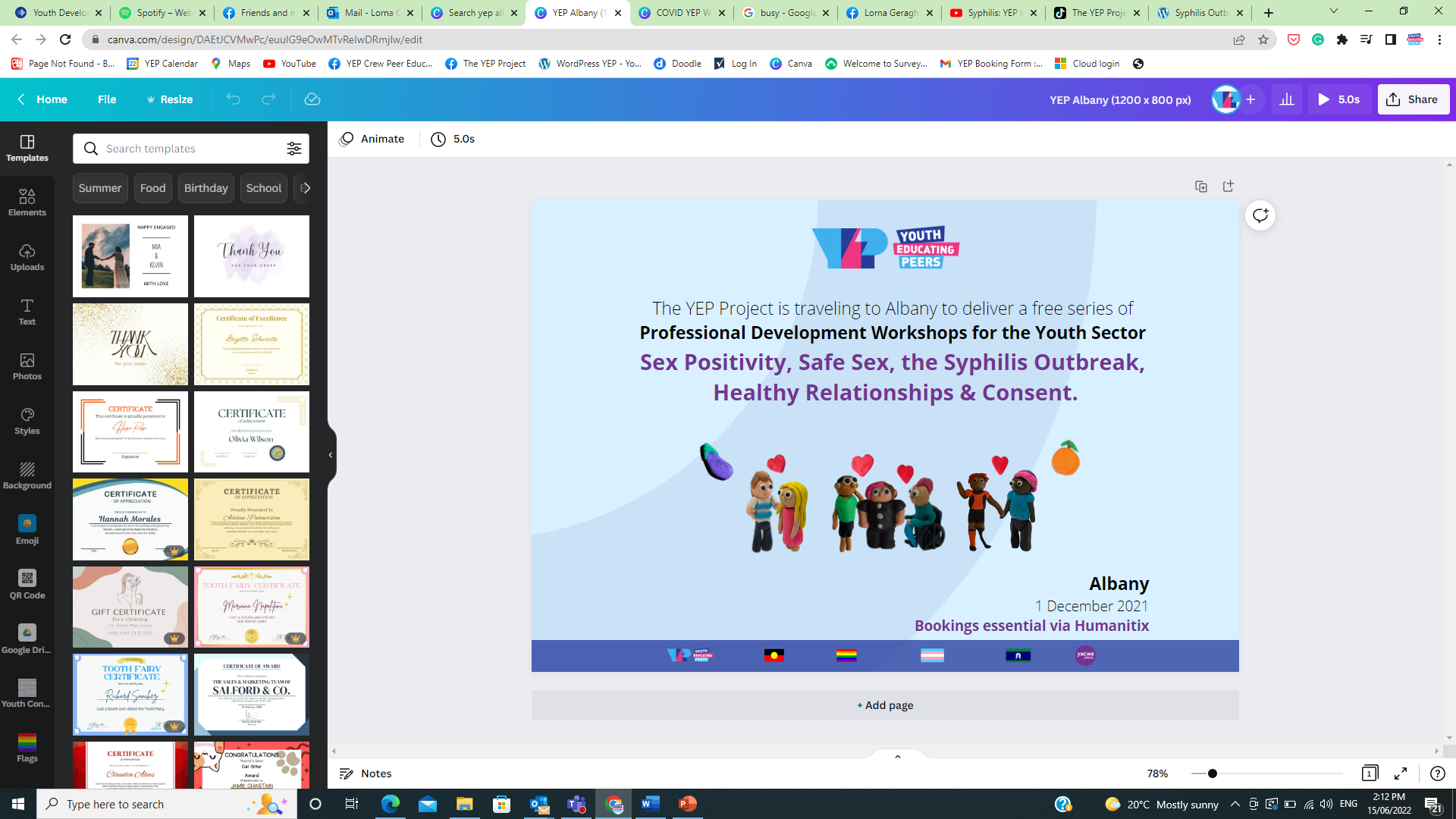 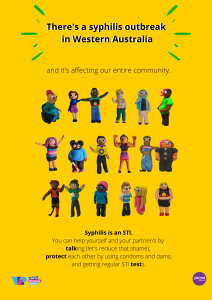 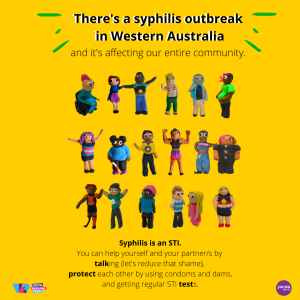 [Speaker Notes: Kai]
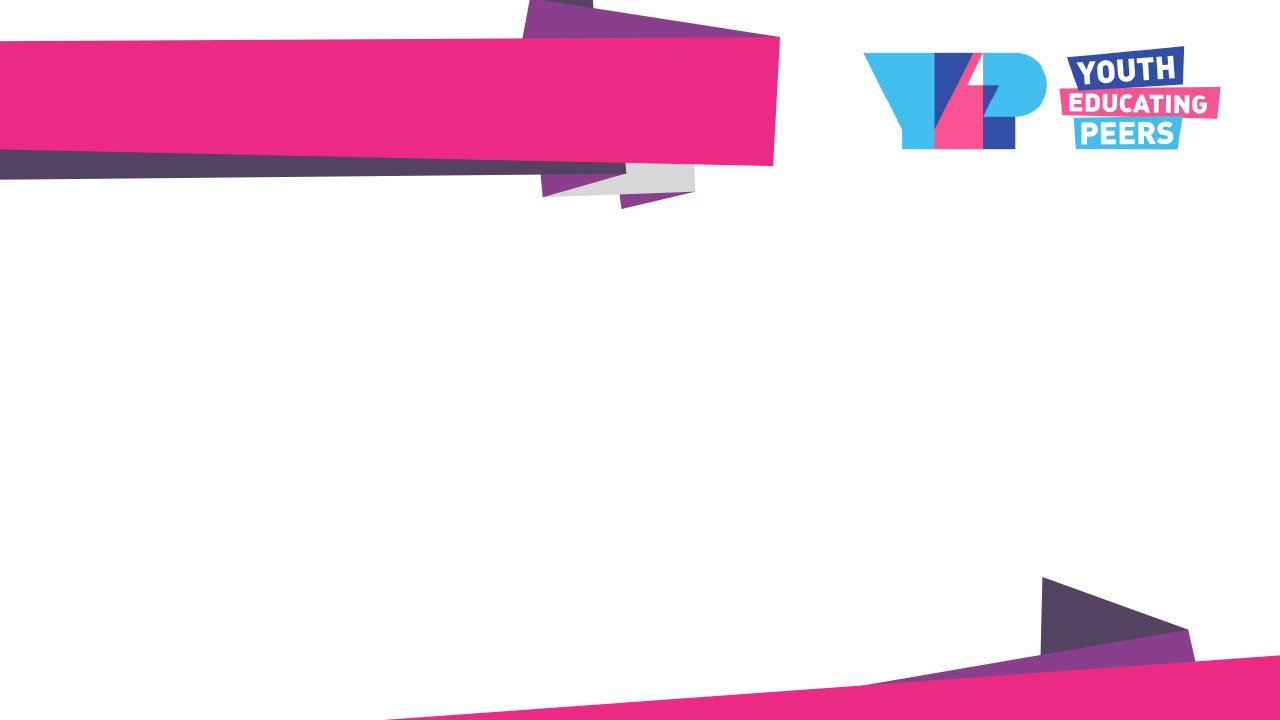 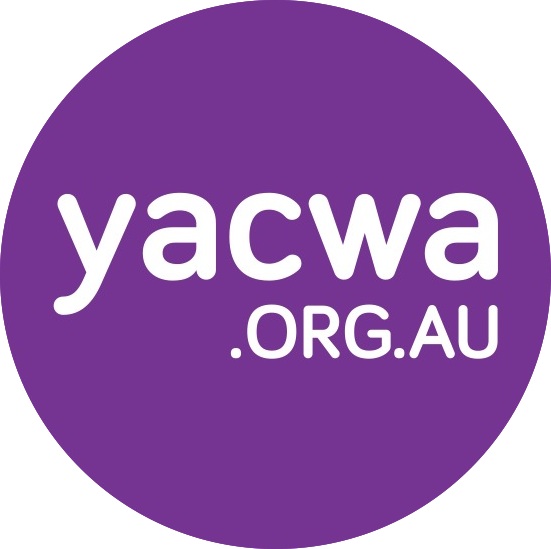 Recognise the needs of your audience
Use targeted messaging
We create content that caters broadly to all young people and also targeted messaging specifically for Aboriginal, culturally and linguistically diverse, LGBTIQA+ young people, young people with disabilities, youth at risk, and the youth sector.
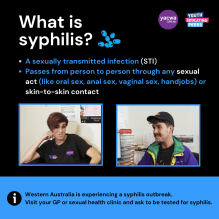 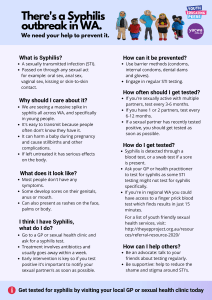 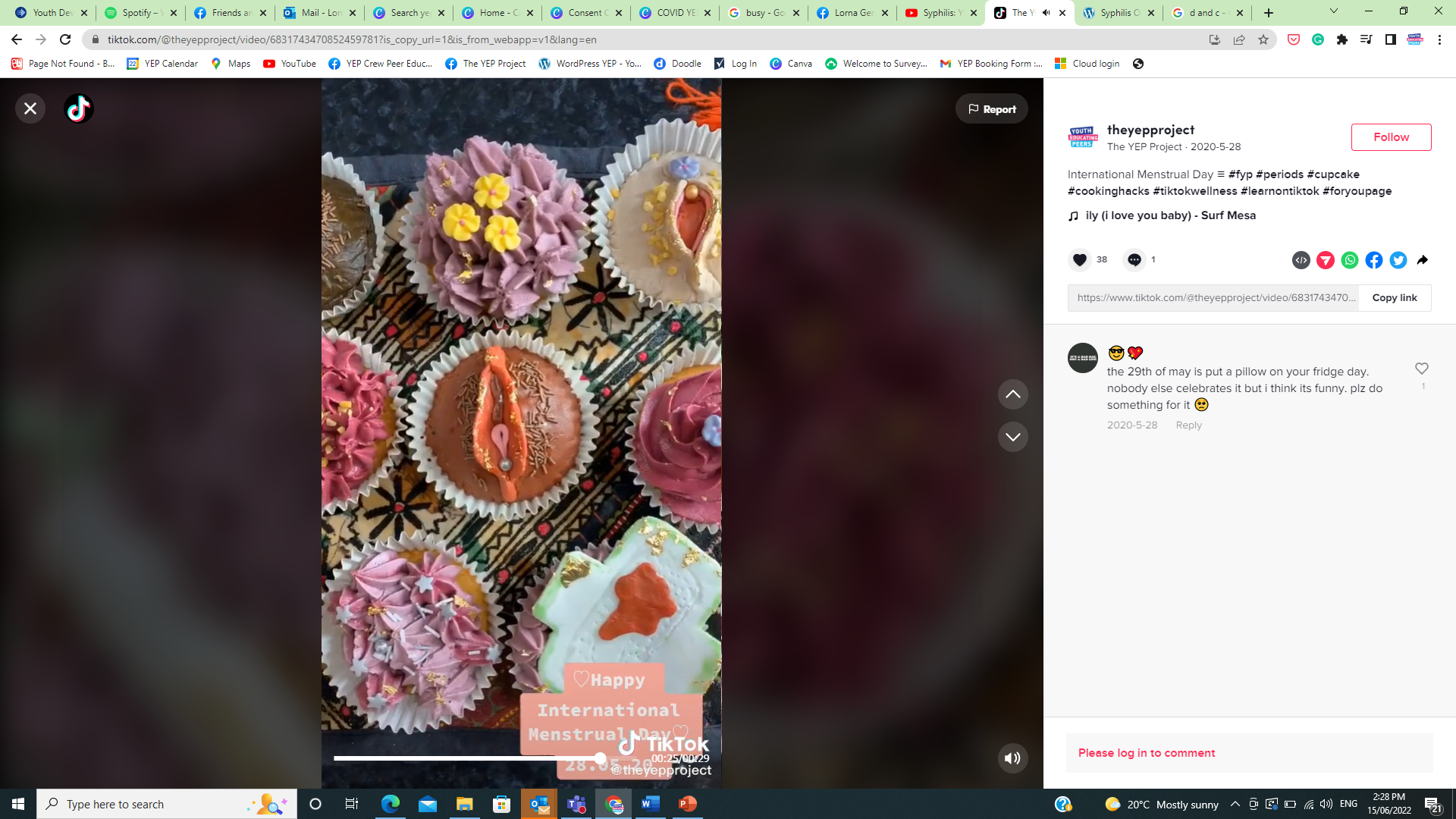 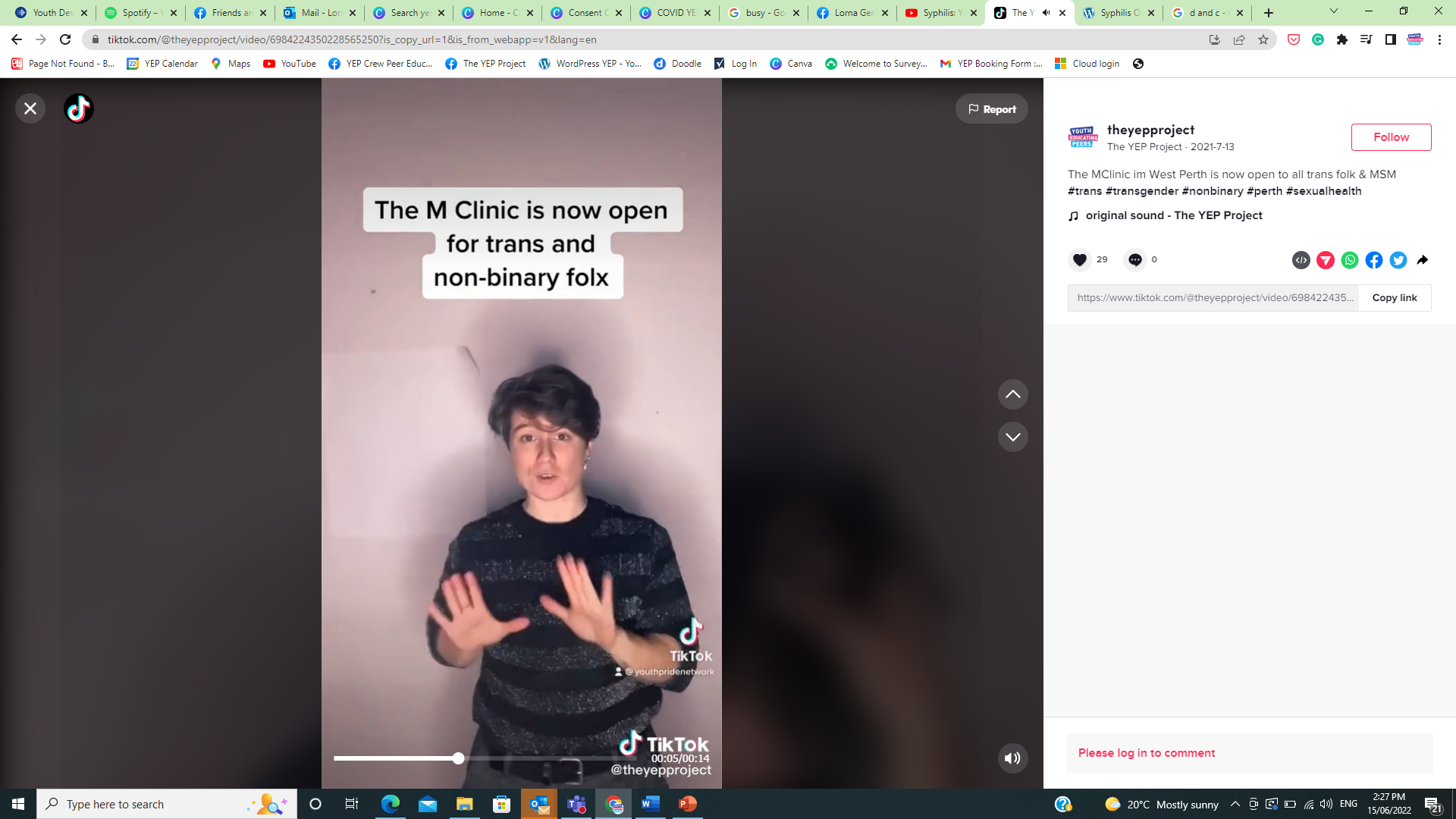 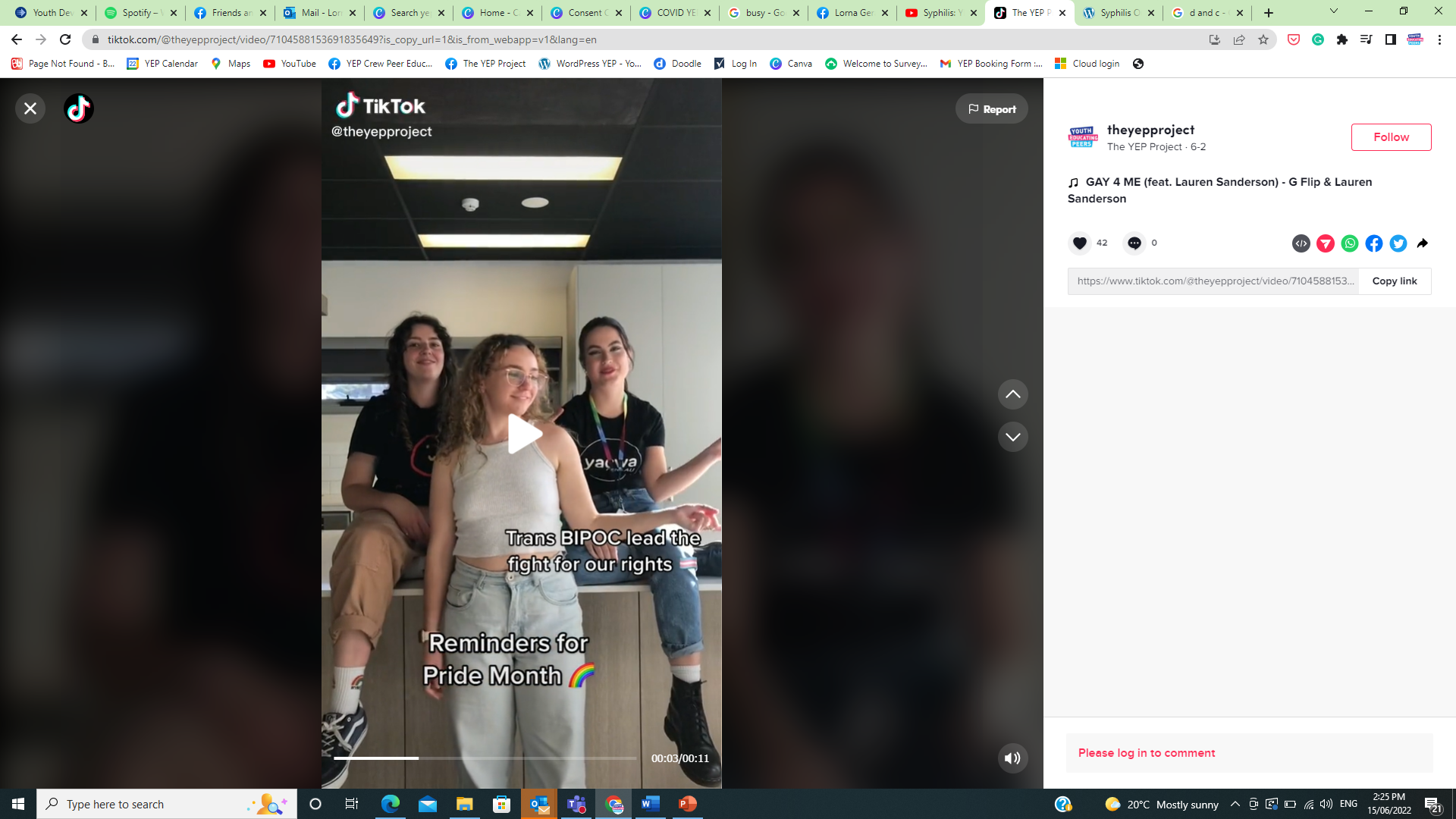 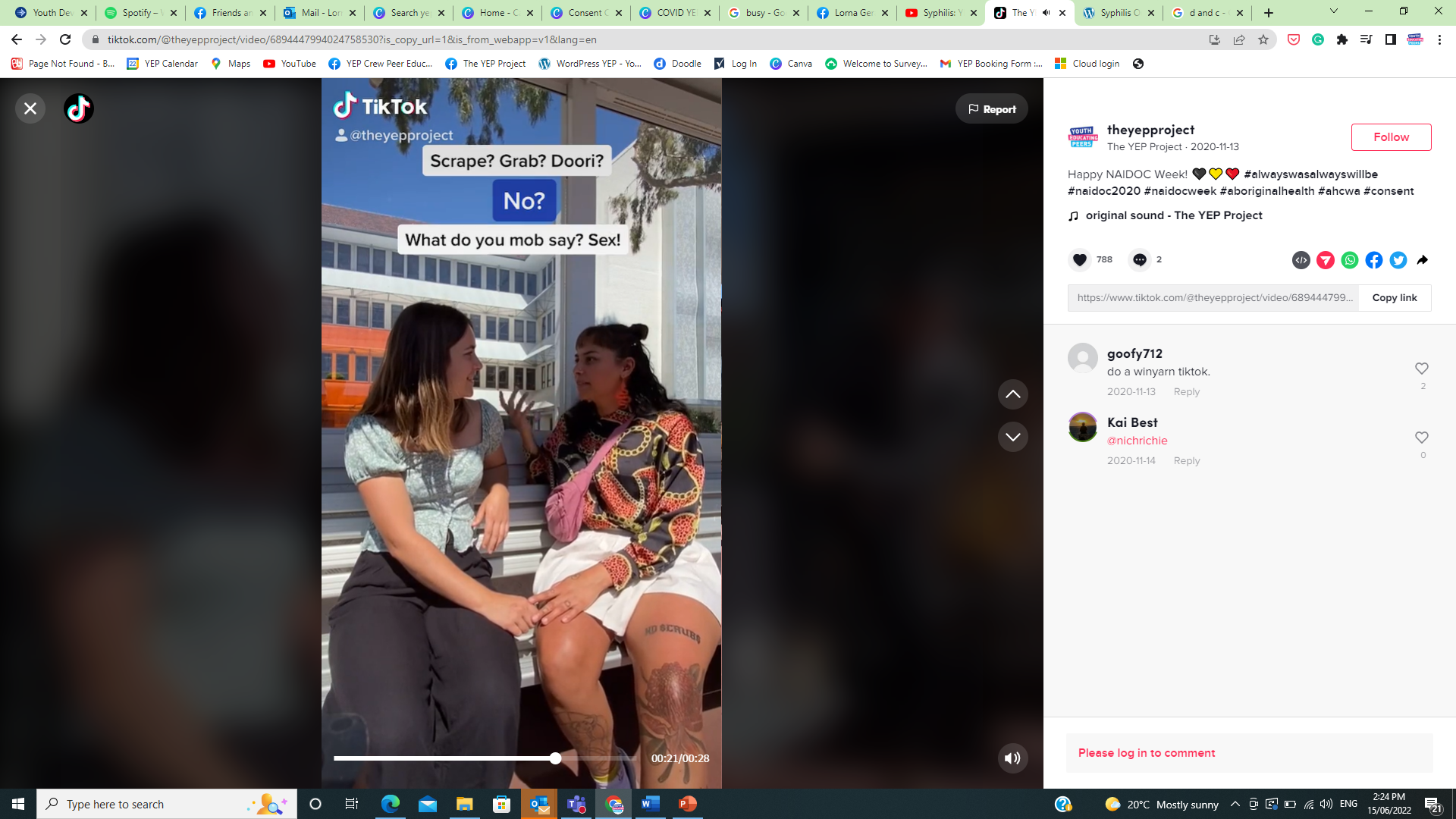 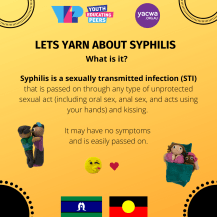 [Speaker Notes: Kai]
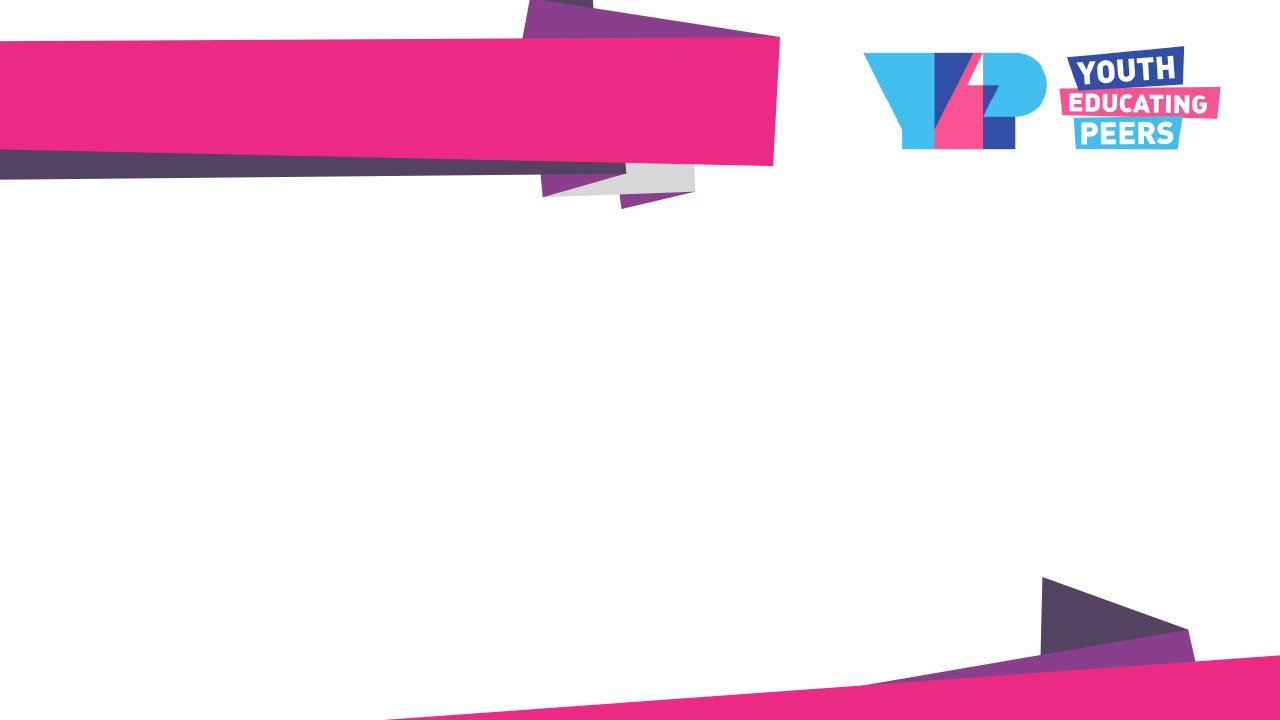 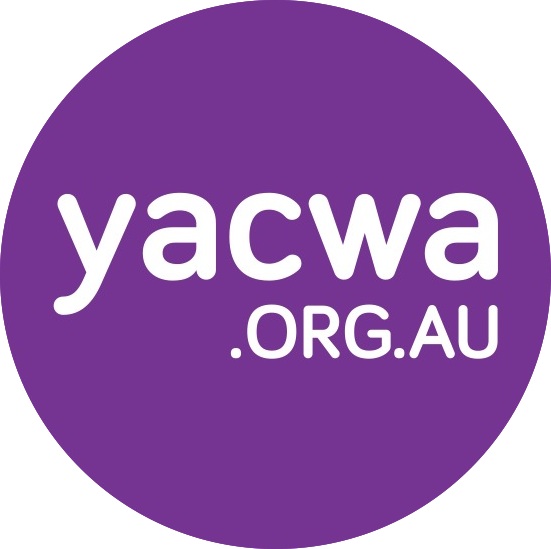 Recognise the needs of your audience
Use multiple platforms
We use TikTok, YouTube, Instagram, Facebook, and our website.
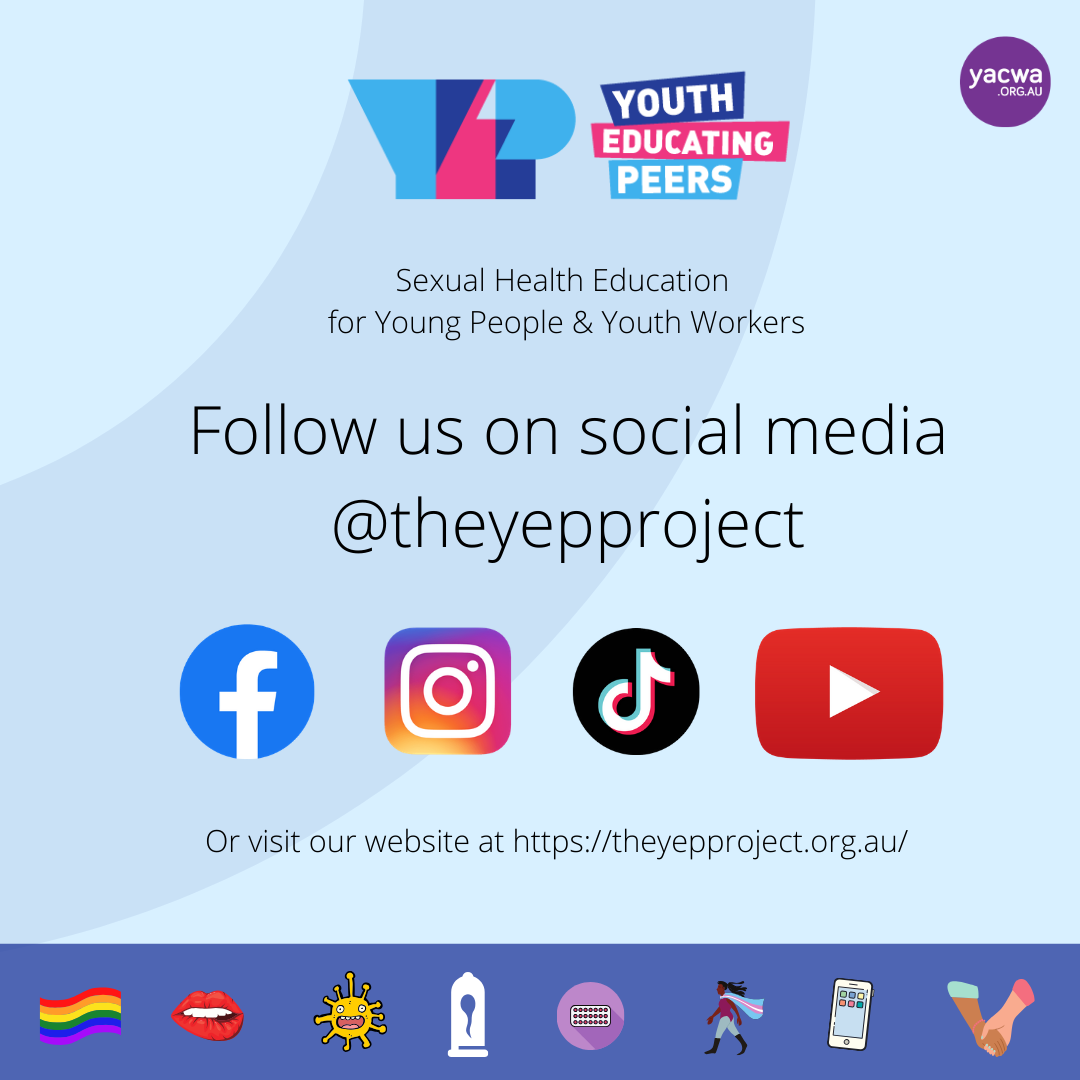 [Speaker Notes: Kai]
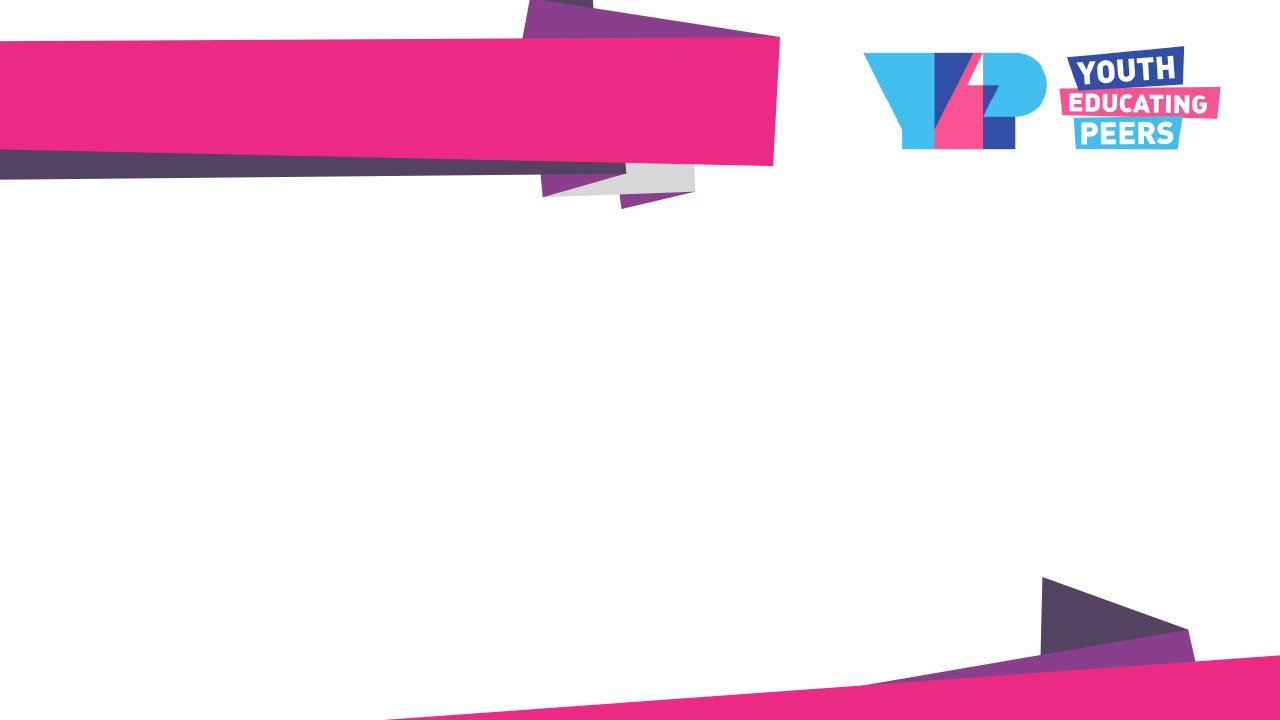 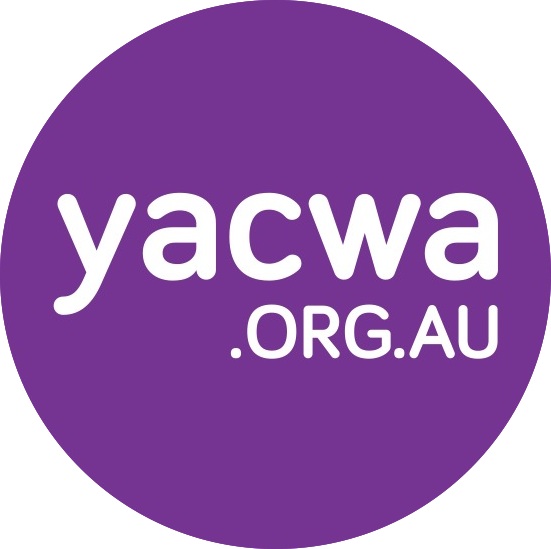 Recognise the needs of your audience
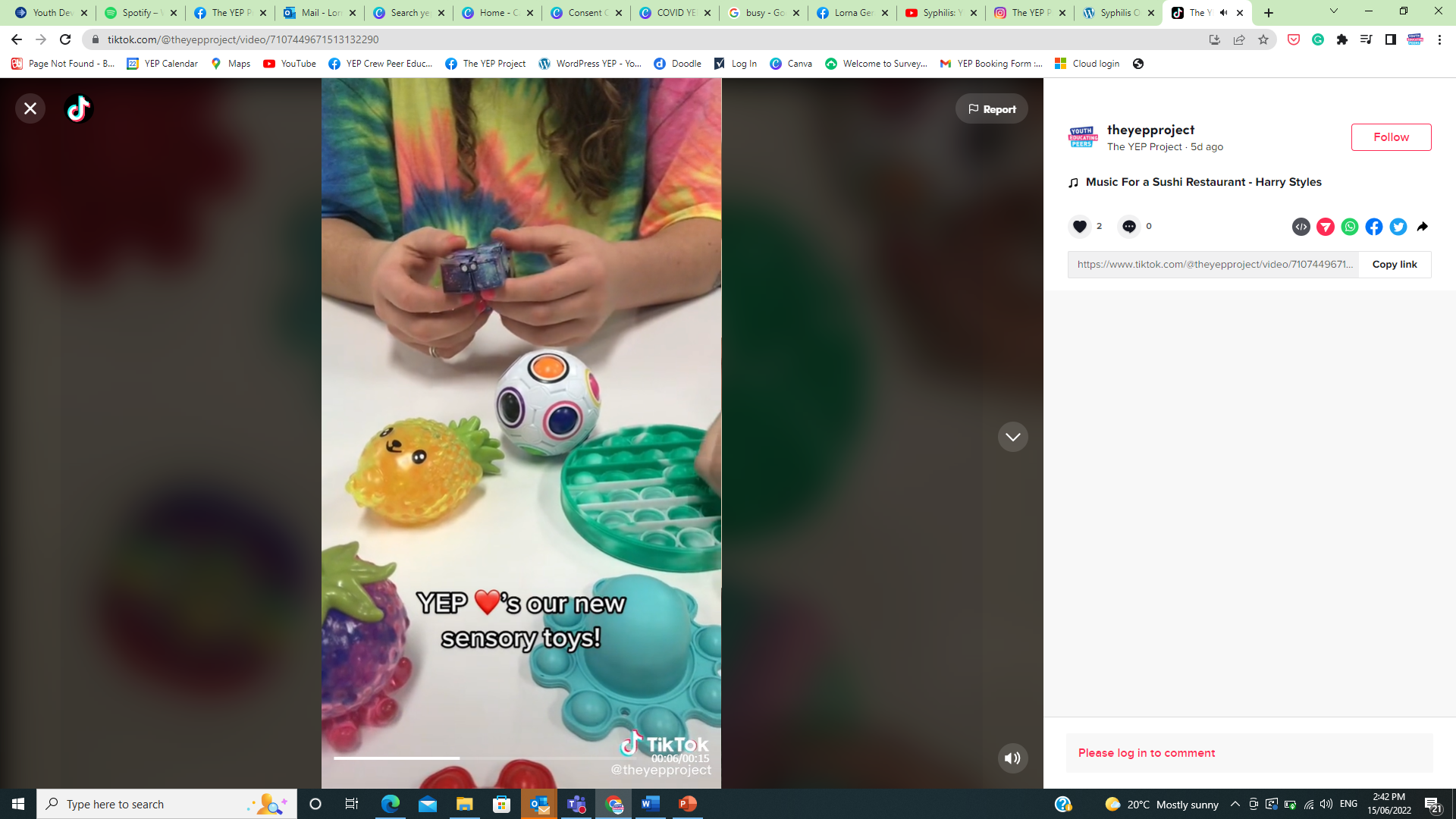 Ensure accessibility
Hard caption videos.
Provide image descriptions.
Use high contrast colouring.
Use simple English.
Use images to convey messaging.
Utilise peers and in community language.
Create sensory aware lesson plans in physical workshops
Assess the learning styles and accessibility requirements of in person workshops and develop lesson plans accordingly 
Utilize a trauma informed and inclusive approach in all sessions 
Seek advice and evaluation from those with lived experience and professionals
[Speaker Notes: Kai]
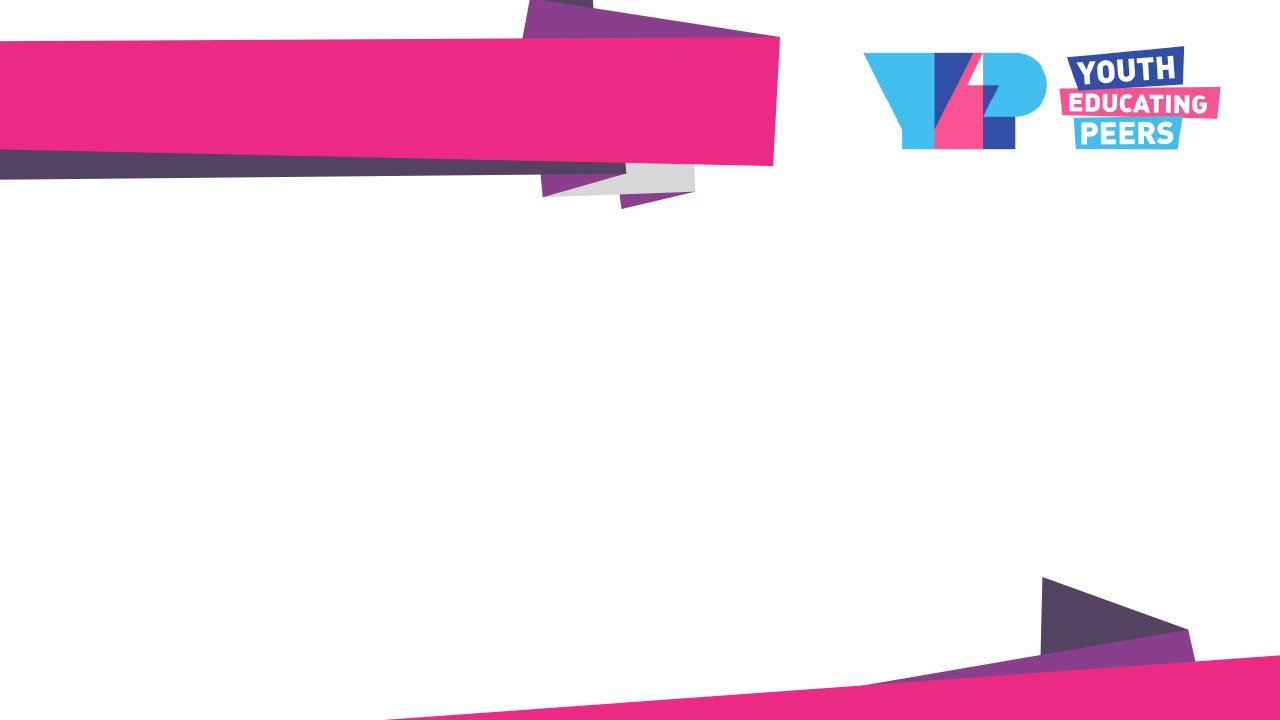 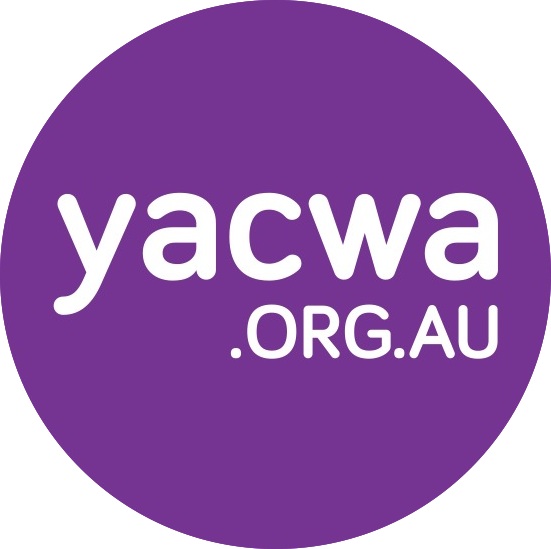 Recognise the needs of your audience
Use multiple mediums to convey your message
We use infographics, blogs, different length videos, and memes to cater for different learning styles and platforms, based on community feedback and trends. 

Repeat messages across platforms.
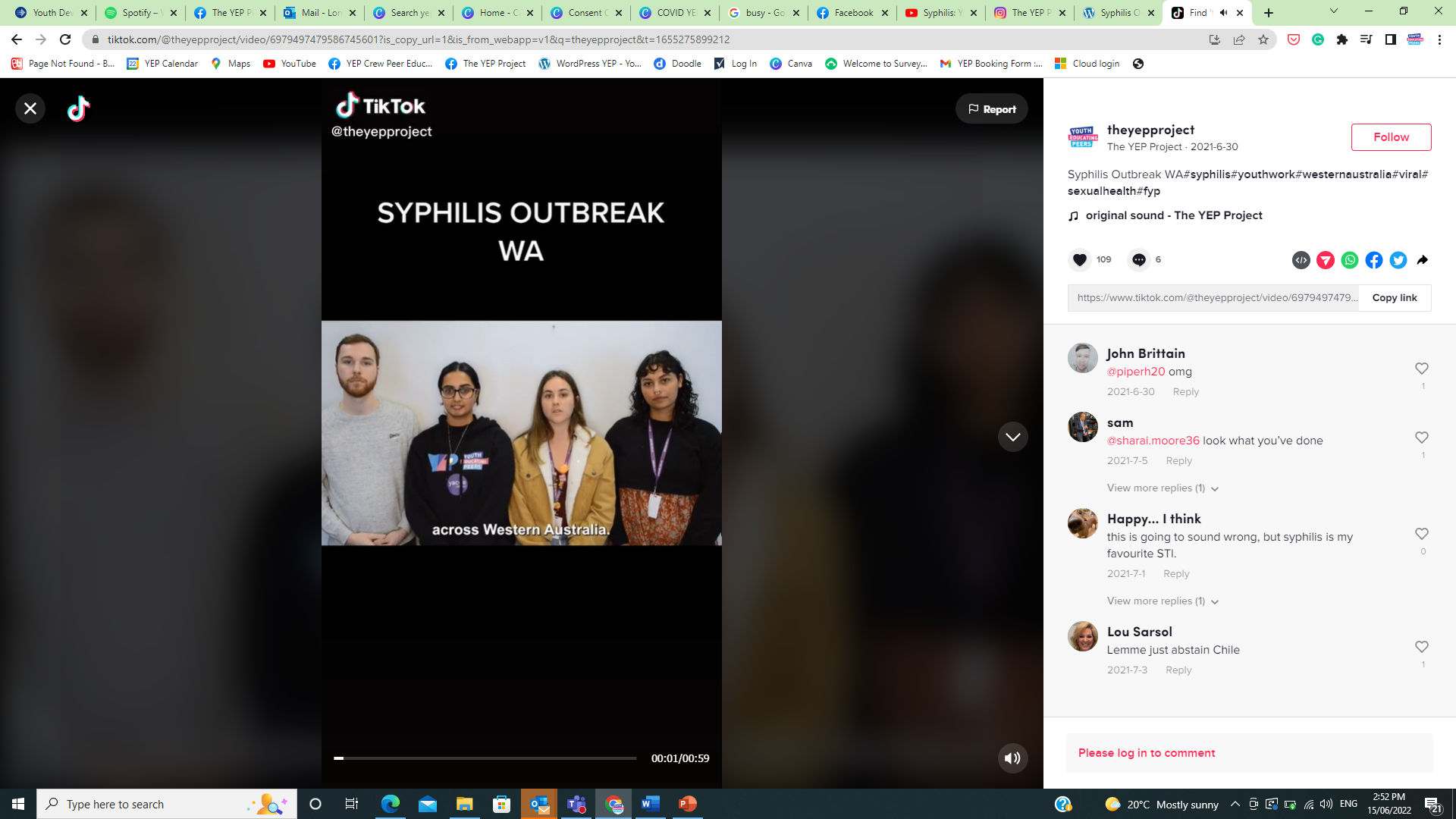 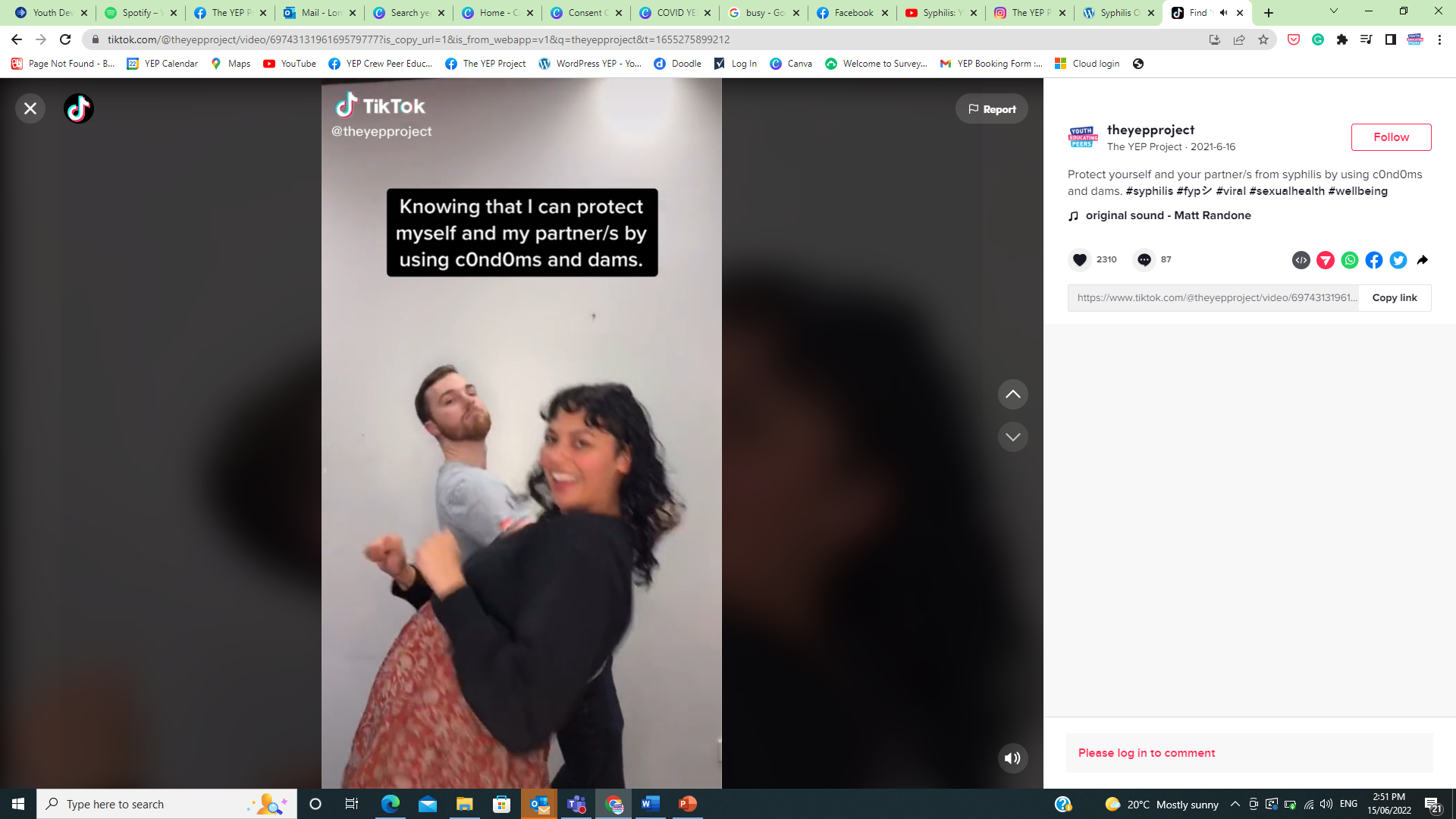 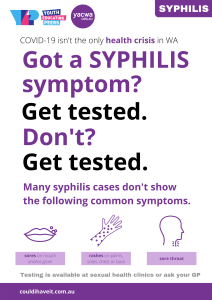 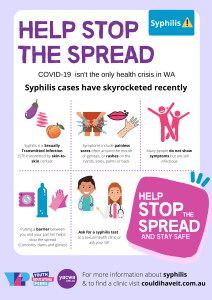 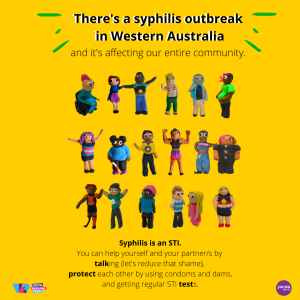 [Speaker Notes: Kai]
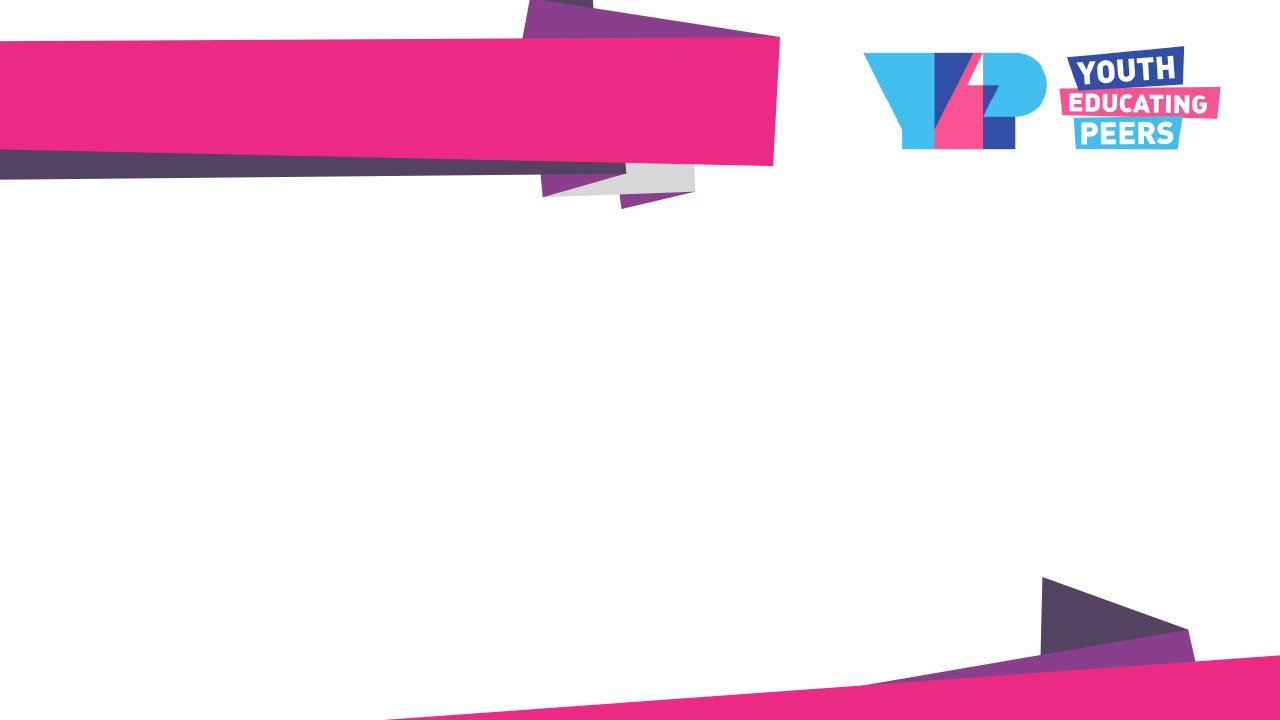 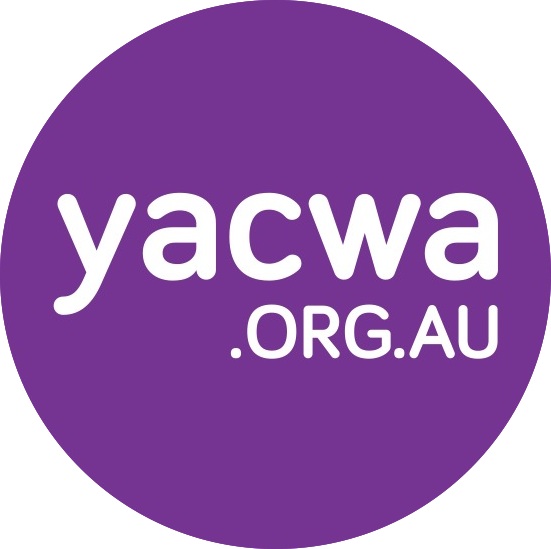 What next?
Continue that hybrid model
As measures eb and flow between lockdowns and easing of restrictions, continue to offer a hybrid model of in person delivery and online content. 

Watch your engagement numbers, observe what’s working and what isn’t at regular intervals. 
Seek feedback from young people and the youth sector about what kind of messaging they want and how and when they want it…
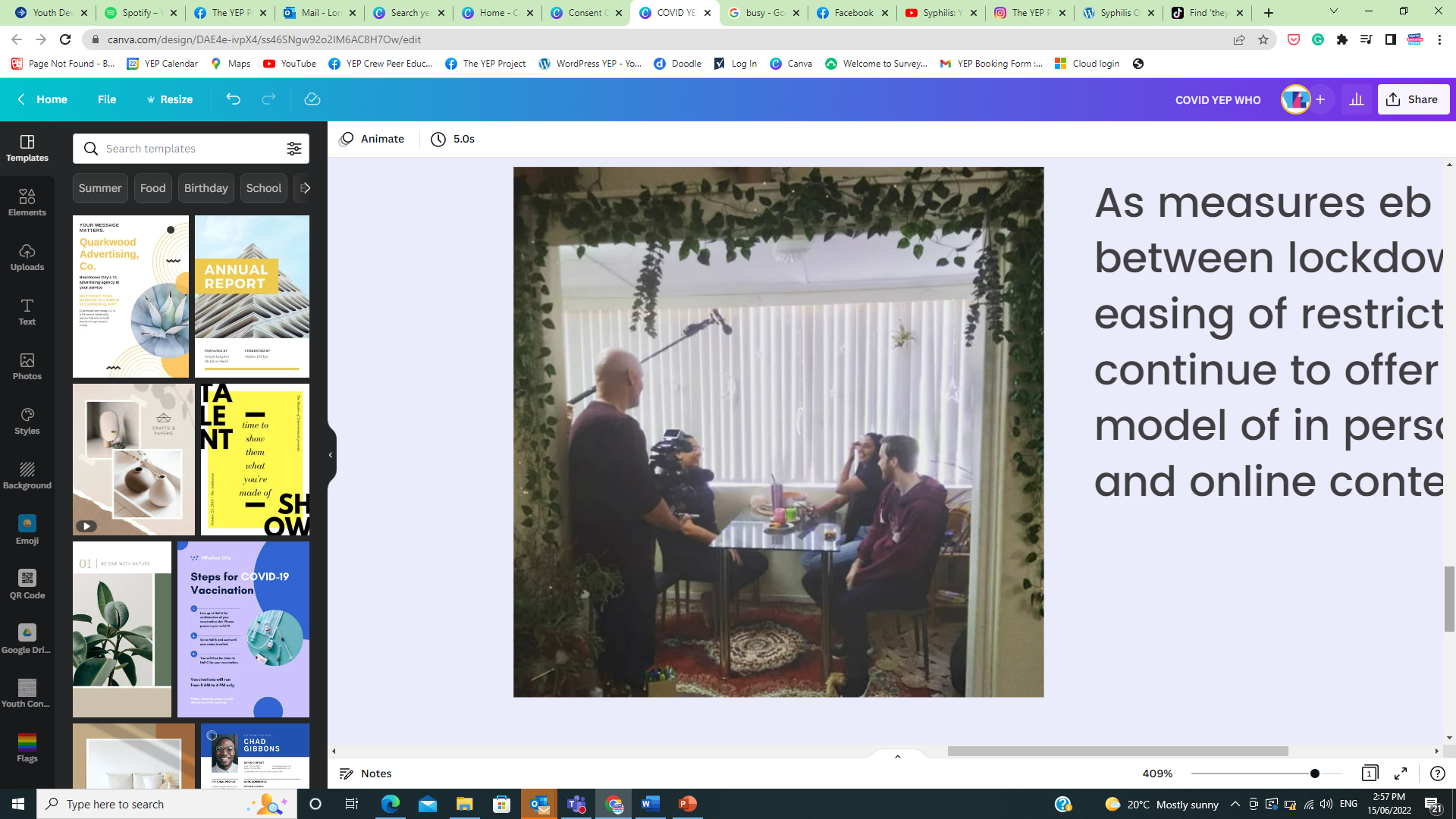 and don’t forget to have fun!
[Speaker Notes: Kai]